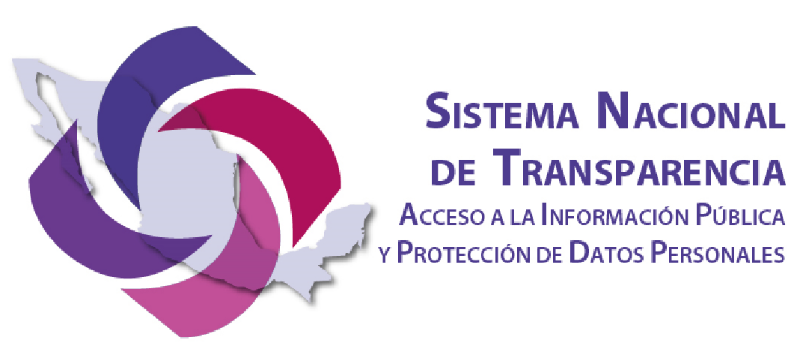 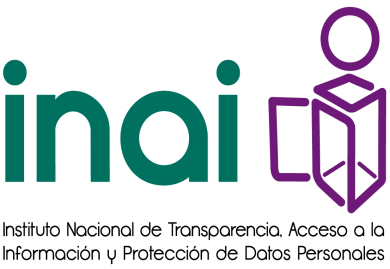 Plataforma Nacional de 
Transparencia
Abril 2016
Plataforma Nacional de Transparencia
Índice
Introducción.


Página principal.


Registro de usuario y vinculación.


Sistema de Solicitudes de Acceso a la Información.


Sistema de Gestión de Medios de Impugnación.
Sistema de Herramienta de Comunicación entre Organismos Garantes y Sujetos Obligados.


Sistema de Portales de Obligaciones de Transparencia.


Administración de Usuarios de la PNT
Plataforma Nacional de Transparencia
Introducción
Plataforma Nacional de Transparencia
LGTAIP

La Ley General de Transparencia y Acceso a la Información Pública en su Título Tercero, Capítulo Único, establece cuatro artículos relacionados con la Plataforma Nacional de Transparencia (Artículos 49, 50, 51 y 52).
Plataforma Nacional de Transparencia
Objetivo

Integrar y hacer interoperables los cuatro sistemas de información que establece el artículo 50 de la Ley General de Transparencia y Acceso a la Información Pública.
Plataforma Nacional de Transparencia
Federal
Sistema de solicitudes de acceso a la información
Sistema de comunicación entre organismos garantes y SO
Sistema de gestión de medios de impugnación
Sistema de portales de obligaciones de transparencia
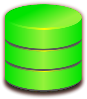 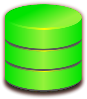 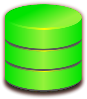 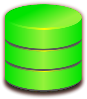 Estatal
Sistema Nacional de Transparencia
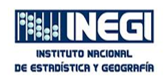 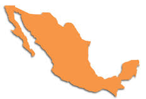 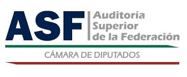 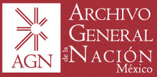 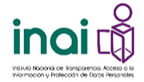 Etapas para el desarrollo e implementación de la PNT
Etapa uno
Etapa dos
Etapa tres
Etapa cuatro
ago.
sep.
oct.
nov.
sep.
2014
jul.
oct.
nov.
dic.
2016
feb.
mar.
abr.
jun.
may.
dic.
2015
Desarrollo del Sistema de Solicitudes de Acceso a la Información
PNT
Adecuaciones  derivadas por la normatividad emitida por el Sistema Nacional de Transparencia y armonización con las Leyes Locales de la Materia
Mejoras al Sistema de  Solicitudes de Acceso a la Información
5 de mayo de 2016
Iniciará operaciones la PNT
Desarrollo del Sistema de Gestión de Medios de Impugnación
Desarrollo del Sistema de Comunicación
Desarrollos adicionales y mejoras a la PNT
Mejoras al Sistema de  Portales de Obligaciones de Transparencia
Desarrollo y mejoras
Plataforma Nacional de Transparencia
Integración de los sistemas INFOMEX a la PNT

Las entidades federativas deberán mantener la infraestructura y operación de los sistemas de solicitudes de acceso a la información actuales.

Se instalarán y configurarán servicios que permitan conectar los sistemas de solicitudes de acceso a la información que se encuentran disponibles en las diferentes entidades federativas. Esta actividad la realizará el INAI con apoyo de los organismos garantes.
Una vez armonizadas las Leyes locales en materia de transparencia, será necesario adecuar los procedimientos y los sistemas INFOMEX a lo establecido por la normatividad.
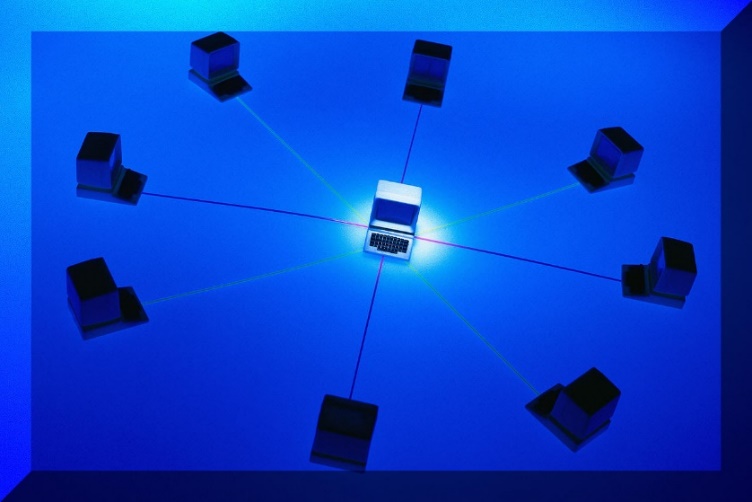 Plataforma Nacional de Transparencia
Migración de información y sistemas a la PNT

Los Estados con sistemas INFOMEX donados por el INAI, serán migrados a la PNT y el histórico de sus bases de datos formará parte de la Plataforma como lo establece la Ley General.

Los procesos y la normatividad de cada Estado, estará implementada dentro de la PNT y para ello, los organismos garantes deberán entregar al INAI todos los insumos necesarios para la configuración.
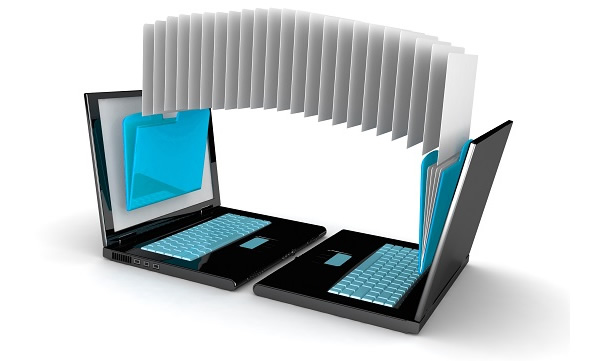 El INAI apoyará a los Estados que cuenten con sistemas propios, para migrarlos a la PNT por lo que deberán integrar los insumos necesarios para su configuración.
Requerimientos de infraestructura para operar la Plataforma
Equipo de cómputo con sistema operativo Windows, Linux o MAC.
Navegador de Internet (Internet Explorer, Google Chrome o Firefox).
Tableta o teléfono inteligente con sistema operativo iOS, Android o Windows Phone.
Conexión a Internet.
La PNT podrá operará con los mismos equipos de cómputo, con los que actualmente las Unidades de Enlace o equivalentes usan para gestionar las solicitudes de información en Infomex.
No se requerirá de inversión adicional en infraestructura de cómputo y comunicaciones.
Plataforma Nacional de Transparencia
Página principal
Plataforma Nacional de Transparencia
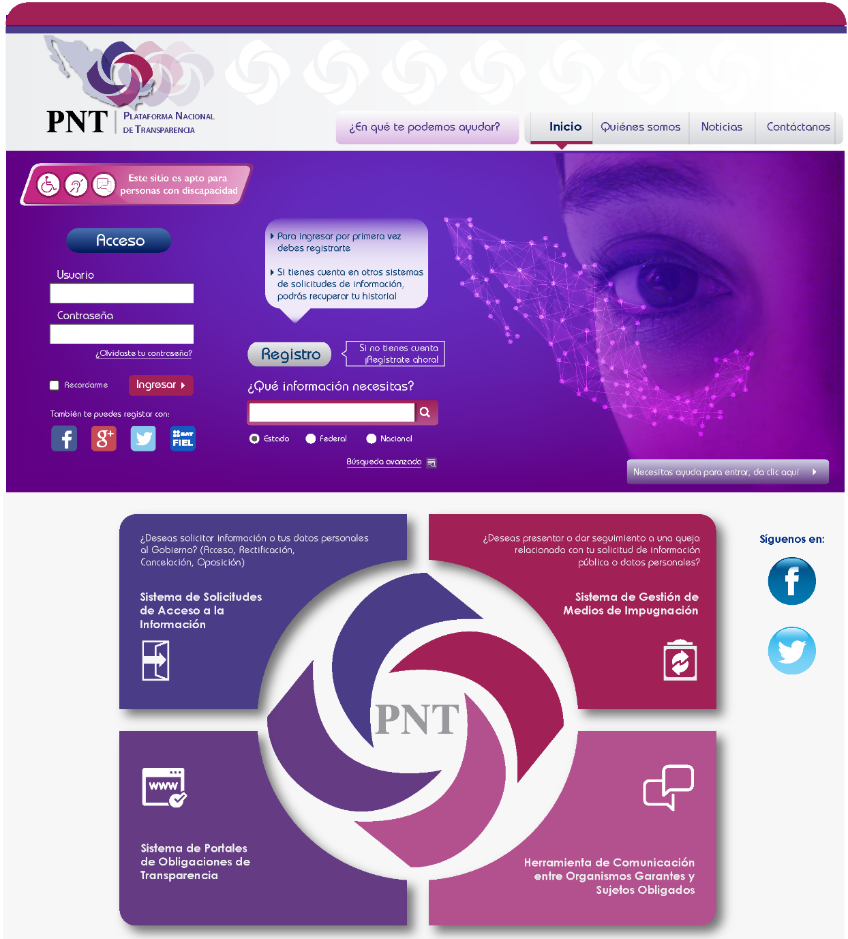 Página principal
Plataforma Nacional de Transparencia
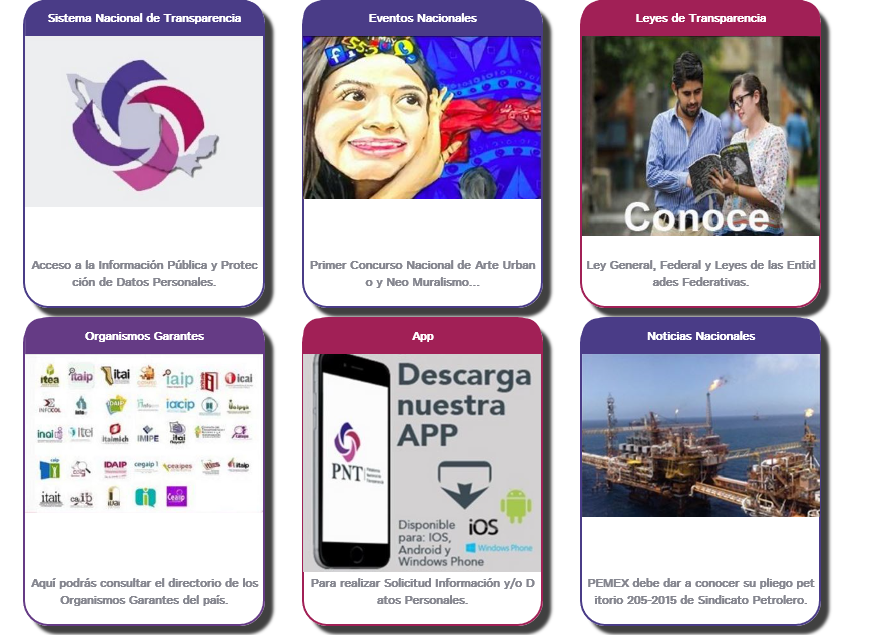 Página principal
Plataforma Nacional de Transparencia
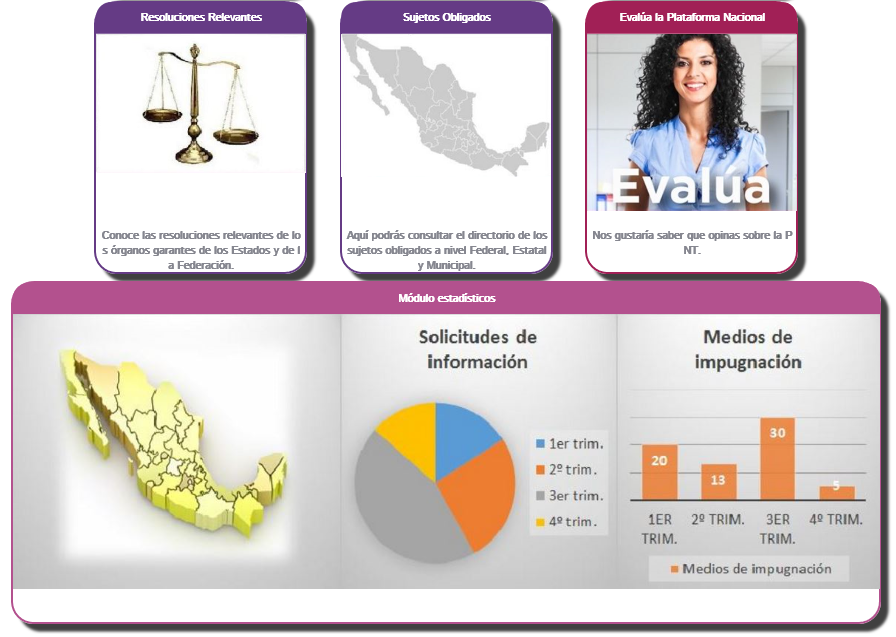 Página principal
Plataforma Nacional de Transparencia
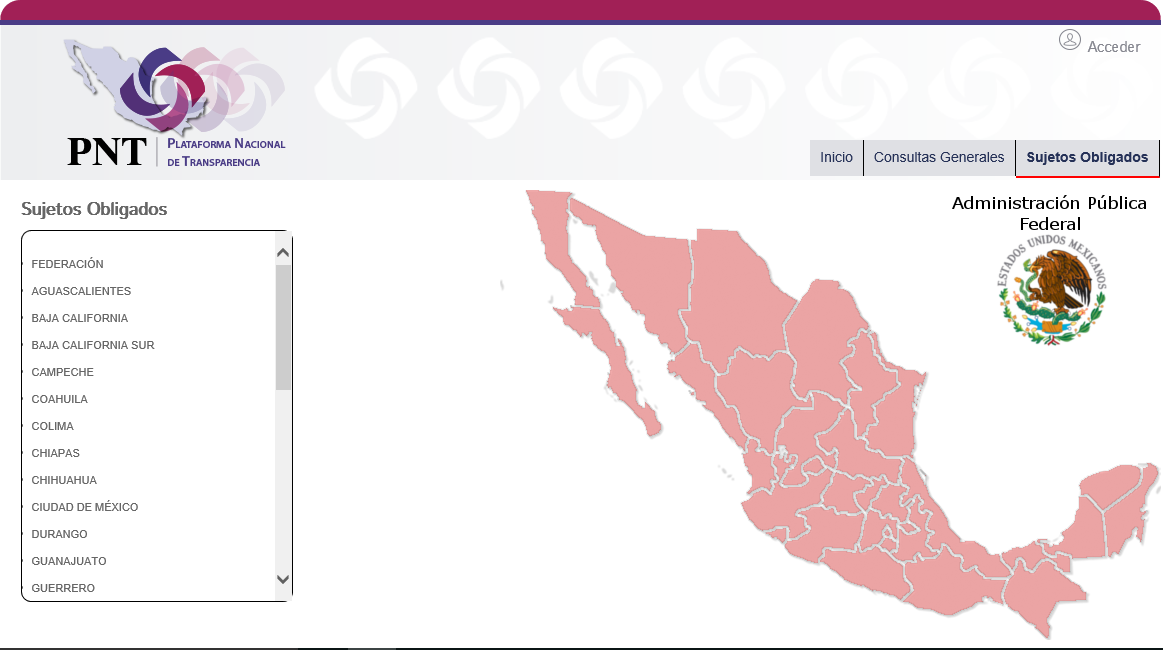 Al dar clic sobre el enlace denominado “Sujetos Obligados”, se muestra una pantalla en la que se puede consultar el directorio de sujetos obligados de todo el país.
Sujetos Obligados
Plataforma Nacional de Transparencia
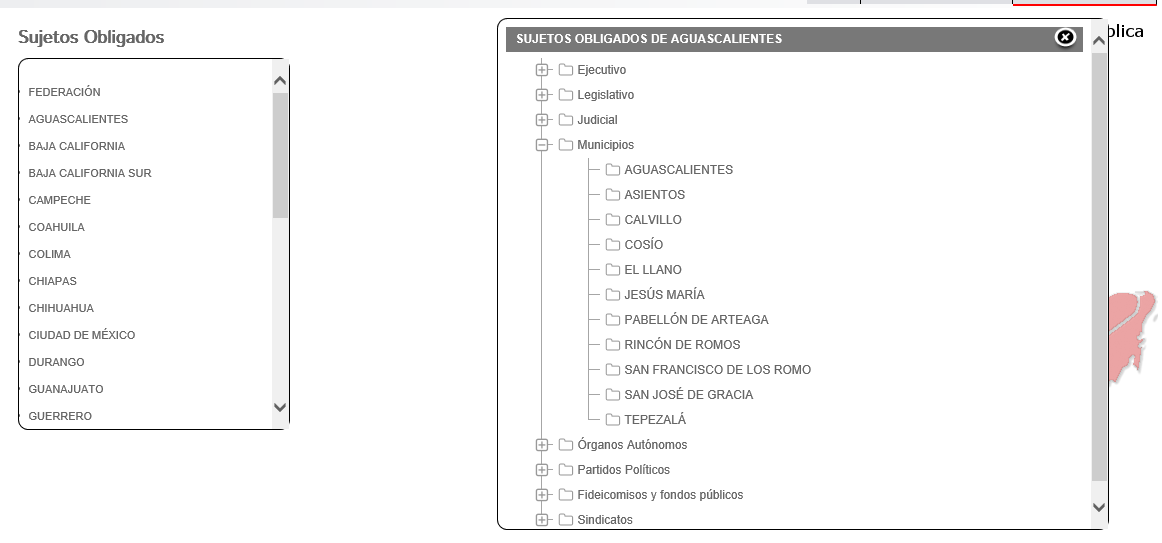 Por ejemplo, al seleccionar el Estado de Aguascalientes se mostrarán los sujetos obligados correspondientes a esa entidad federativa.
Sujetos Obligados
Plataforma Nacional de Transparencia
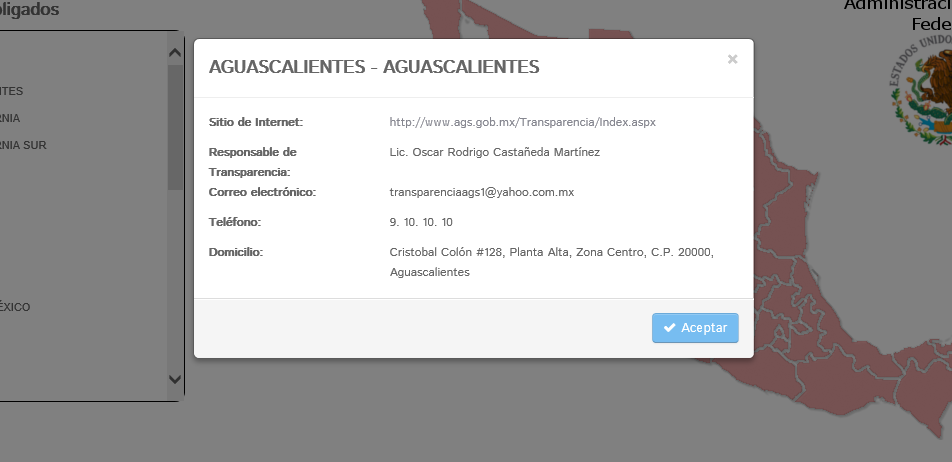 Para ver los detalles de contacto sobre un sujeto obligado en particular, será necesario dar clic sobre su nombre.
Sujetos Obligados
Plataforma Nacional de Transparencia
Registro de usuario
y vinculación
Plataforma Nacional de TransparenciaRegistro de usuario y vinculación
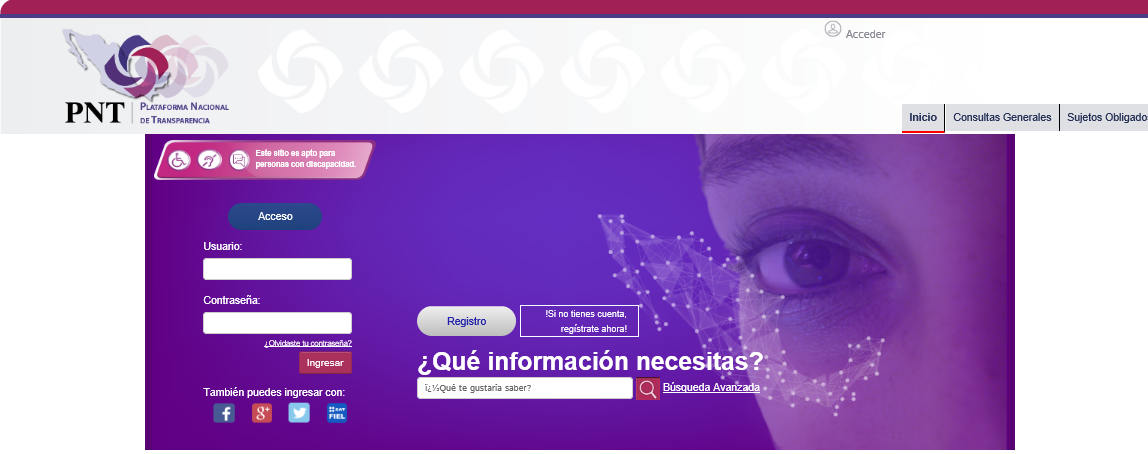 Para registrar un nuevo usuario en la Plataforma Nacional de Transparencia, será necesario dar clic sobre el botón rotulado con la palabra “Registro”.
Registro de usuario
Plataforma Nacional de TransparenciaRegistro de usuario y vinculación
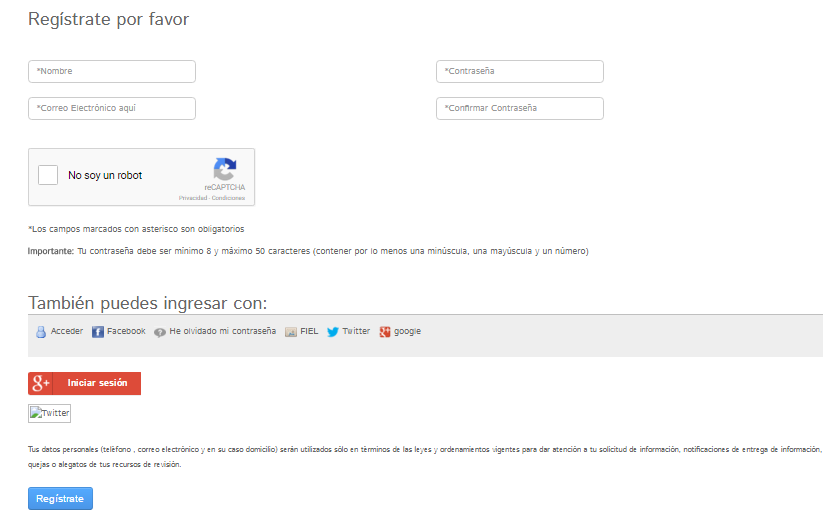 Para registrar un usuario en la PNT, se requerirá a la persona que proporcione un nombre, un correo electrónico y una contraseña.
Registro de usuario
Plataforma Nacional de TransparenciaRegistro de usuario y vinculación
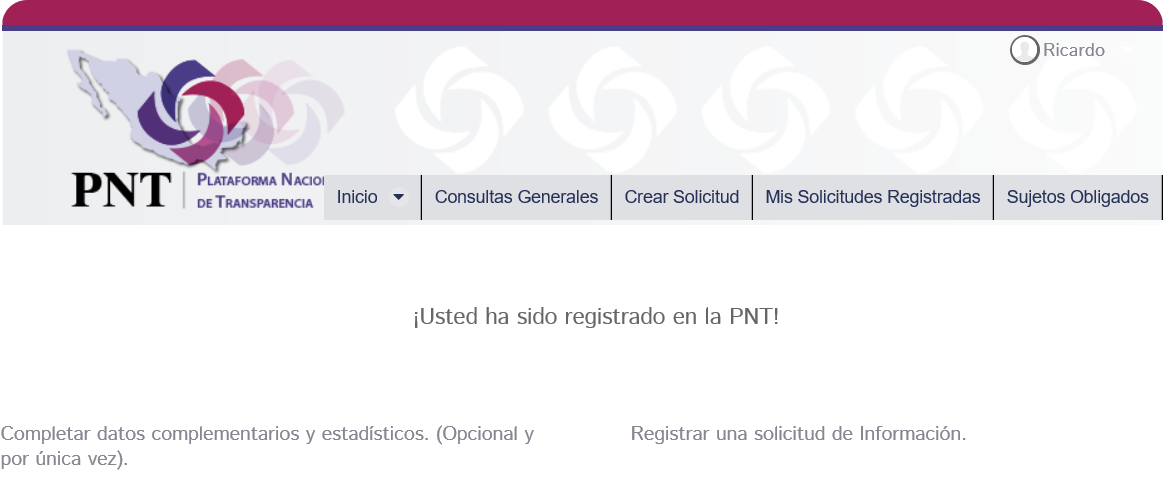 Si el registro de usuario fue correcto, se mostrará una pantalla que ofrecerá a las personas dos opciones, complementar los datos de registro del usuario o registrar una solicitud.
Registro de usuario
Plataforma Nacional de TransparenciaRegistro de usuario y vinculación
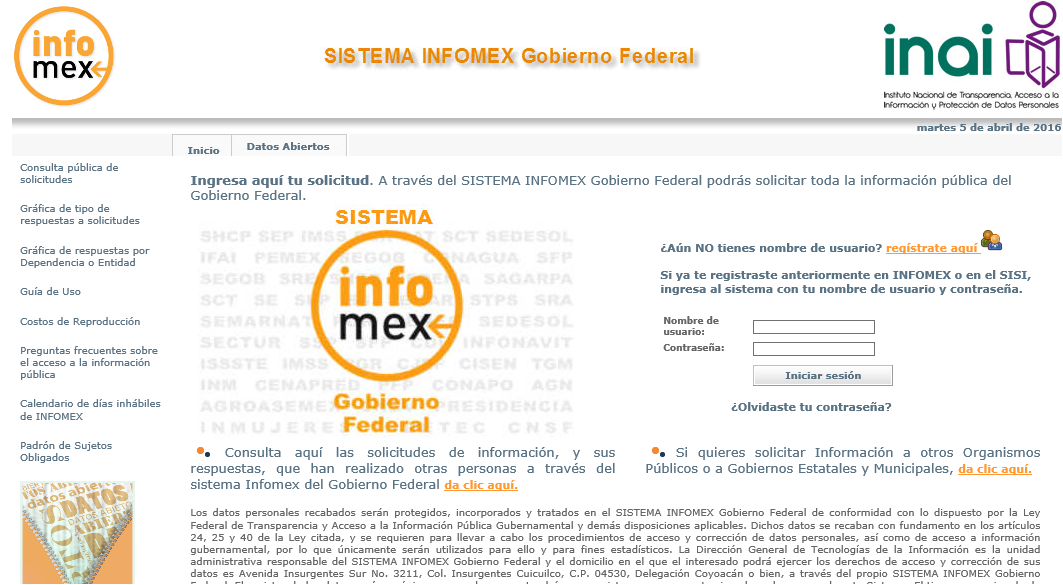 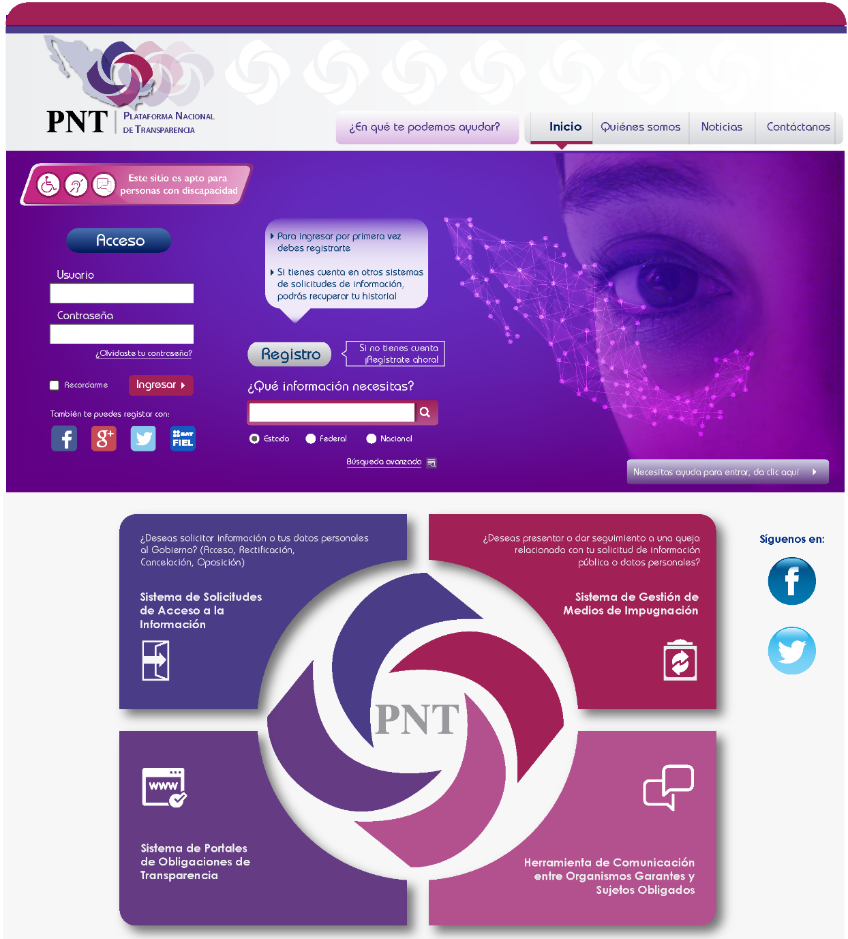 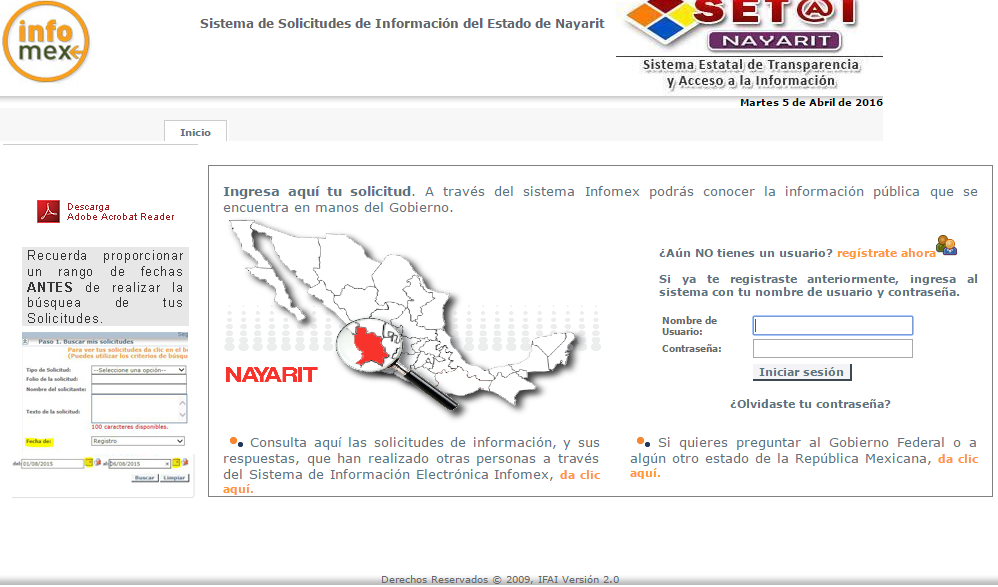 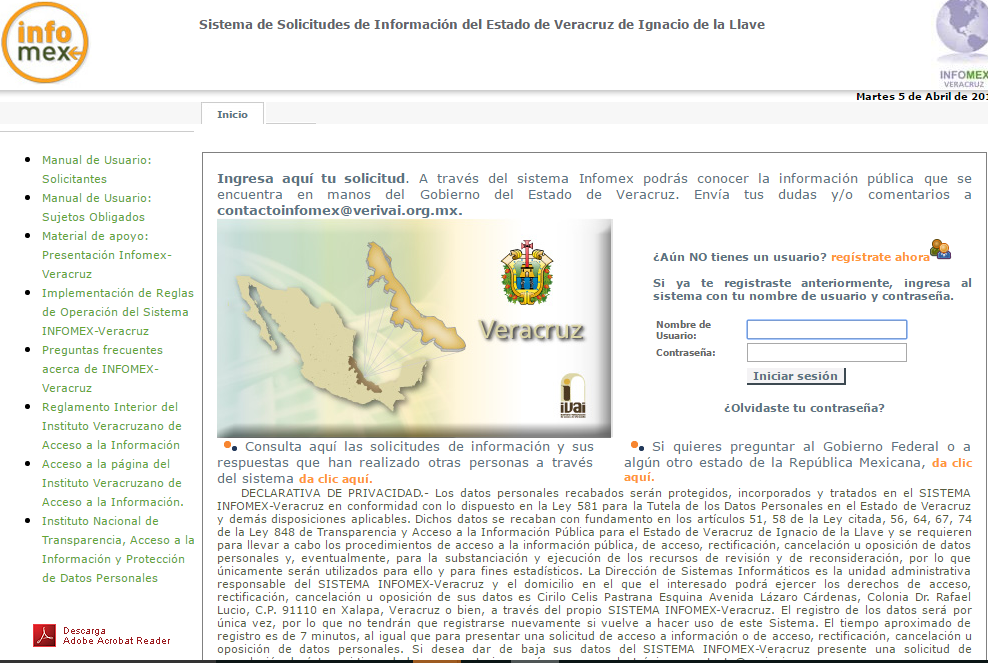 Una vez que se tenga un usuario registrado en la PNT, se tendrá la opción de realizar el proceso de vinculación, que consiste en proporcionar el nombre de usuario y contraseña que utilizaba la persona para ingresar a los diferentes sistemas INFOMEX.
Vinculación
Plataforma Nacional de TransparenciaRegistro de usuario y vinculación
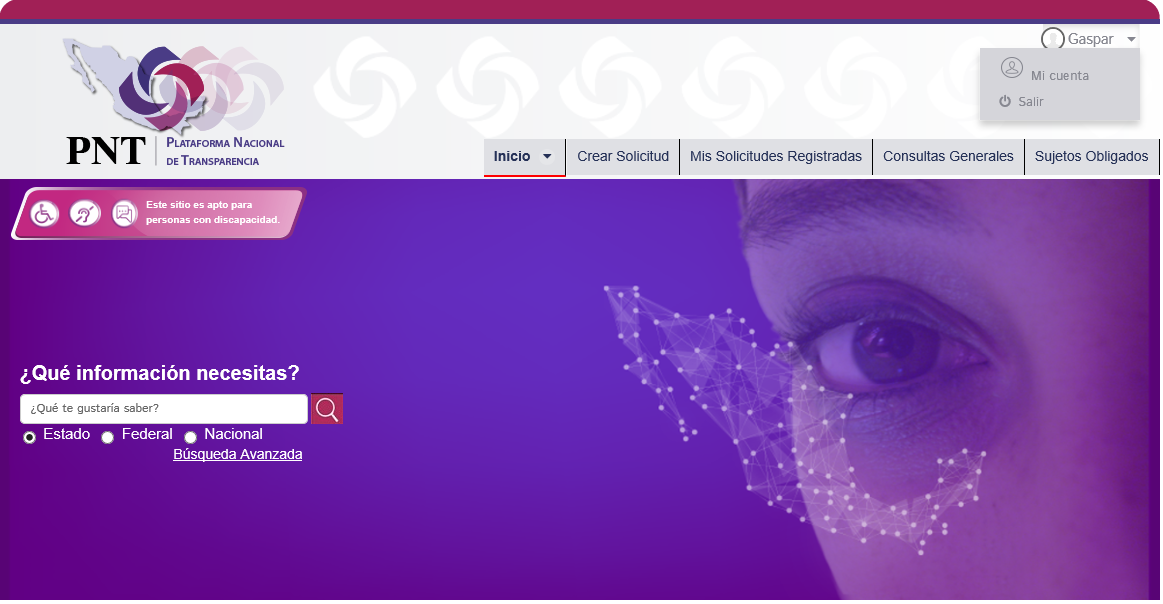 Para hacer el proceso de vinculación se tendrá que dar clic en la parte superior de la página donde se muestra el nombre del usuario y seleccionar la opción del menú denominada “Mi cuenta”.
Mi cuenta
Plataforma Nacional de TransparenciaRegistro de usuario y vinculación
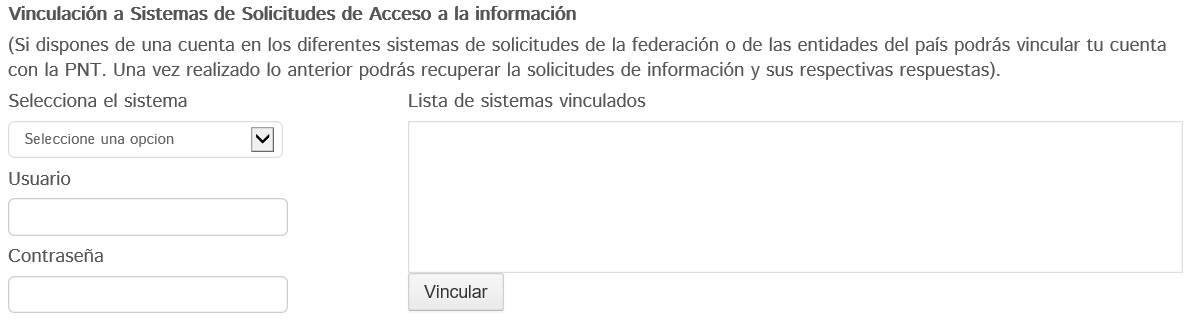 En el formulario de registro de usuario “Mi cuenta”, se tiene la sección “Vinculación a Sistemas de Solicitudes de Acceso a la Información”, la lista denominada “Selecciona el sistema” mostrará todos los sistemas integrados a la PNT. Para realizar la vinculación será necesario seleccionar un sistema, proporcionar nombre de usuario y contraseña y dar clic sobre el botón rotulado con la palabra “Vincular”. La vinculación se tendrá que realizar en una sola ocasión.
Vinculación
Plataforma Nacional de TransparenciaRegistro de usuario y vinculación
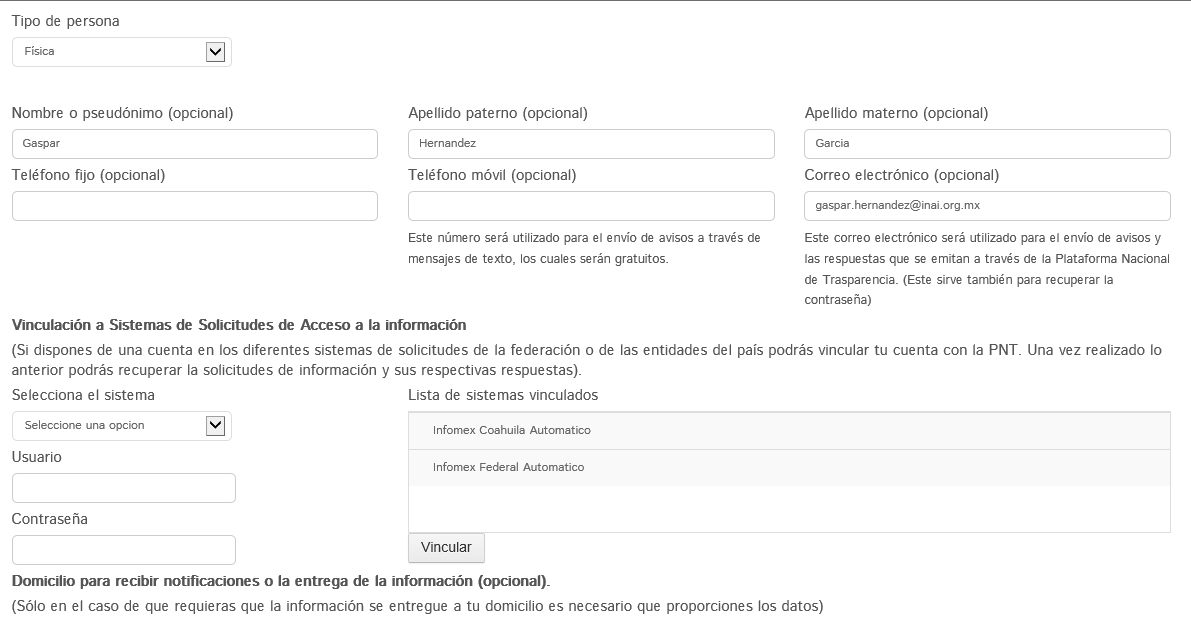 En el formulario de registro de usuario “Mi cuenta”, puedo registrar información estadística, de contacto y domicilio, que será cargada automáticamente al realizar solicitudes de información.
Mi cuenta
Plataforma Nacional de TransparenciaRegistro de usuario y vinculación
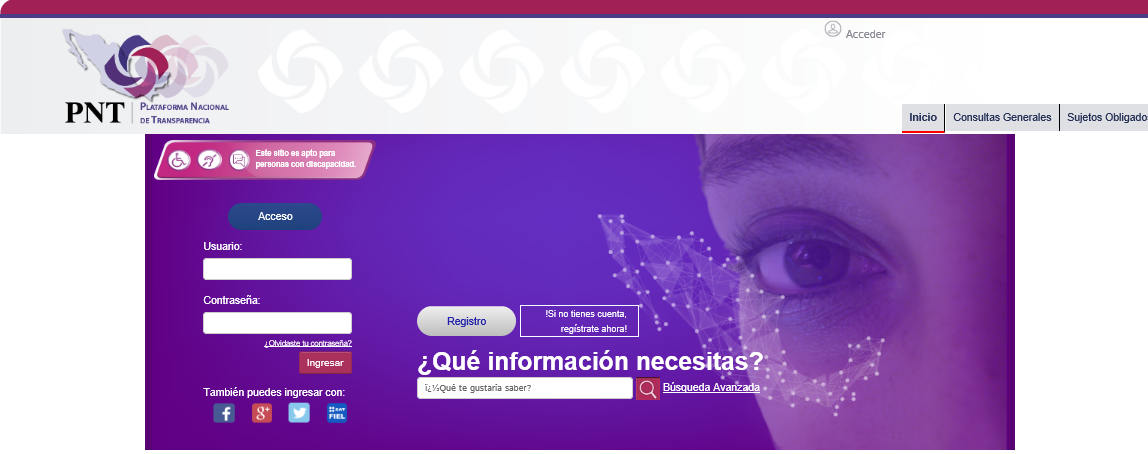 El ingreso a la PNT se puede realizar a través de una cuenta de Facebook, Twitter o Google+.
Redes sociales
Plataforma Nacional de Transparencia
Sistema de Solicitudes 
De Acceso a la Información
Plataforma Nacional de Transparencia
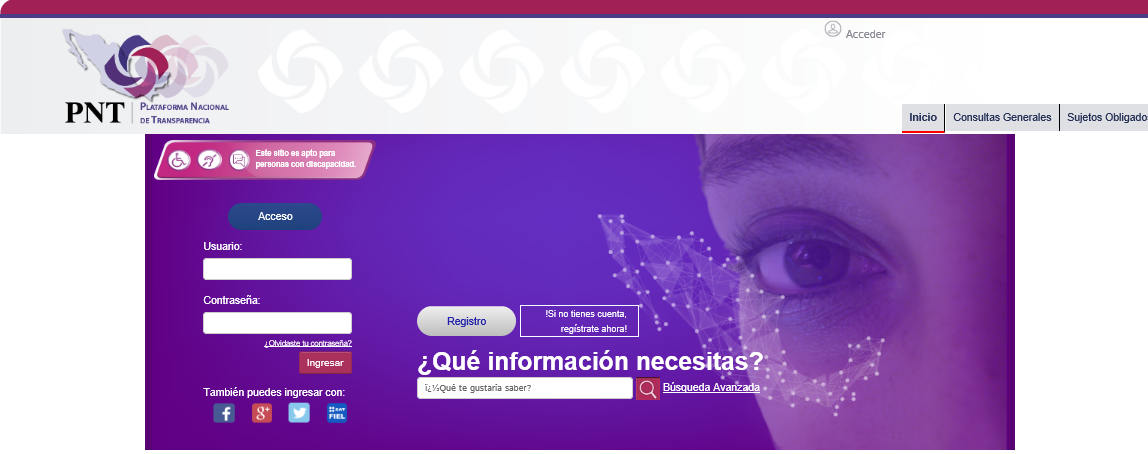 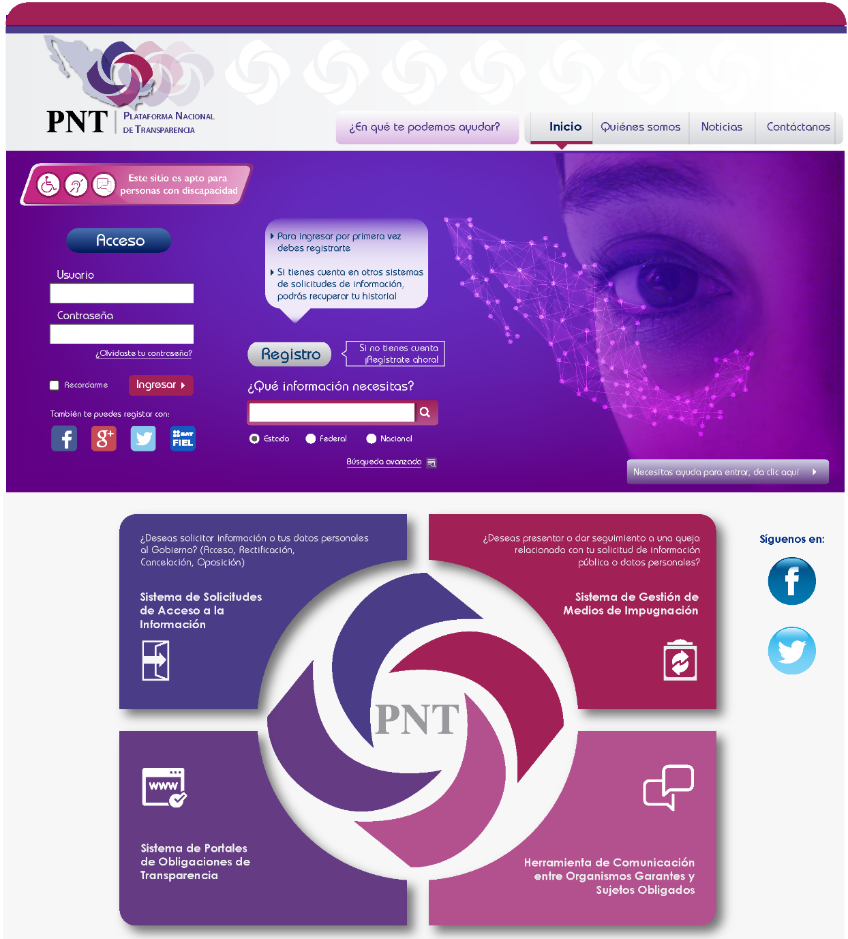 Para ingresar a este sistema proporcione su nombre de usuario y contraseña, y de clic sobre la sección marcada con la flecha verde.
Plataforma Nacional de TransparenciaSistema de Solicitudes de Acceso a la Información
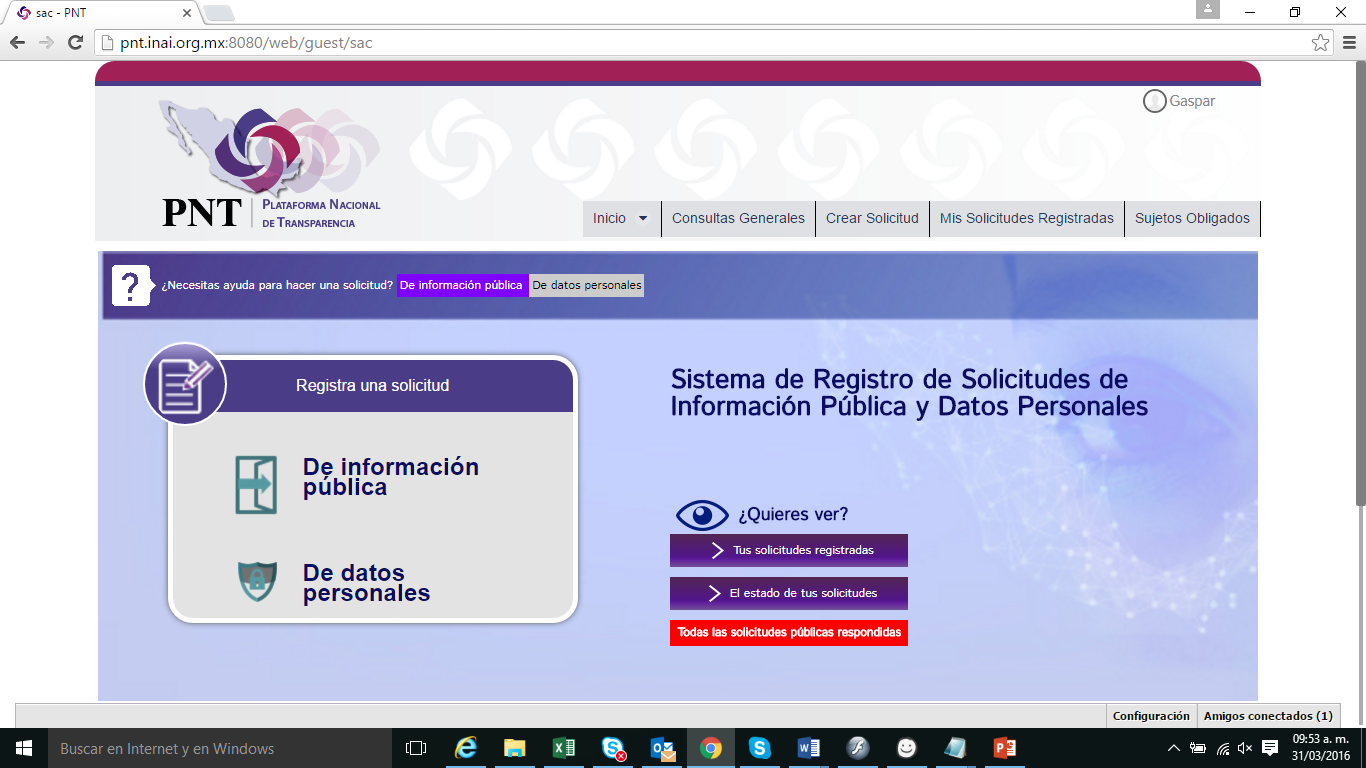 Plataforma Nacional de TransparenciaSistema de Solicitudes de Acceso a la Información
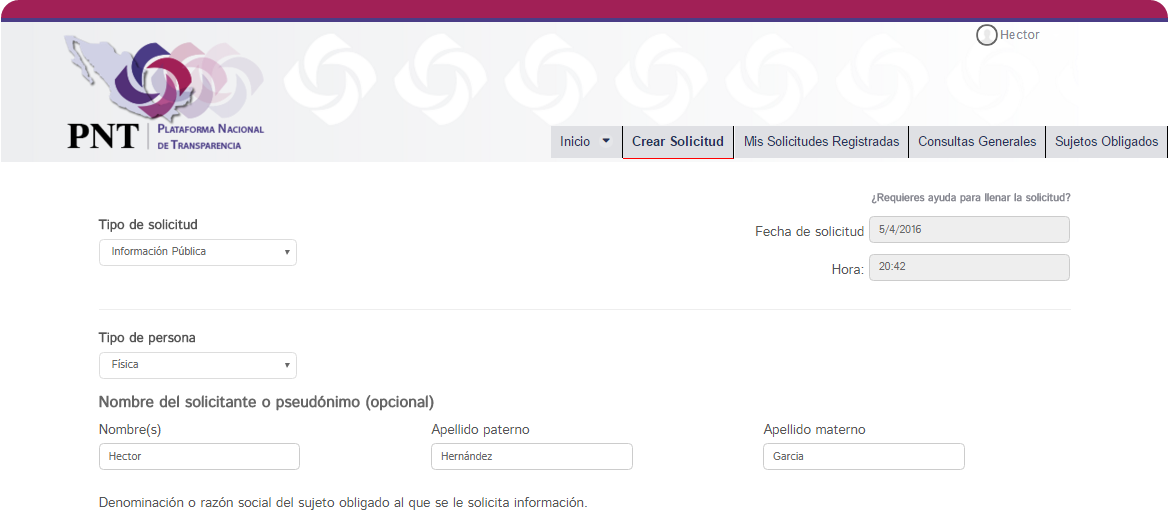 Registro de solicitud
Plataforma Nacional de TransparenciaSistema de Solicitudes de Acceso a la Información
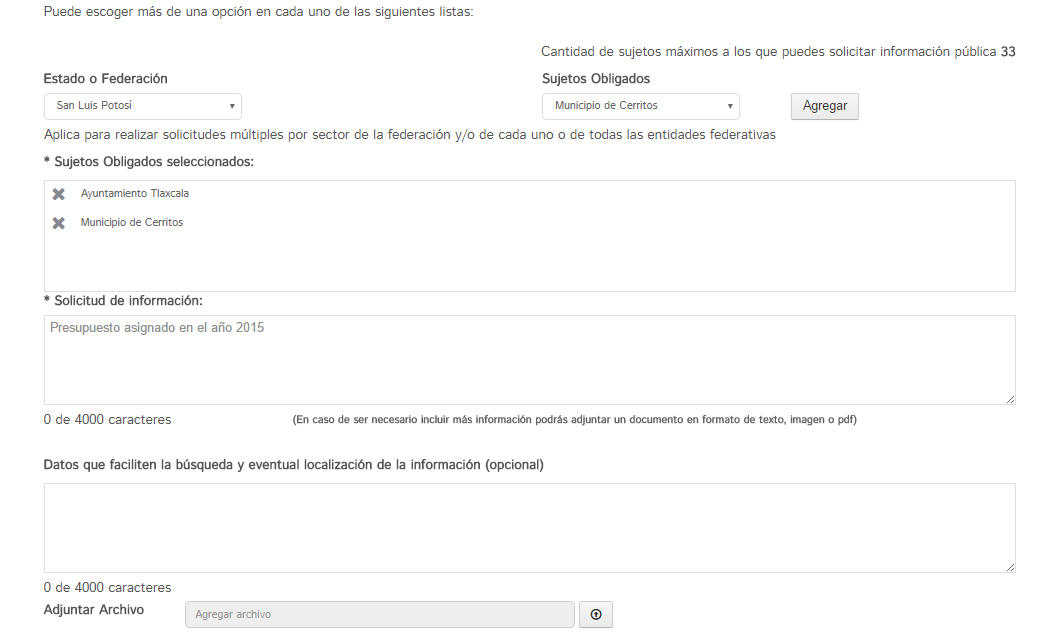 Registro de solicitud
Plataforma Nacional de TransparenciaSistema de Solicitudes de Acceso a la Información
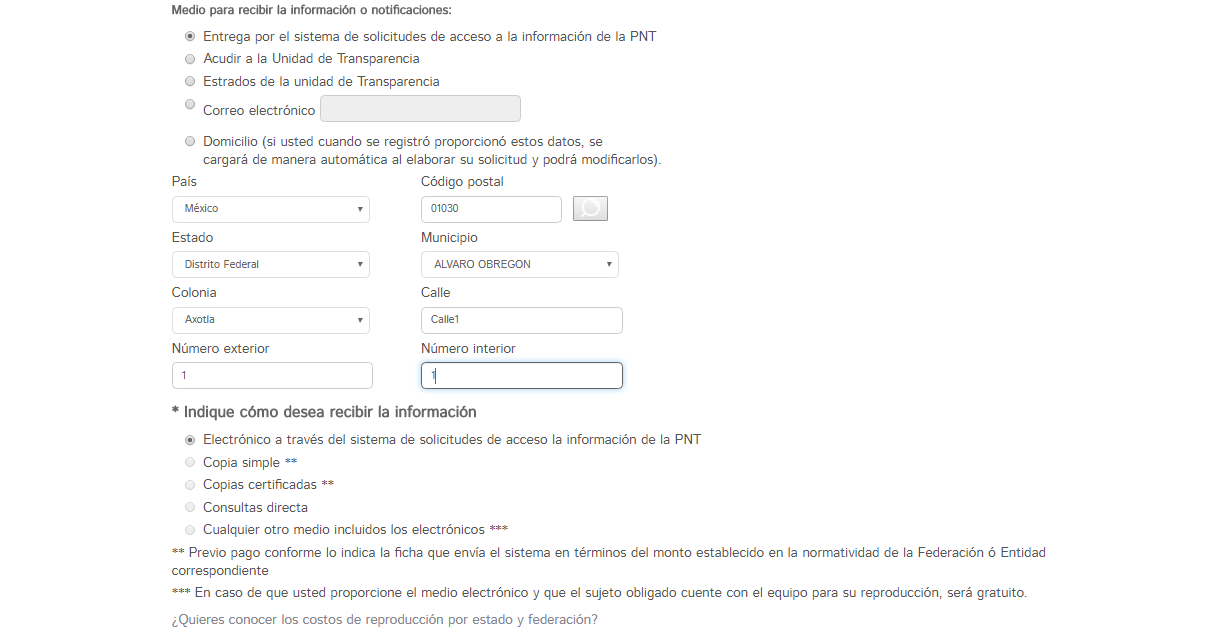 Registro de solicitud
Plataforma Nacional de TransparenciaSistema de Solicitudes de Acceso a la Información
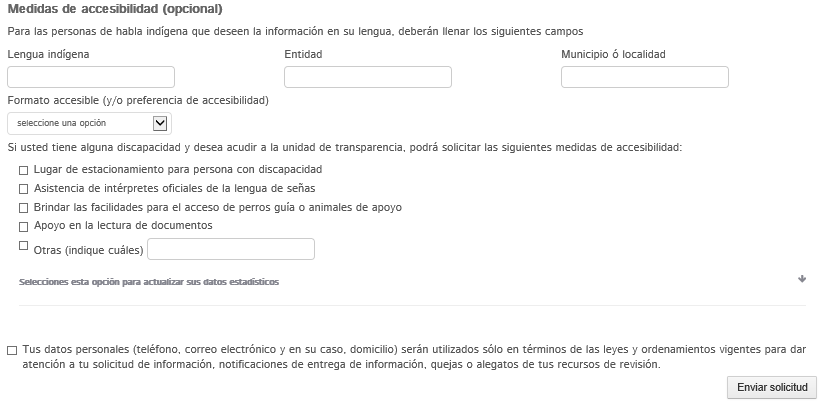 Registro de solicitud
Plataforma Nacional de TransparenciaSistema de Solicitudes de Acceso a la Información
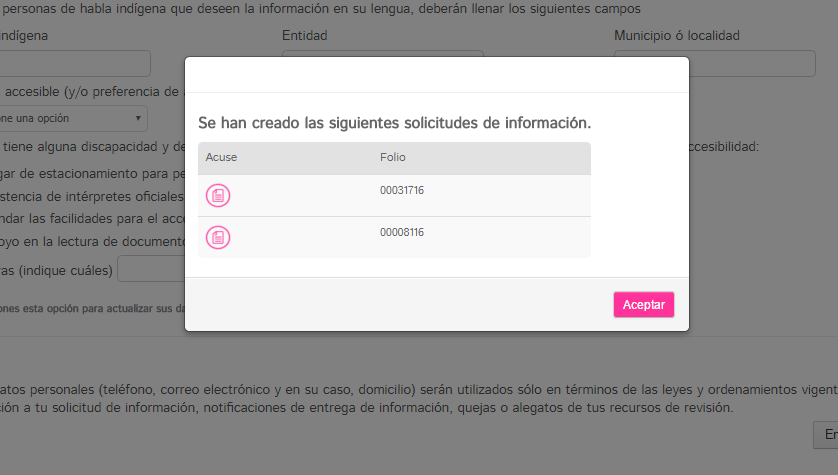 Registro de solicitud
Plataforma Nacional de TransparenciaSistema de Solicitudes de Acceso a la Información
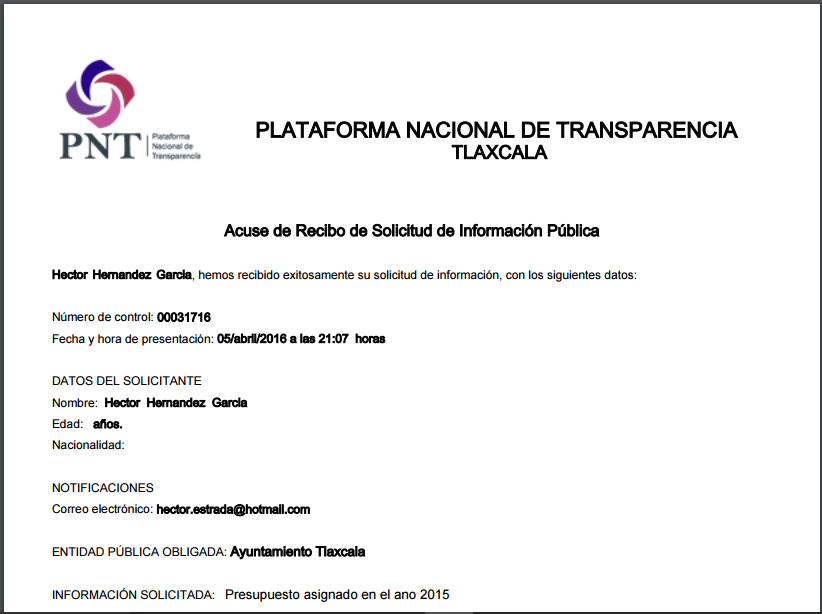 Registro de solicitud
Plataforma Nacional de TransparenciaSistema de Solicitudes de Acceso a la Información
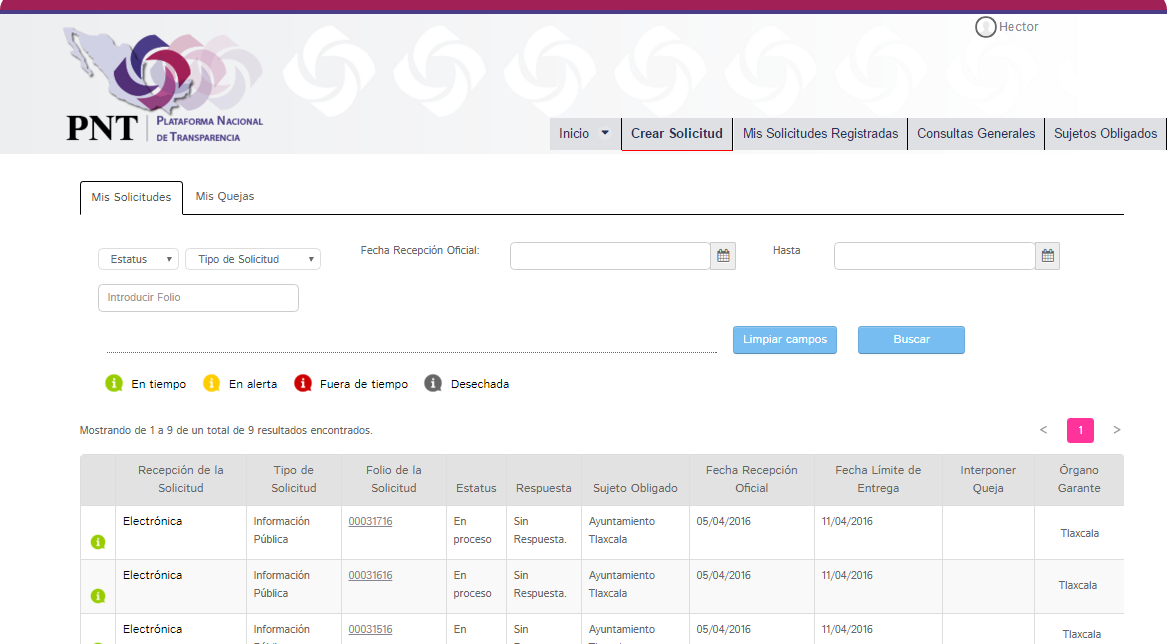 Mis solicitudes
Plataforma Nacional de TransparenciaSistema de Solicitudes de Acceso a la Información
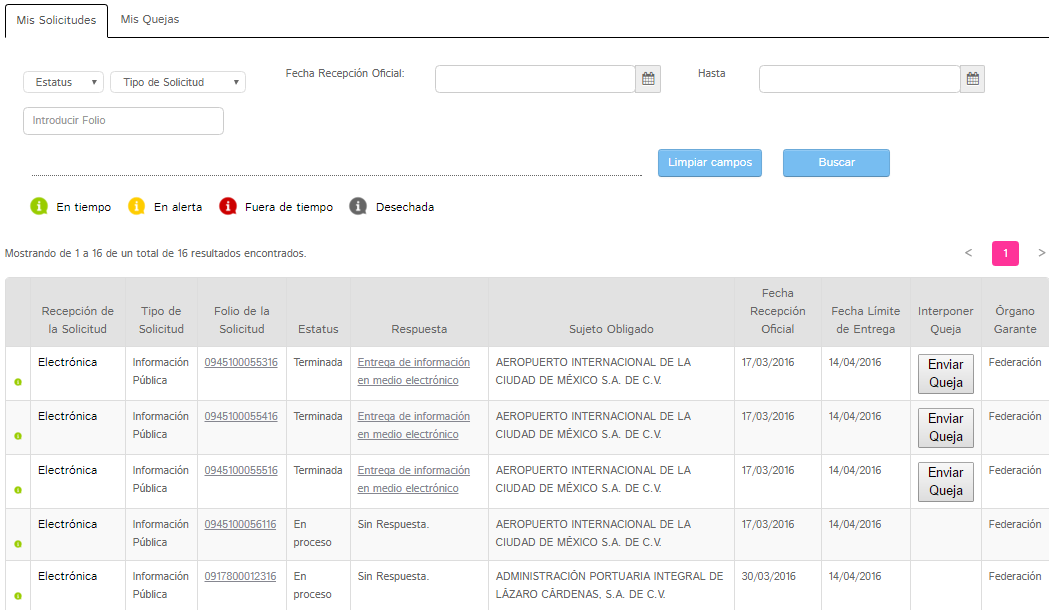 Mis solicitudes
Plataforma Nacional de Transparencia
Sistema de Gestión 
de Medios de Impugnación
Plataforma Nacional de Transparencia
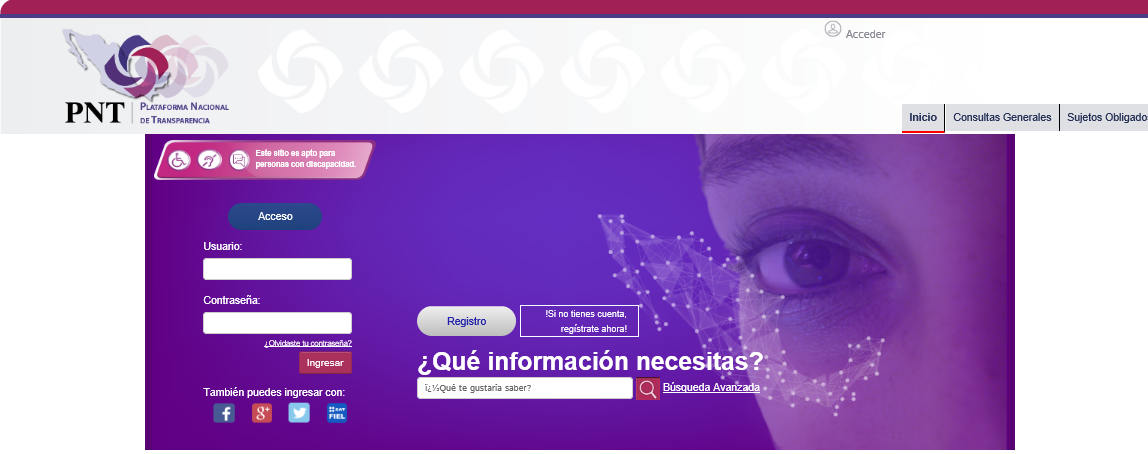 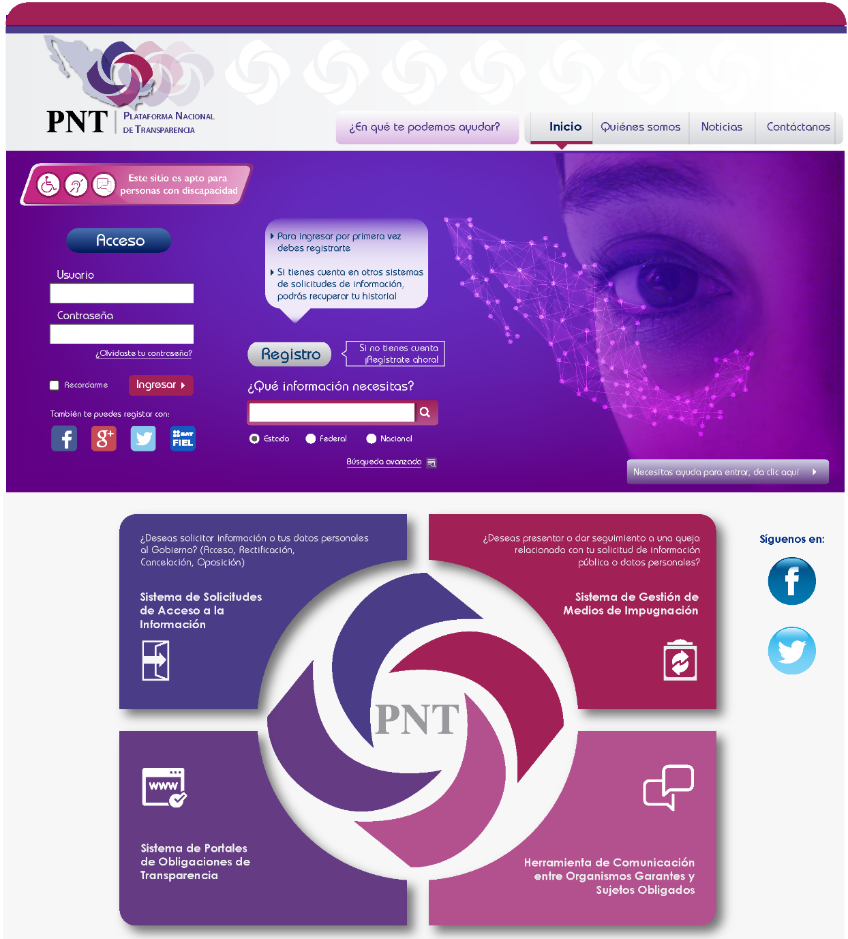 Para ingresar a este sistema proporcione su nombre de usuario y contraseña, y de clic sobre la sección marcada con la flecha verde.
Plataforma Nacional de TransparenciaSistema de Gestión de Medios de Impugnación
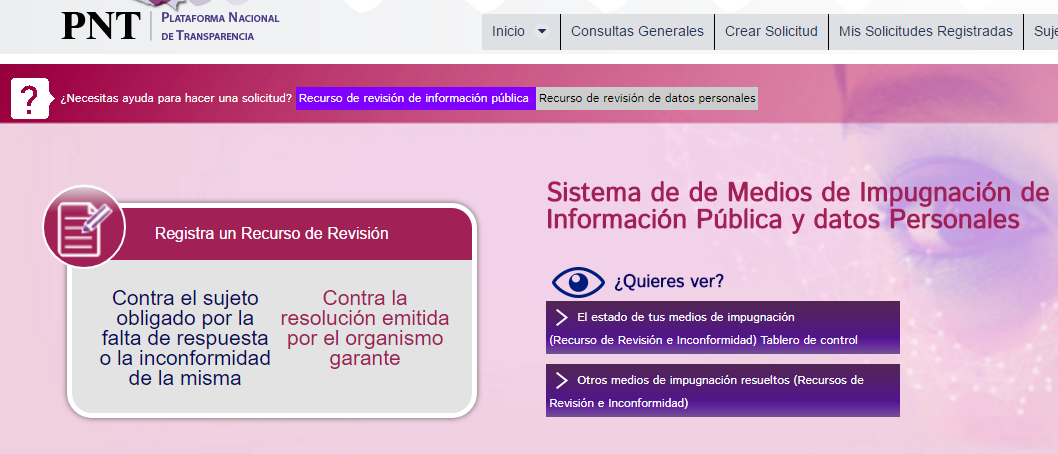 Plataforma Nacional de TransparenciaSistema de Gestión de Medios de Impugnación
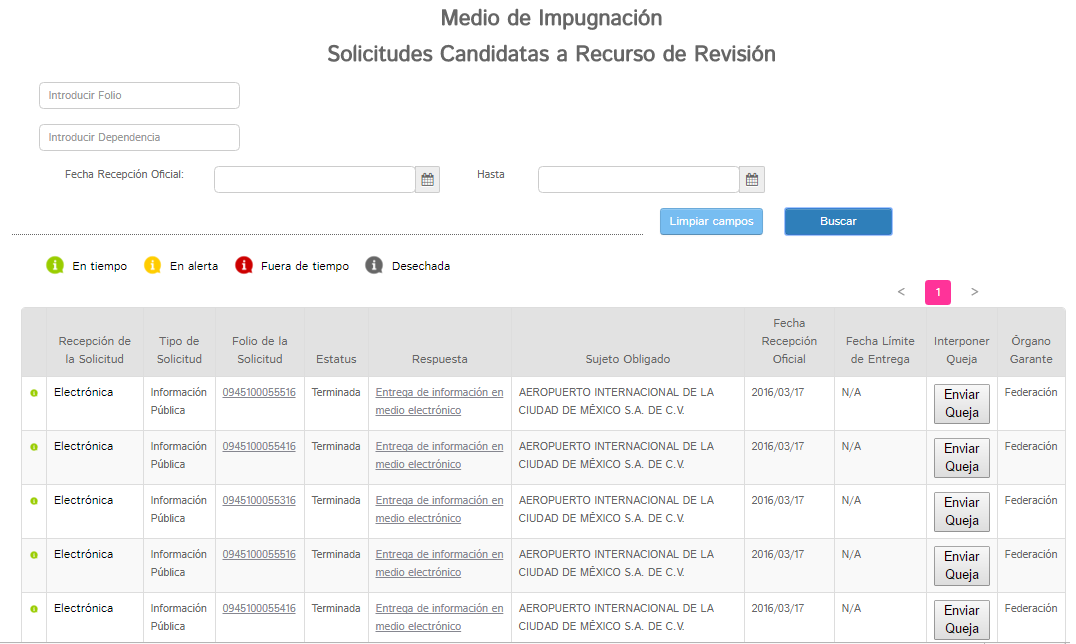 Candidatas a recurso
Plataforma Nacional de TransparenciaSistema de Gestión de Medios de Impugnación
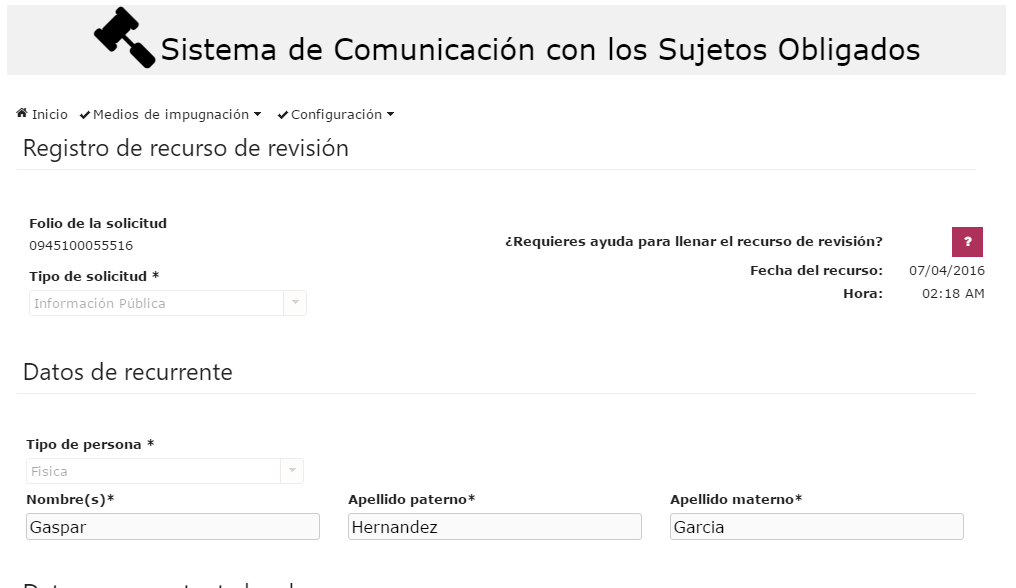 Registro de recurso
Plataforma Nacional de TransparenciaSistema de Gestión de Medios de Impugnación
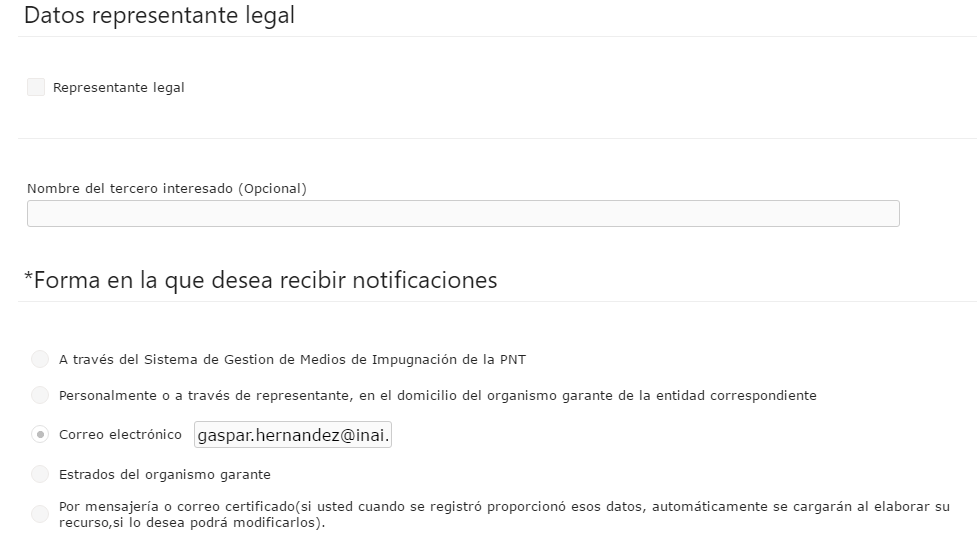 Registro de recurso
Plataforma Nacional de TransparenciaSistema de Gestión de Medios de Impugnación
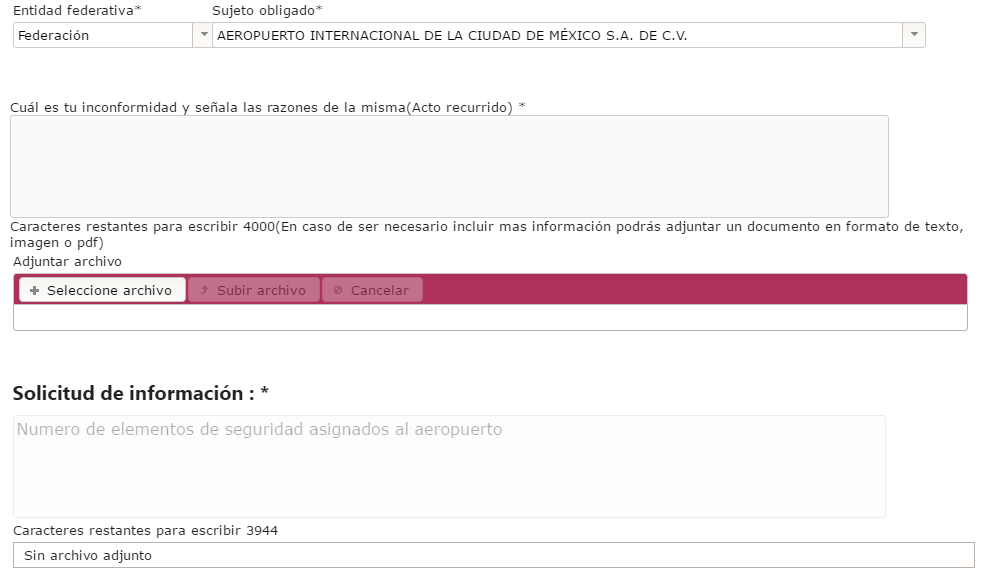 Registro de recurso
Plataforma Nacional de TransparenciaSistema de Gestión de Medios de Impugnación
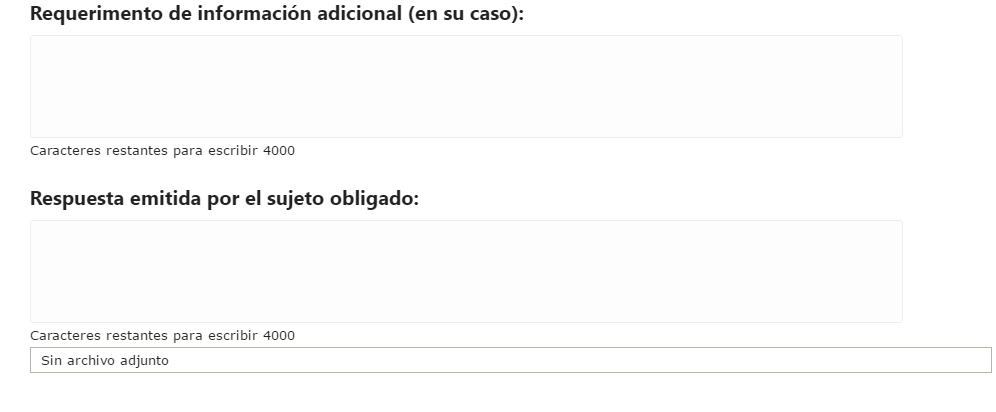 Registro de recurso
Plataforma Nacional de TransparenciaSistema de Gestión de Medios de Impugnación
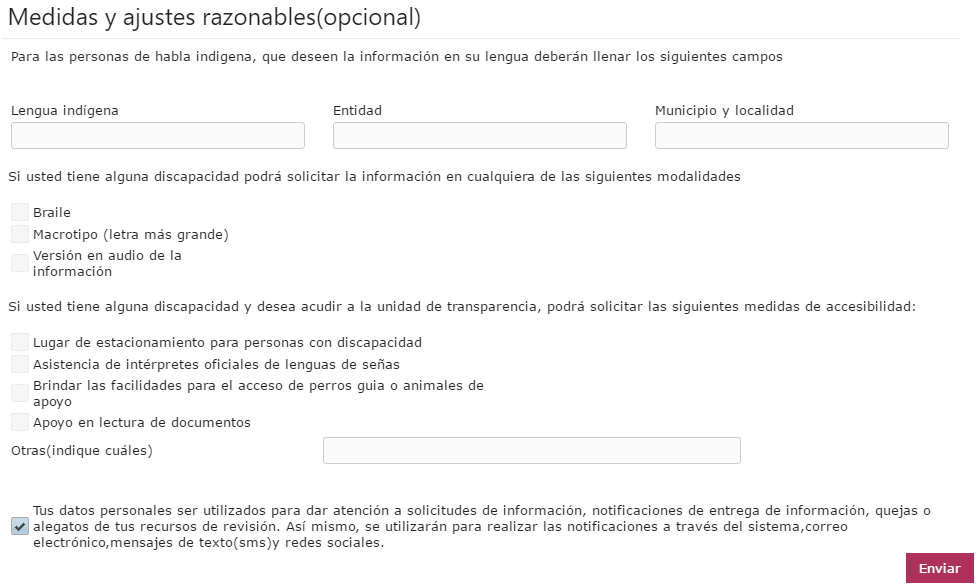 Registro de recurso
Plataforma Nacional de Transparencia
Sistema de Comunicación entre Organismos Garantes y Sujetos Obligados
Plataforma Nacional de Transparencia
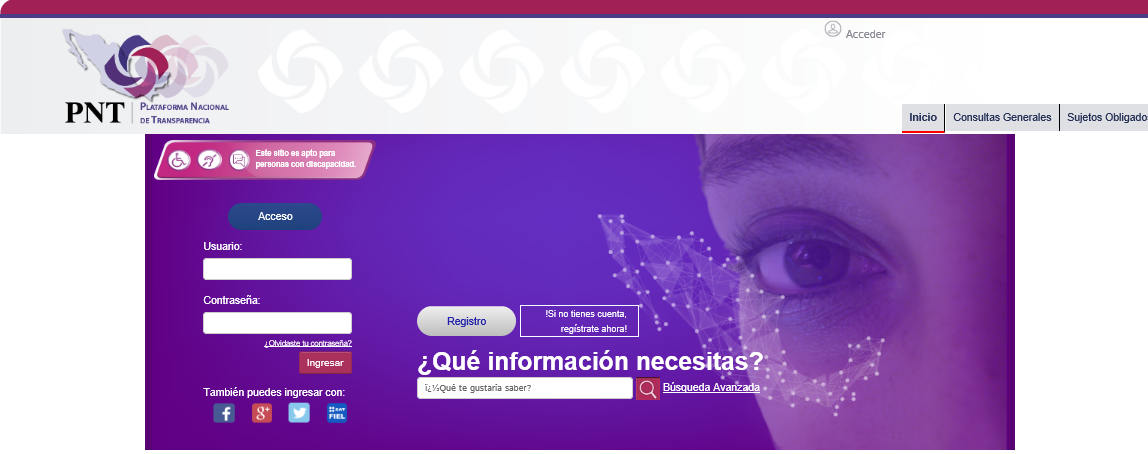 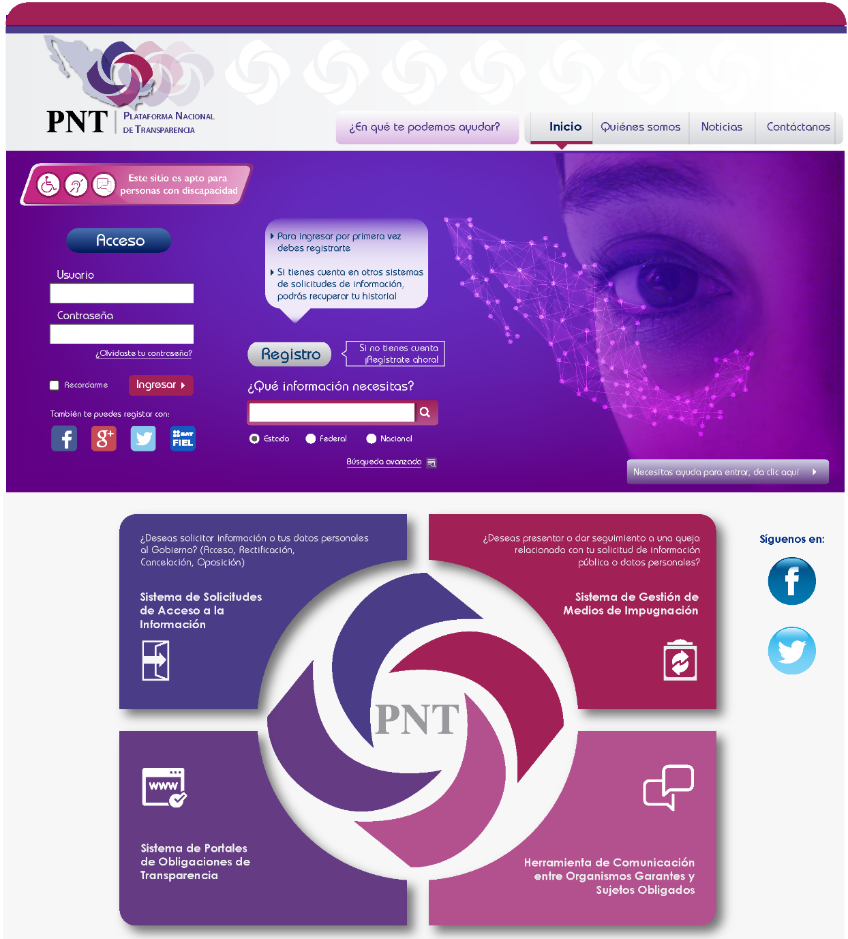 Para ingresar a este sistema proporcione su nombre de usuario y contraseña, y de clic sobre la sección marcada con la flecha verde.
Plataforma Nacional de TransparenciaSistema de Comunicación entre Organismos Garantes y Sujetos Obligados
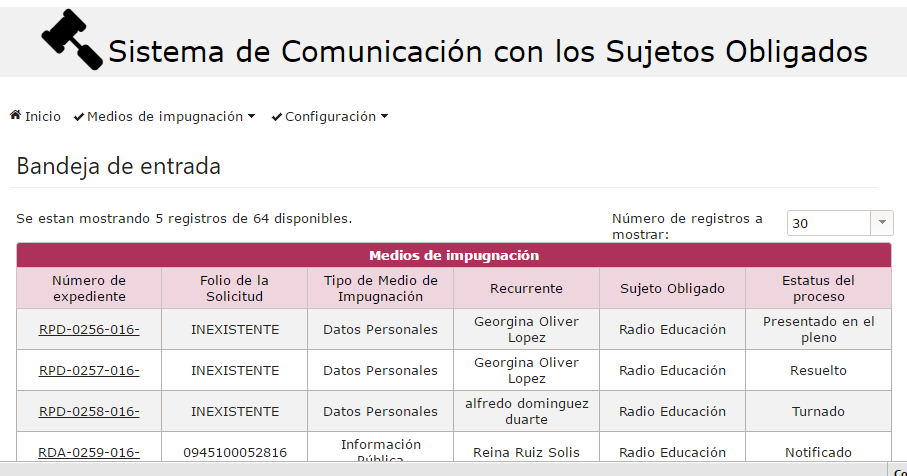 Plataforma Nacional de TransparenciaSistema de Comunicación entre Organismos Garantes y Sujetos Obligados
Registro del recurso de revisión (1)
Selección del tipo de solicitud
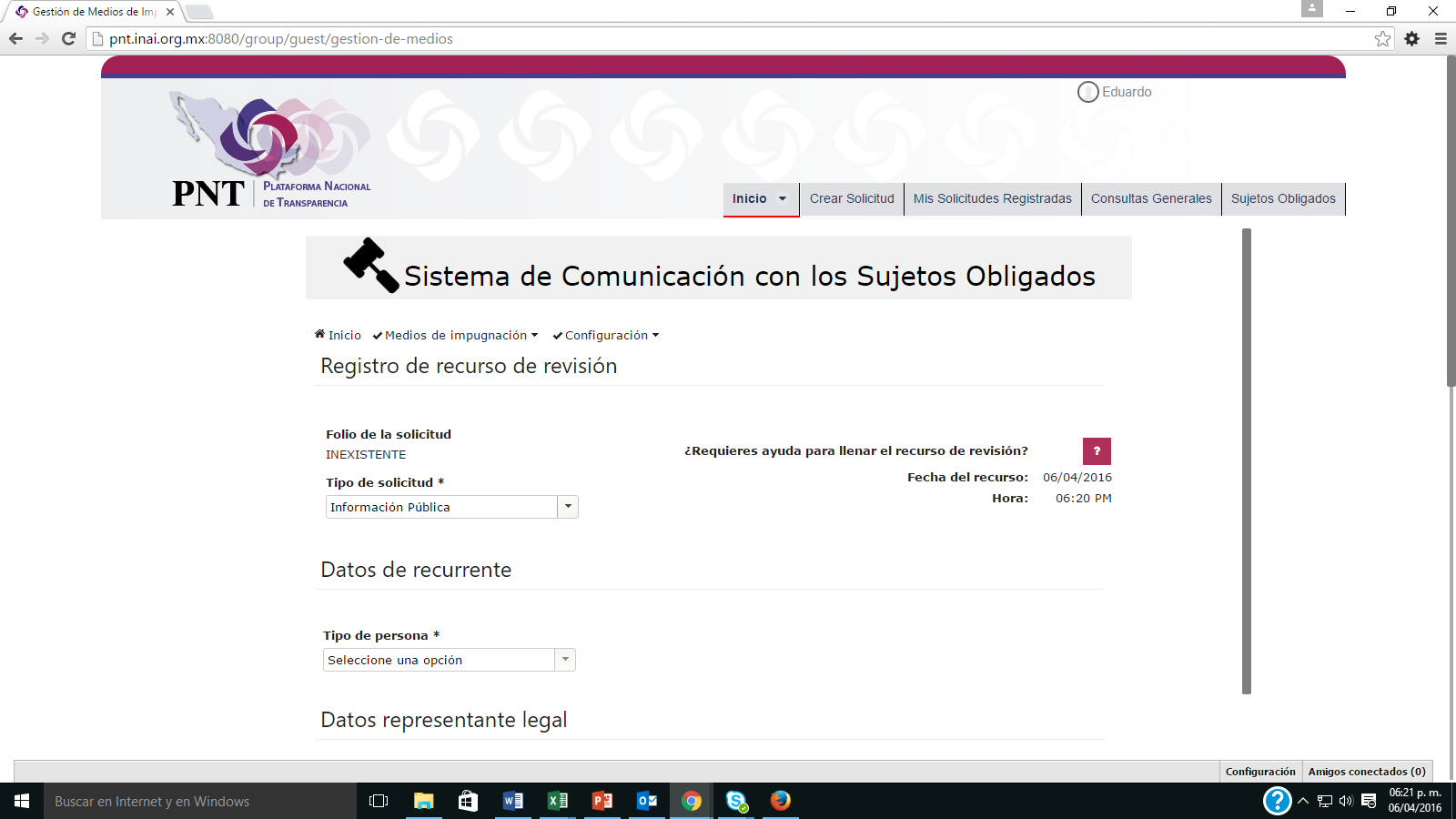 Agregar tercero interesado
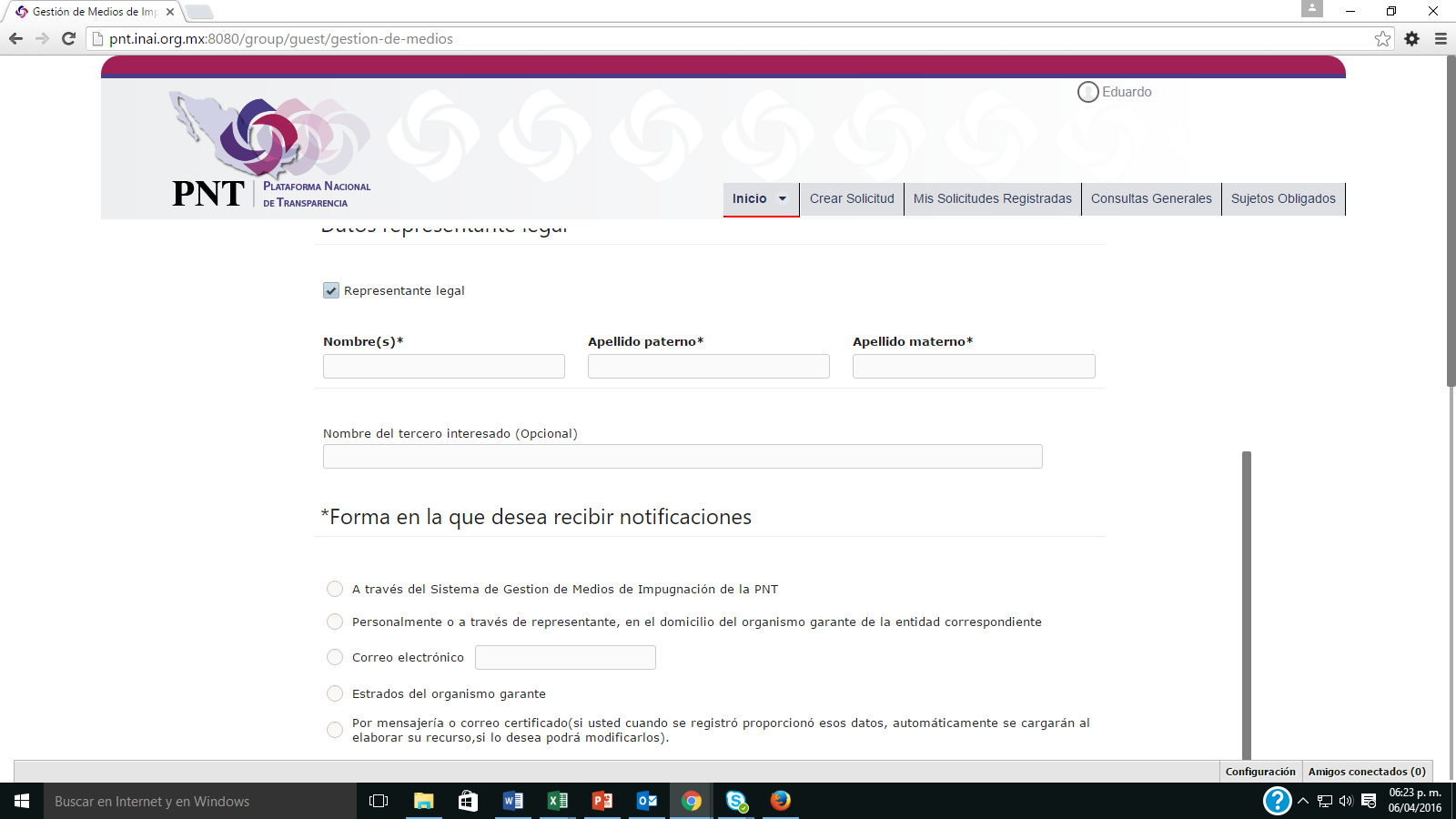 Plataforma Nacional de TransparenciaSistema de Comunicación entre Organismos Garantes y Sujetos Obligados
Registro del recurso de revisión (2)
Registro de datos del recurrente (1)
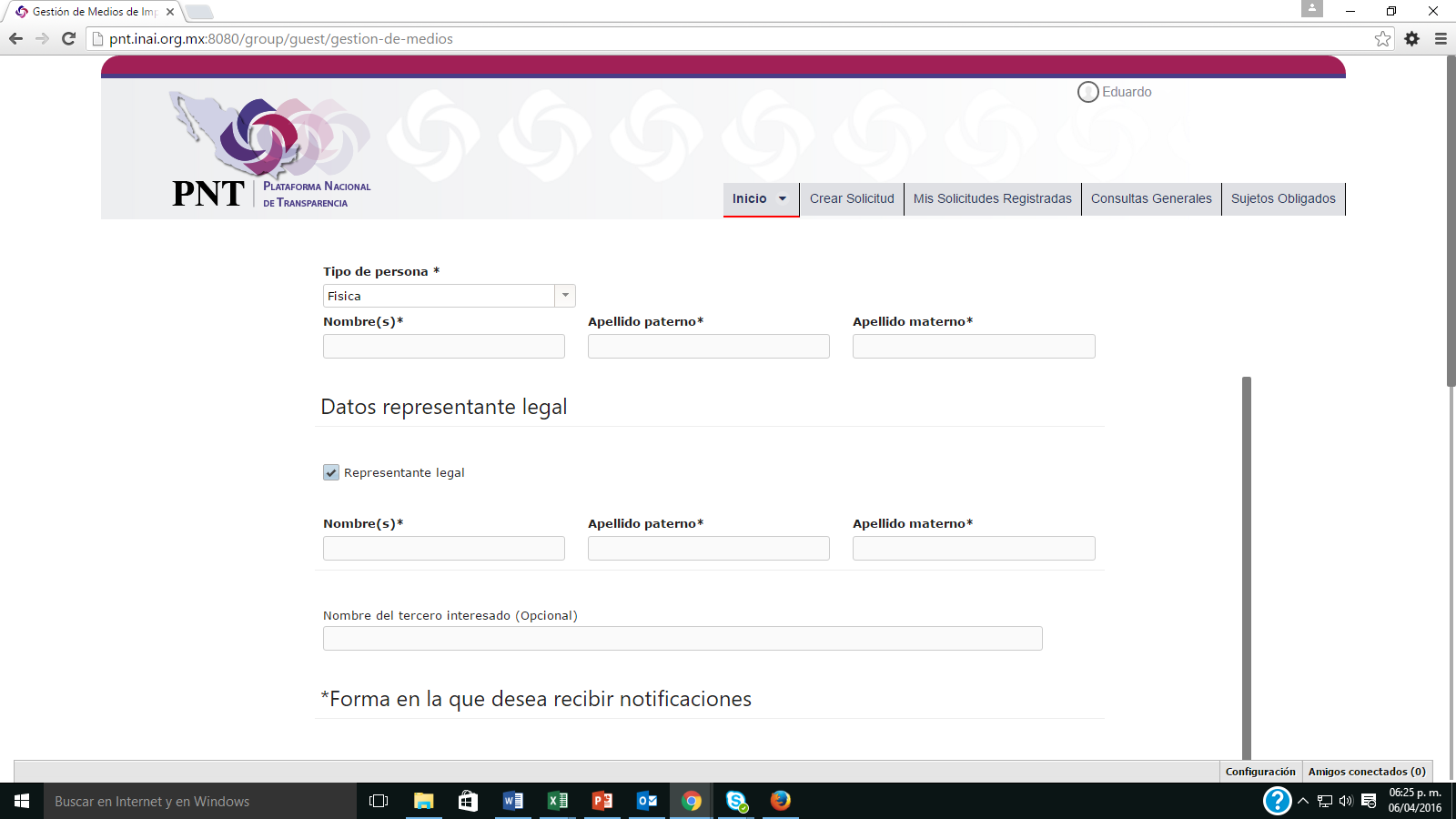 Plataforma Nacional de TransparenciaSistema de Comunicación entre Organismos Garantes y Sujetos Obligados
Registro del recurso de revisión (3)
Registro de datos del recurrente (2)
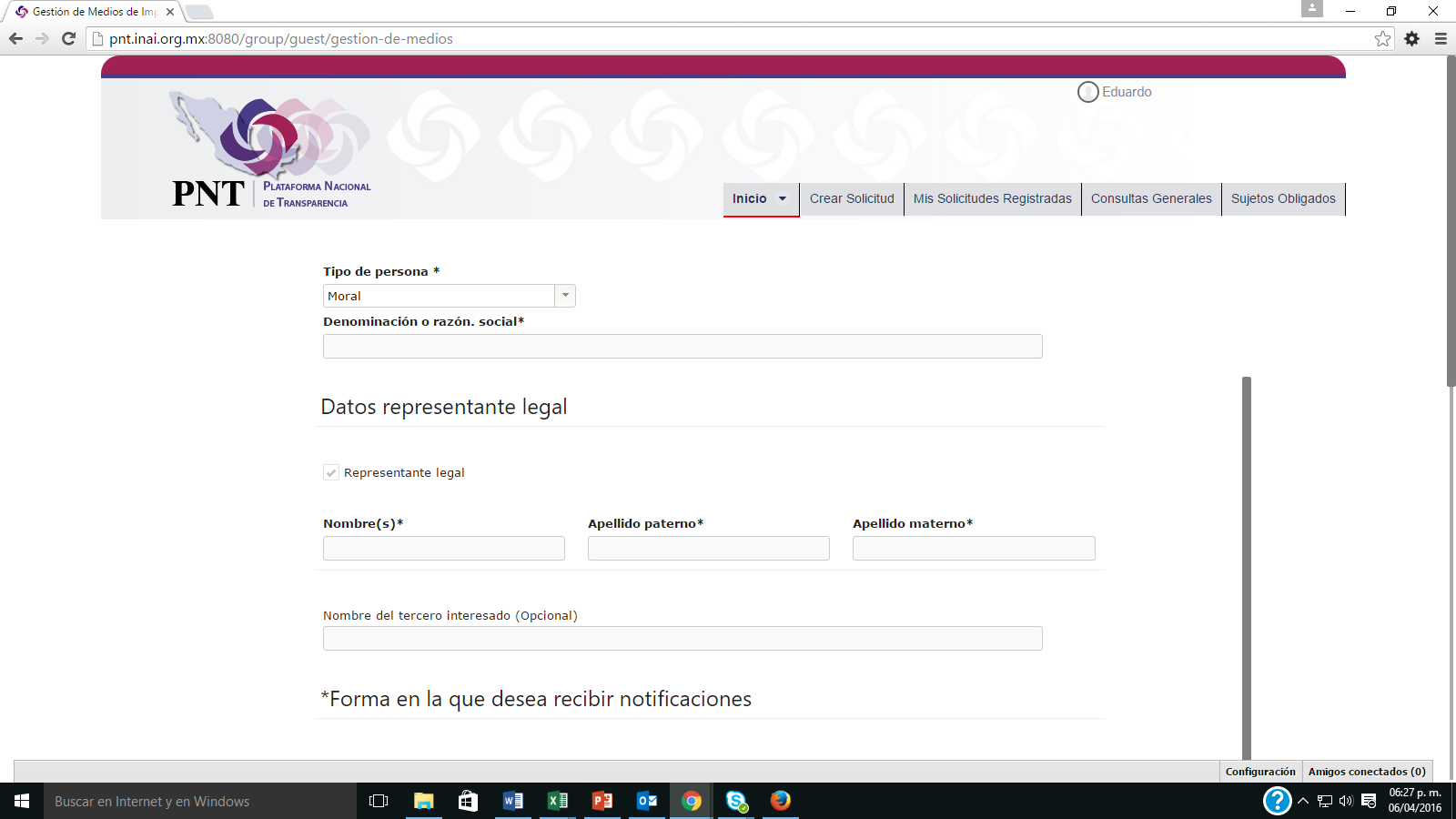 Plataforma Nacional de TransparenciaSistema de Comunicación entre Organismos Garantes y Sujetos Obligados
Registro del recurso de revisión (4)
Seleccionar modo envío de notificaciones
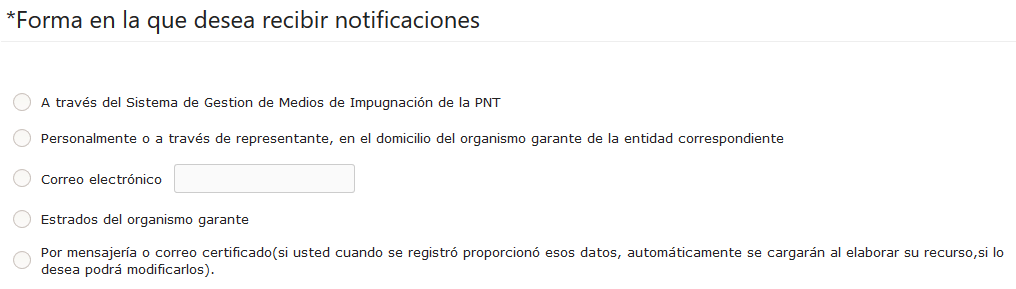 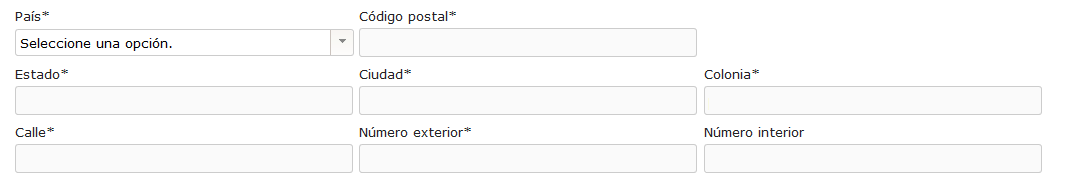 Plataforma Nacional de TransparenciaSistema de Comunicación entre Organismos Garantes y Sujetos Obligados
Registro del recurso de revisión (5)
Datos del recurso de revisión
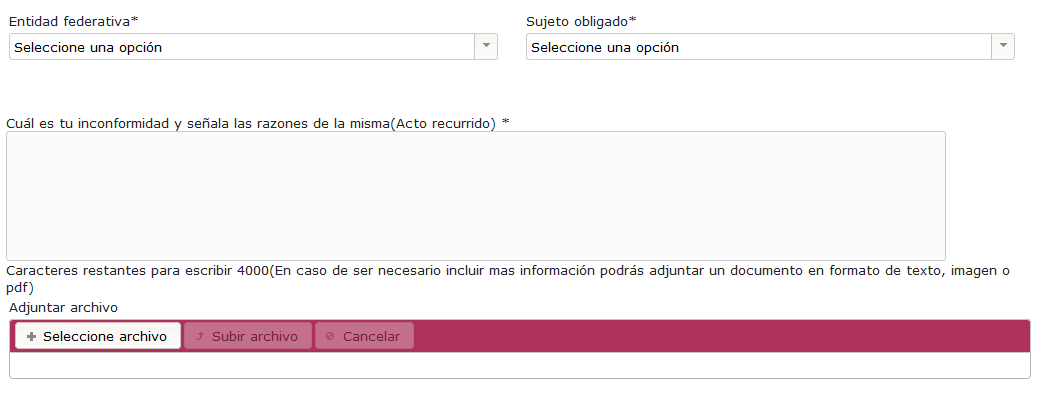 Plataforma Nacional de TransparenciaSistema de Comunicación entre Organismos Garantes y Sujetos Obligados
Registro del recurso de revisión (6)
Registro de datos de la solicitud
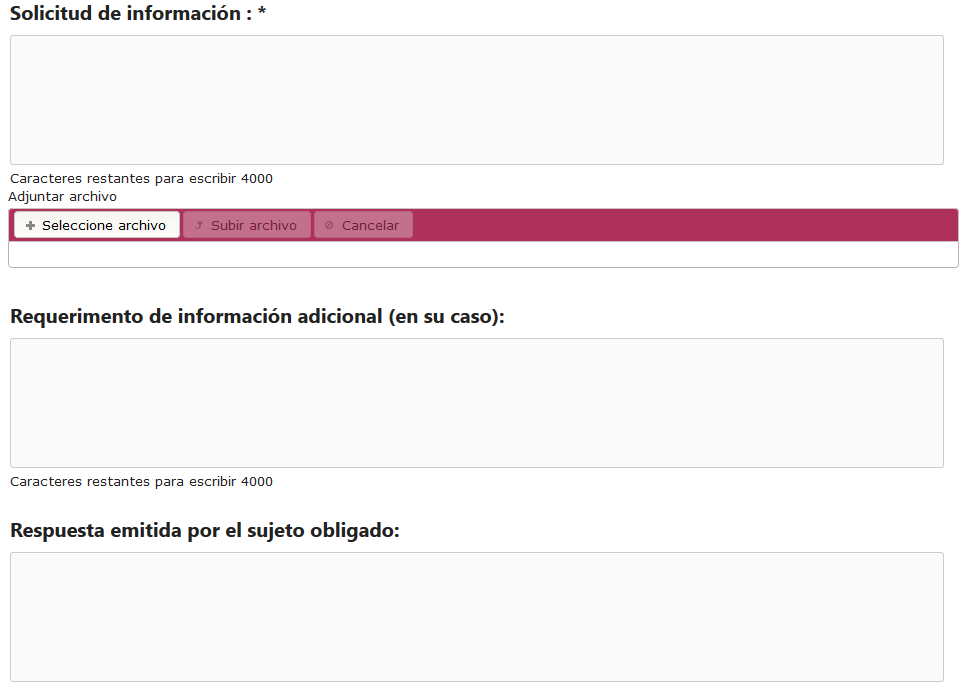 Plataforma Nacional de TransparenciaSistema de Comunicación entre Organismos Garantes y Sujetos Obligados
Registro del recurso de revisión (7)
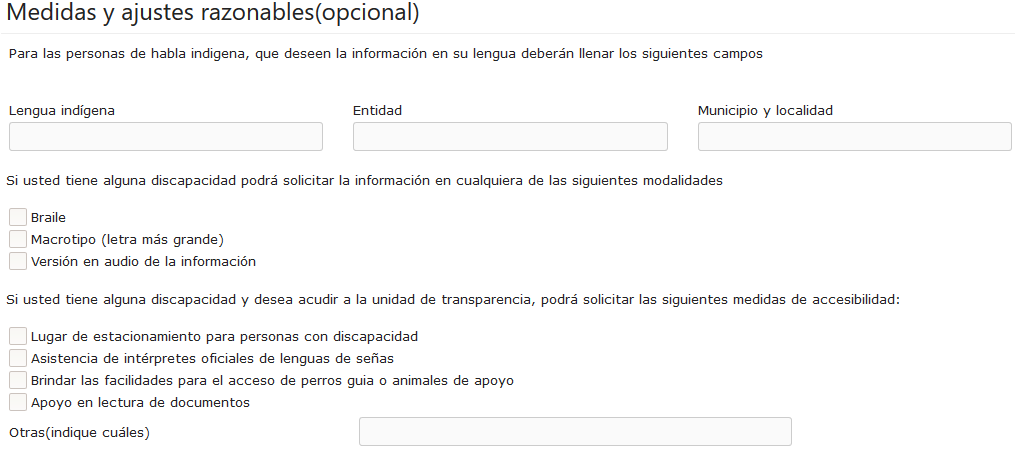 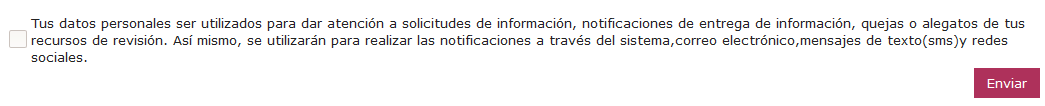 Plataforma Nacional de TransparenciaSistema de Comunicación entre Organismos Garantes y Sujetos Obligados
Proceso general
Recepción de recursos de revisión
Sustanciación y resolución
Revisión, gestión de firmado y notificación de la resolución
Asuntos Jurídicos
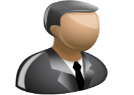 Asuntos Jurídicos
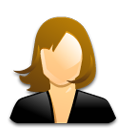 Ponencia
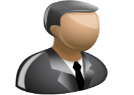 Plataforma Nacional de TransparenciaSistema de Comunicación entre Organismos Garantes y Sujetos Obligados
Proceso general desglosado
Recepción de recursos de revisión
Revisión, gestión de firmado y notificación de la resolución
Recepción
Turnado
Registrar información del Pleno
Registro de la resolución firmada
Notificación de la resolución
Envío de entrada y acuerdo
Sustanciación y resolución
Asuntos Jurídicos
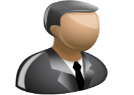 Admite
Notificación a los involucrados
Preparación de Proyectos de resolución
Sujeto
Obligado
Previene
Desahogo
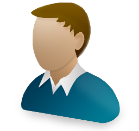 Recepción de manifestaciones y alegatos
Desecha
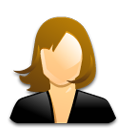 Envío de manifestaciones y alegatos
Recibe notificación de la resolución
Ponencia
Plataforma Nacional de TransparenciaSistema de Comunicación entre Organismos Garantes y Sujetos Obligados
Pasos generales 
del procedimiento


0. Recepción del recurso de revisión
1. Turnar
2. Envío de entrada y acuerdo
3. Admitir / Prevenir / Desechar
4. Preparación del proyecto de resolución
5. Registrar información del Pleno
6. Registro de la resolución firmada
7. Notificación de la resolución
Plataforma Nacional de TransparenciaSistema de Comunicación entre Organismos Garantes y Sujetos Obligados
0. Recepción del recurso de revisión (1)
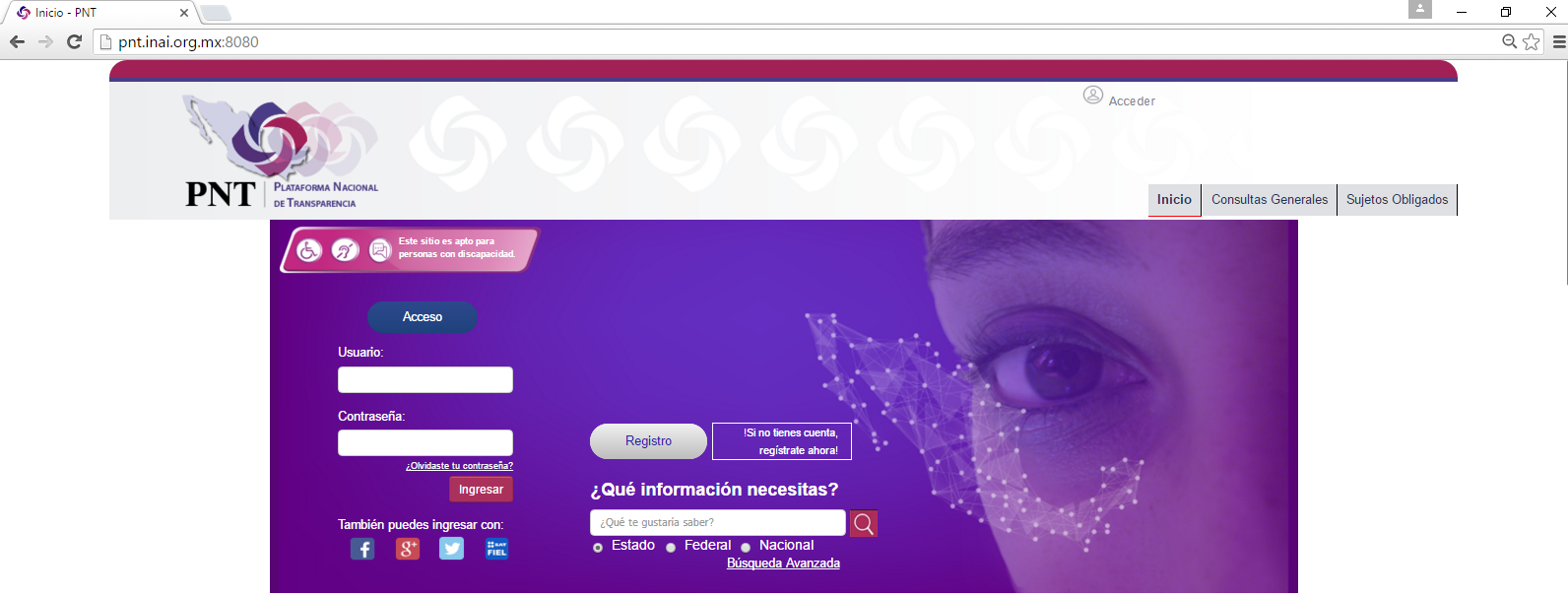 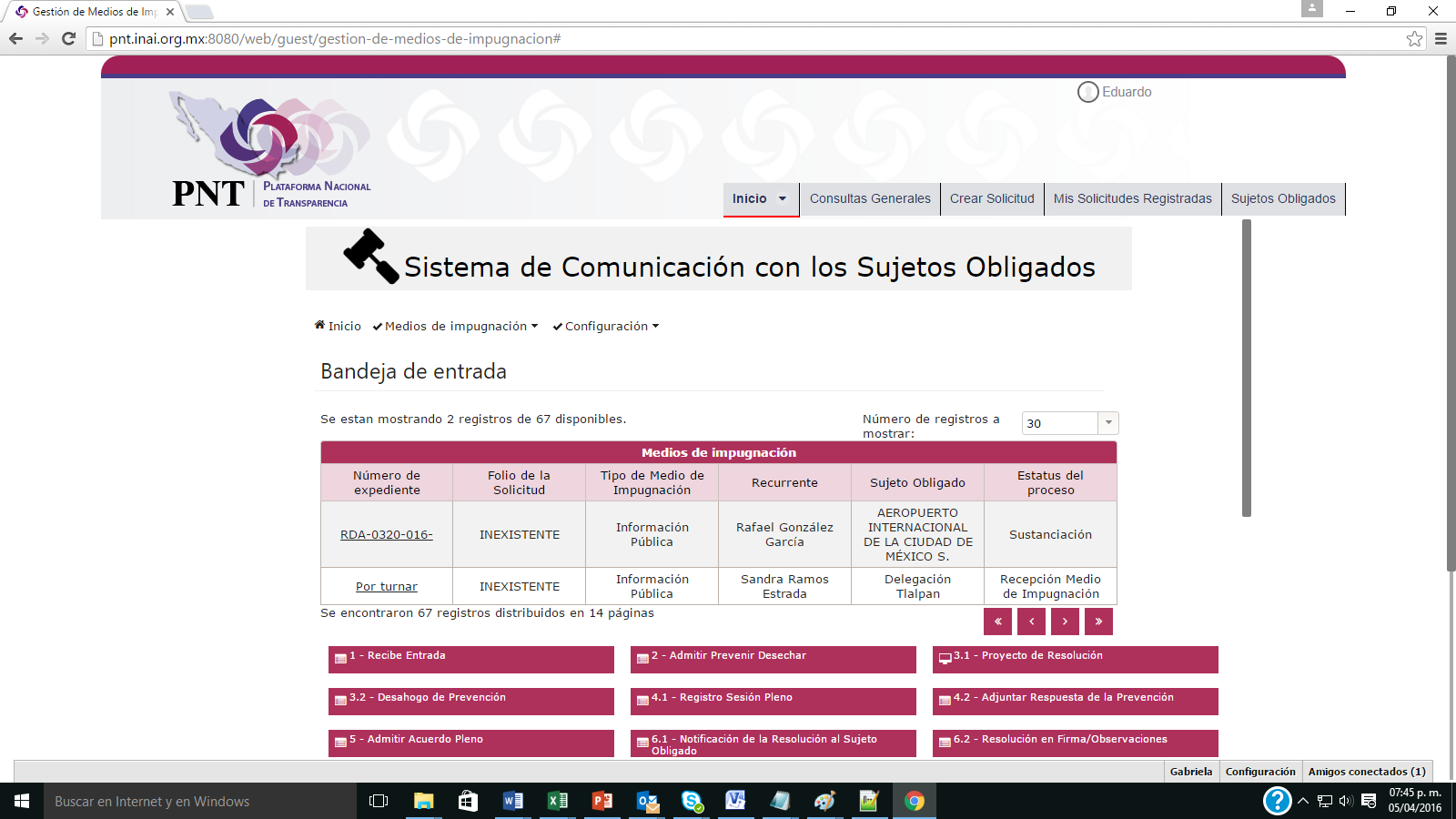 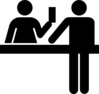 Instalaciones INAI
Plataforma Nacional de TransparenciaSistema de Comunicación entre Organismos Garantes y Sujetos Obligados
0. Recepción del recurso de revisión (2)
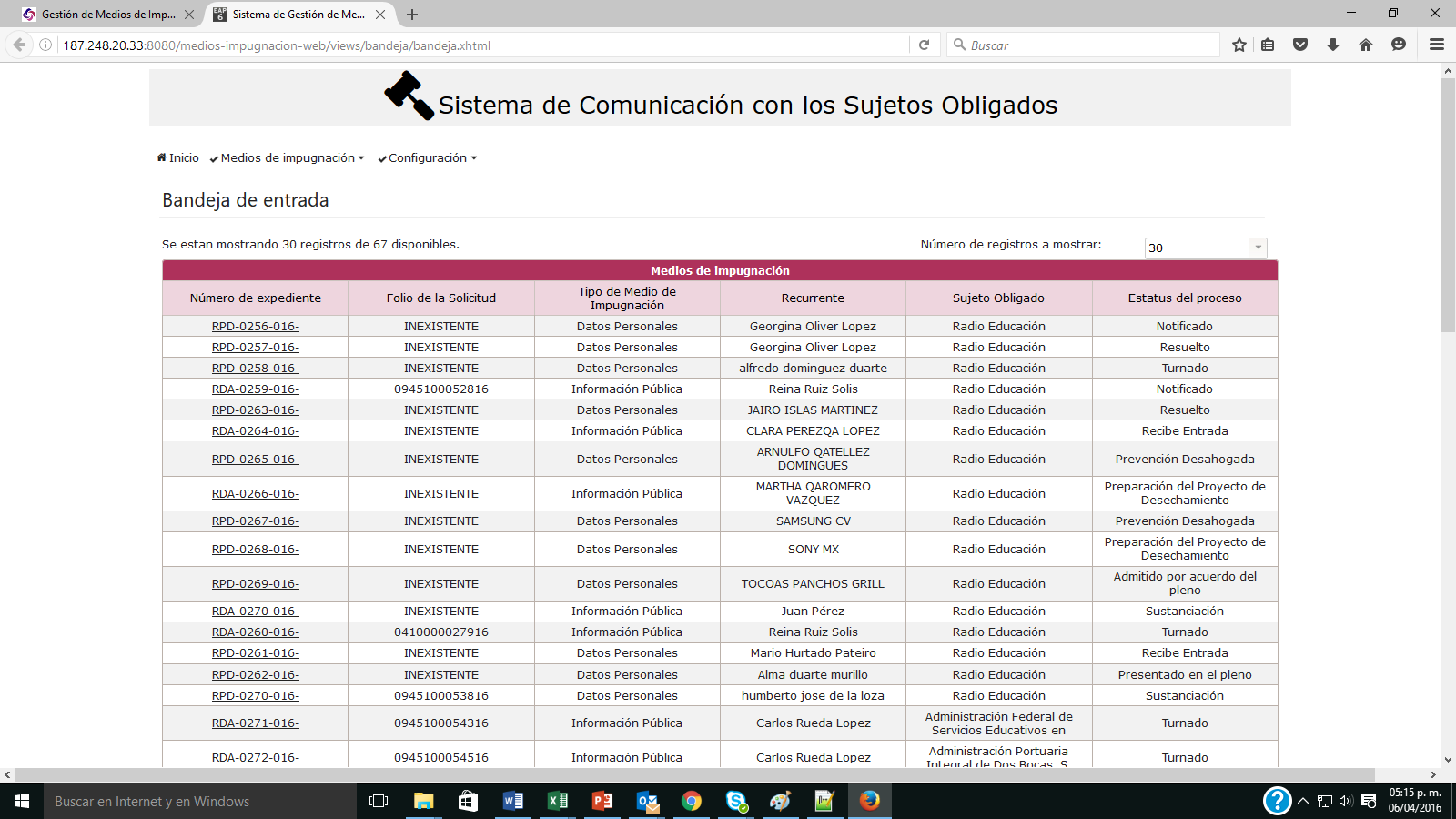 Asuntos Jurídicos
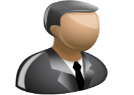 Plataforma Nacional de TransparenciaSistema de Comunicación entre Organismos Garantes y Sujetos Obligados
1. Turnar (1)
Funcionalidad principal: 

Visualizar recursos registrados.
Turnar recursos a comisionados.
Se asigna el número de expediente.
Se genera documento Turno.
Indicar comisionados disponibles para turnado.
Asuntos Jurídicos
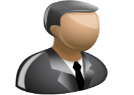 Plataforma Nacional de TransparenciaSistema de Comunicación entre Organismos Garantes y Sujetos Obligados
1. Turnar (2)
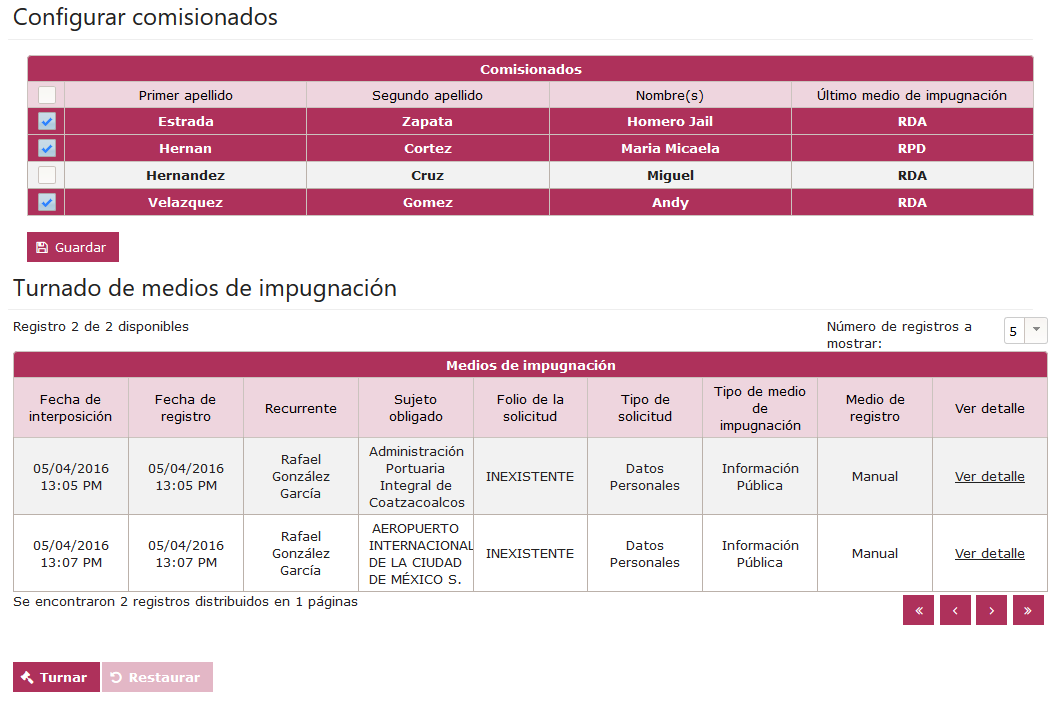 Asuntos Jurídicos
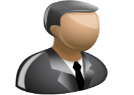 Plataforma Nacional de TransparenciaSistema de Comunicación entre Organismos Garantes y Sujetos Obligados
2. Envío de entrada y acuerdo (1)
Funcionalidad principal: 

Integrar expediente del recurso de revisión.
Enviar a Ponencia.
Asuntos Jurídicos
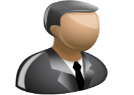 Plataforma Nacional de TransparenciaSistema de Comunicación entre Organismos Garantes y Sujetos Obligados
2. Envío de entrada y acuerdo (2)
Selección medio de impugnación
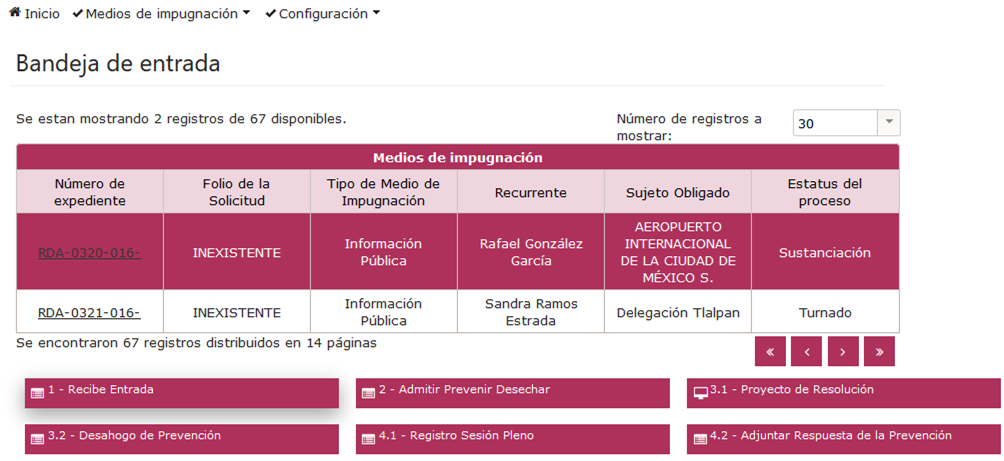 Asuntos Jurídicos
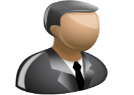 Plataforma Nacional de TransparenciaSistema de Comunicación entre Organismos Garantes y Sujetos Obligados
2. Envío de entrada y acuerdo (3)
Información general
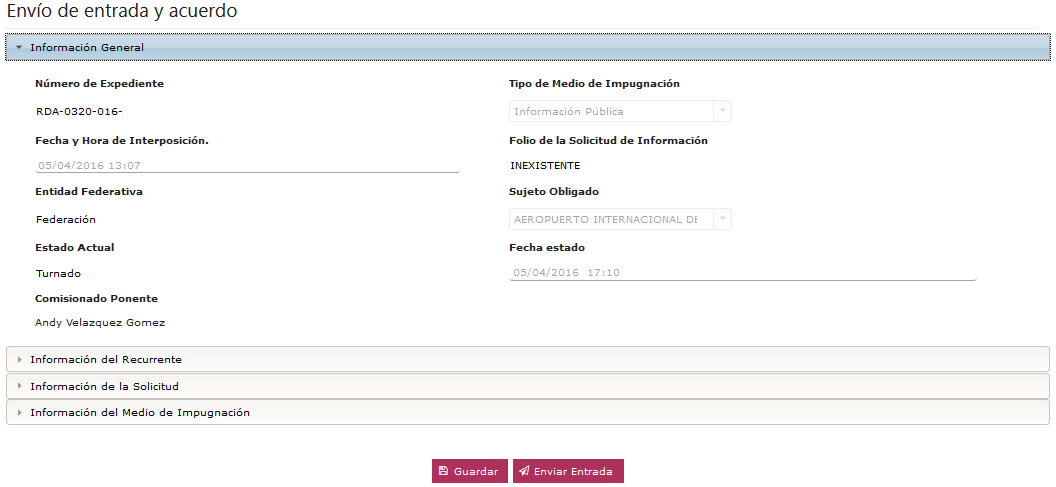 Asuntos Jurídicos
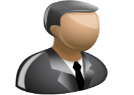 Plataforma Nacional de TransparenciaSistema de Comunicación entre Organismos Garantes y Sujetos Obligados
2. Envío de entrada y acuerdo (4)
Información del recurrente (1)
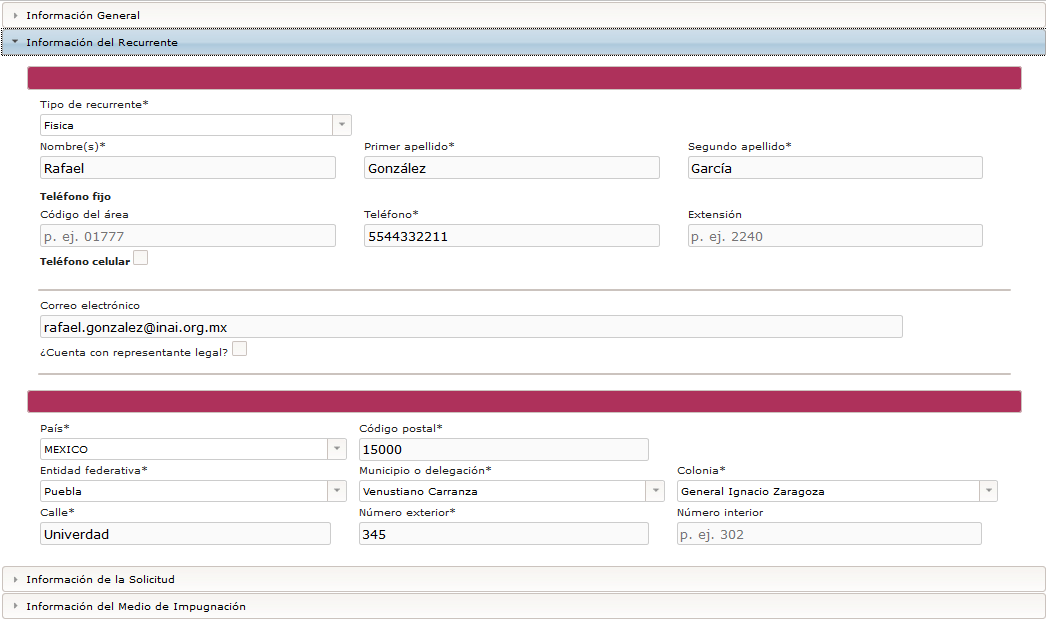 Asuntos Jurídicos
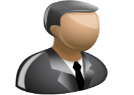 Plataforma Nacional de TransparenciaSistema de Comunicación entre Organismos Garantes y Sujetos Obligados
2. Envío de entrada y acuerdo (5)
Información del recurrente (2)
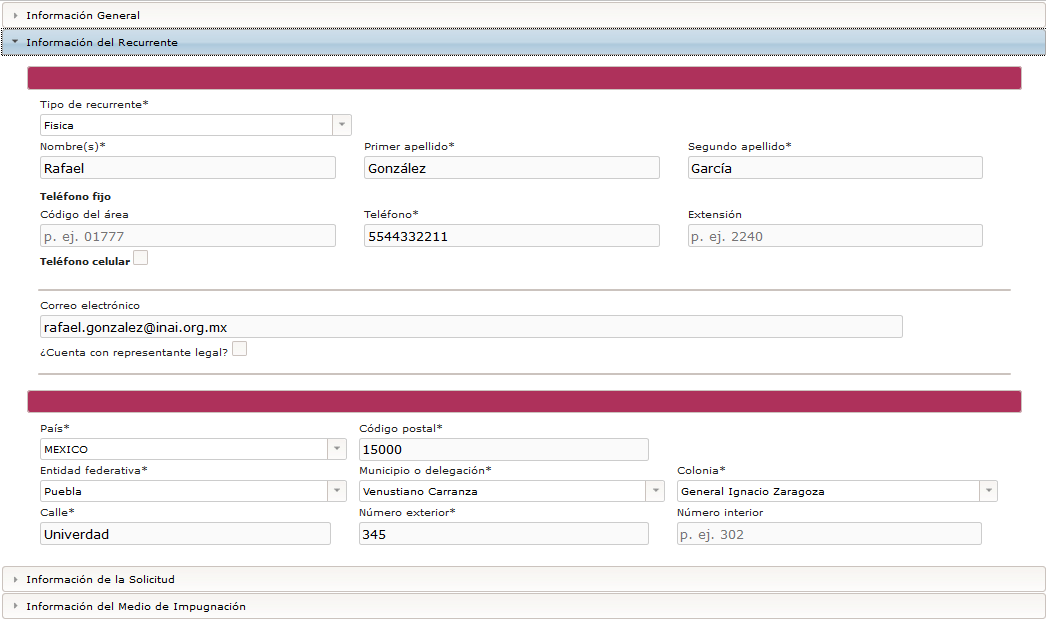 Asuntos Jurídicos
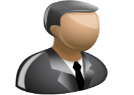 Plataforma Nacional de TransparenciaSistema de Comunicación entre Organismos Garantes y Sujetos Obligados
2. Envío de entrada y acuerdo (6)
Información de la solicitud (1)
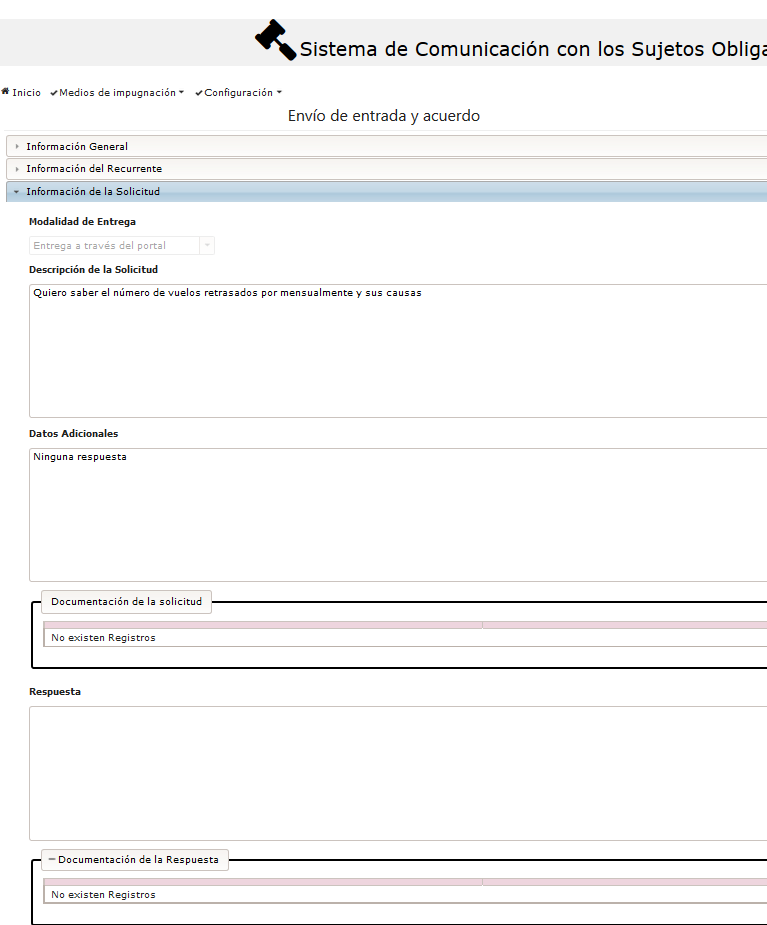 Asuntos Jurídicos
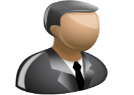 Plataforma Nacional de TransparenciaSistema de Comunicación entre Organismos Garantes y Sujetos Obligados
2. Envío de entrada y acuerdo (7)
Información de la solicitud (2)
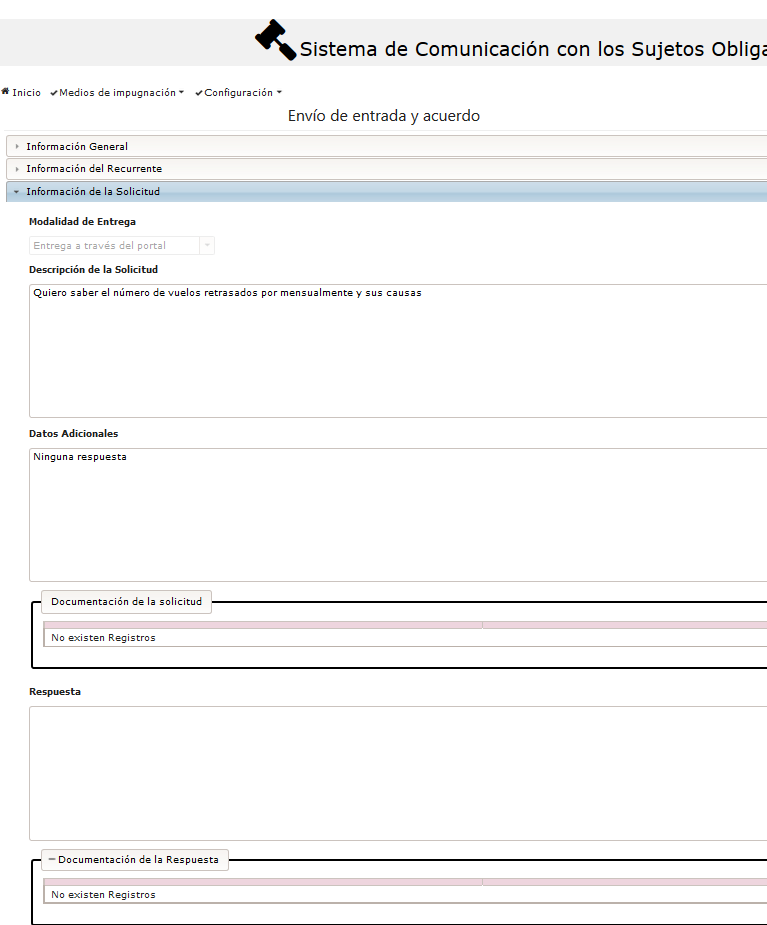 Asuntos Jurídicos
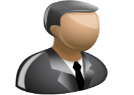 Plataforma Nacional de TransparenciaSistema de Comunicación entre Organismos Garantes y Sujetos Obligados
2. Envío de entrada y acuerdo (8)
Información del medio de impugnación (1)
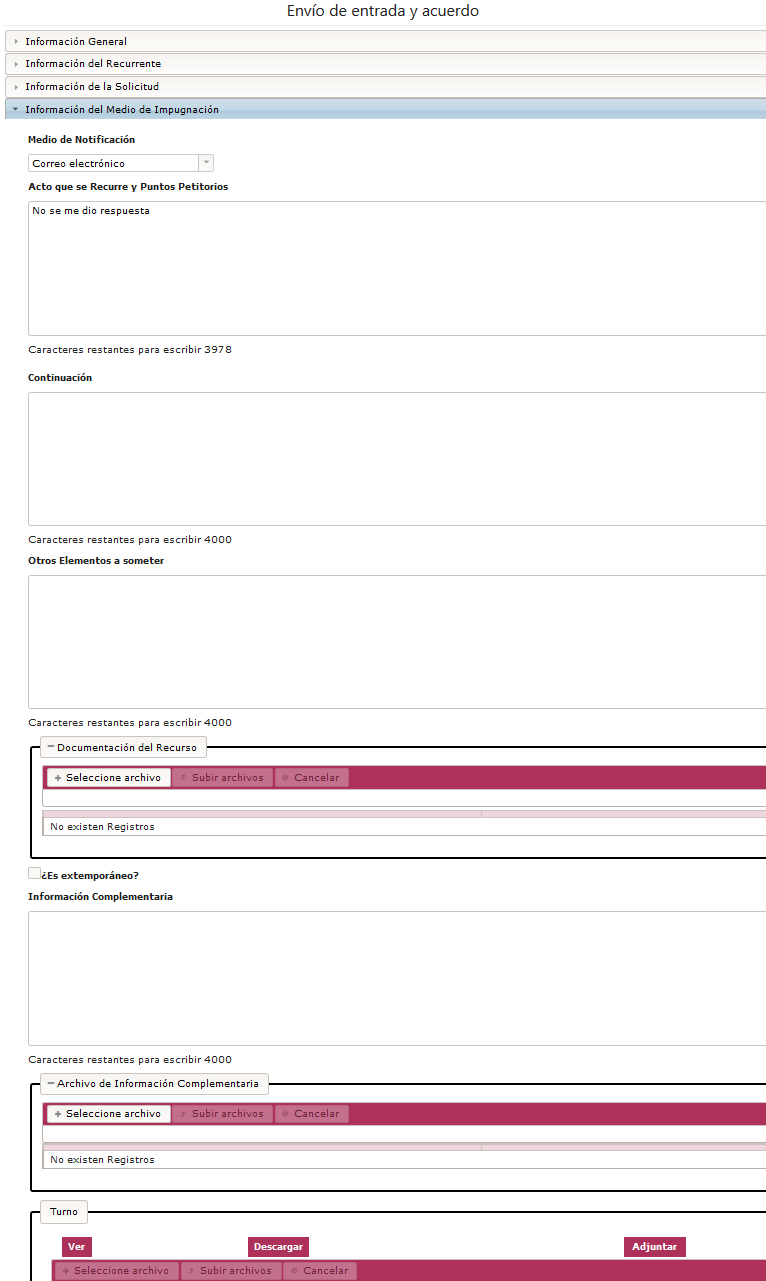 Asuntos Jurídicos
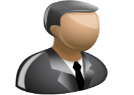 Plataforma Nacional de TransparenciaSistema de Comunicación entre Organismos Garantes y Sujetos Obligados
2. Envío de entrada y acuerdo (9)
Información del medio de impugnación (2)
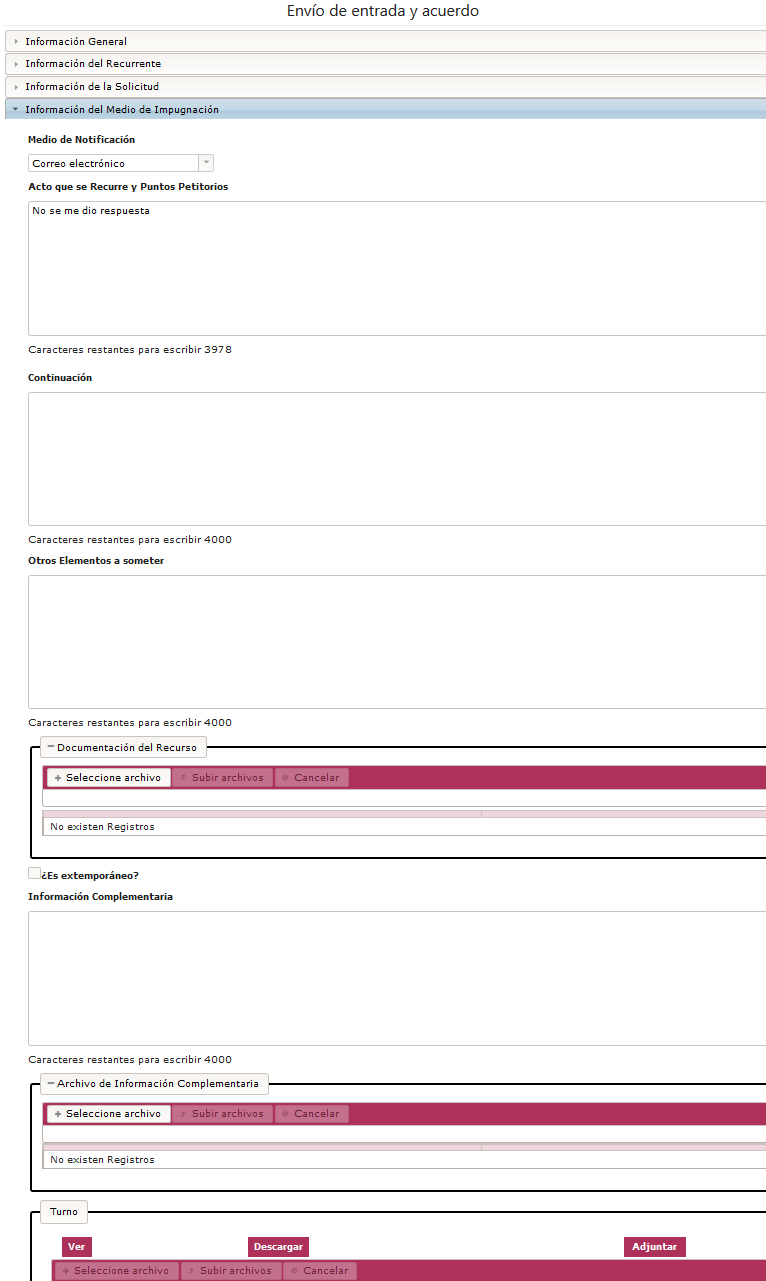 Asuntos Jurídicos
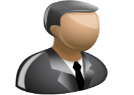 Plataforma Nacional de TransparenciaSistema de Comunicación entre Organismos Garantes y Sujetos Obligados
2. Envío de entrada y acuerdo (10)
Información del medio de impugnación (3)
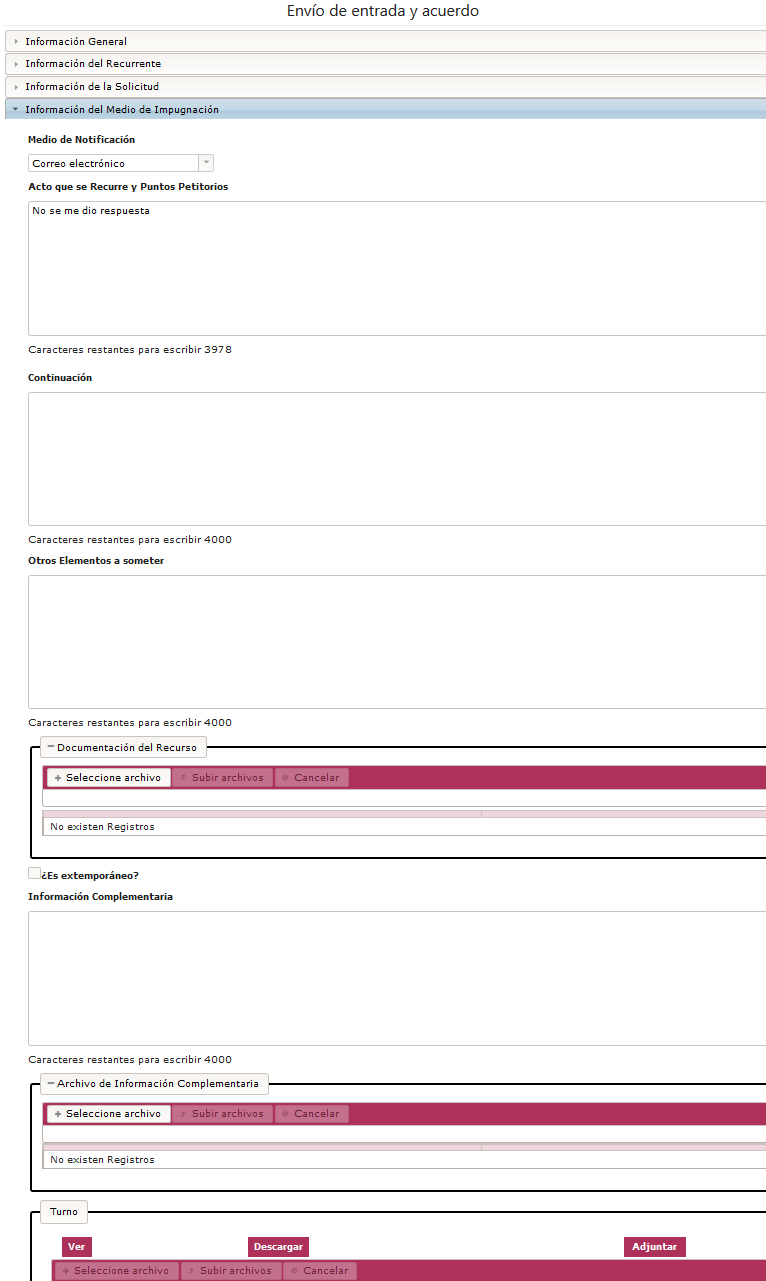 Asuntos Jurídicos
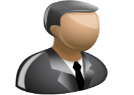 Plataforma Nacional de TransparenciaSistema de Comunicación entre Organismos Garantes y Sujetos Obligados
2. Envío de entrada y acuerdo (11)
Información del medio de impugnación (4)
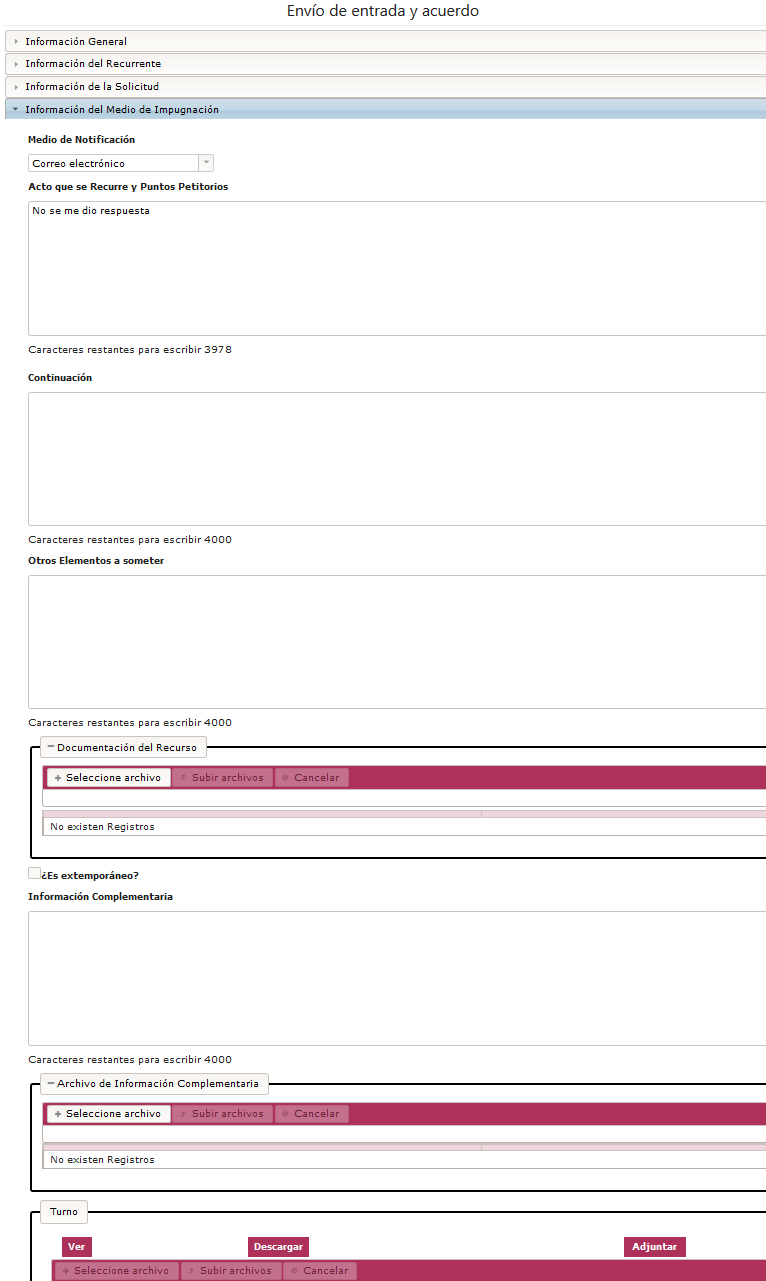 Asuntos Jurídicos
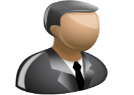 Plataforma Nacional de TransparenciaSistema de Comunicación entre Organismos Garantes y Sujetos Obligados
3. Admitir / Prevenir / Desechar (1)

Funcionalidad principal: 
Indicar si el recurso cumple con los requisitos para ser admitido.
Se generan acuerdos correspondientes.
Se envían notificaciones a involucrados.

3.1 Envío de Alegatos y Manifestaciones
Funcionalidad principal: 
Proporcionar alegatos dentro del plazo.
El sistema enviará un correo electrónico al proyectista responsable del recurso de revisión, cuando se proporcione dicha información.

3.2 Registrar si la prevención fue desahogada
3.2.1 Adjuntar respuesta de la prevención
Funcionalidad principal: 
Evaluar el desahogo de la prevención al recurrente.
Sujeto
Obligado
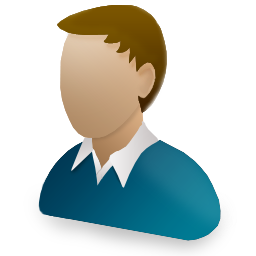 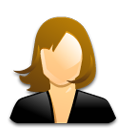 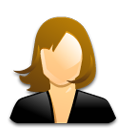 Ponencia
Ponencia
Plataforma Nacional de TransparenciaSistema de Comunicación entre Organismos Garantes y Sujetos Obligados
3. Admitir / Prevenir / Desechar (2)
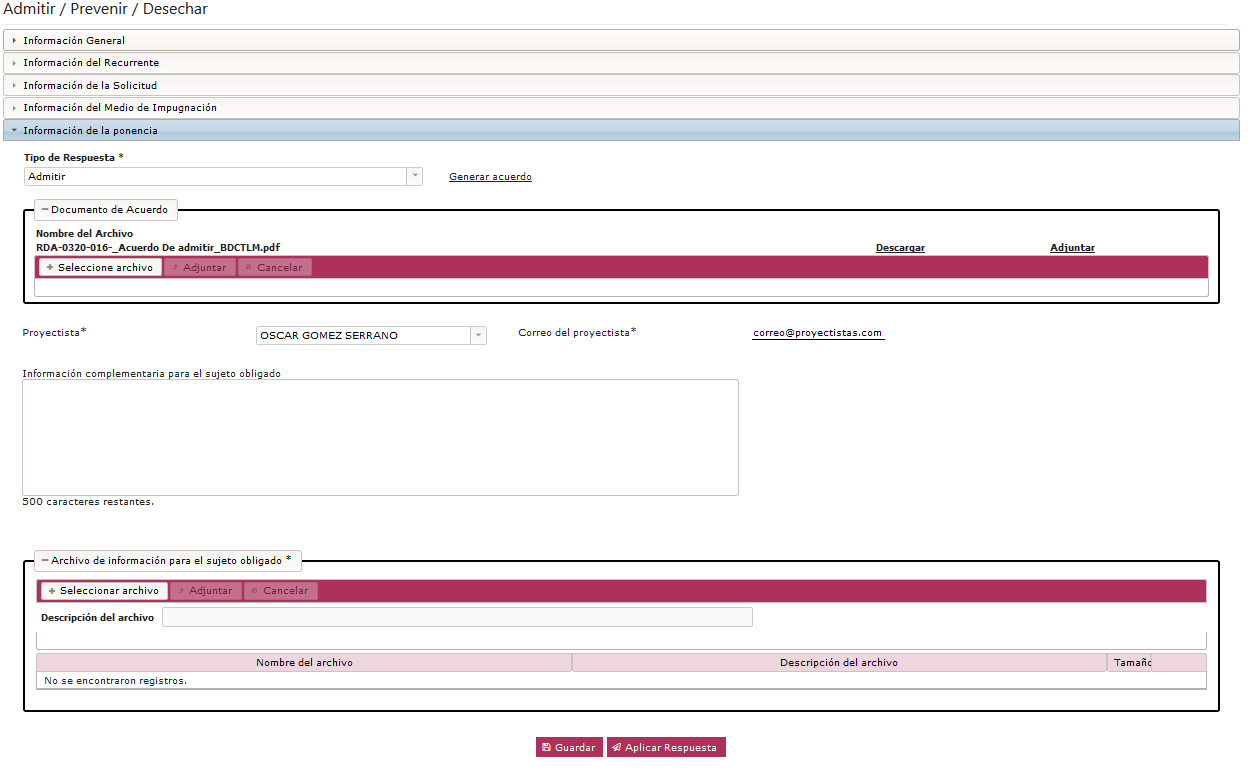 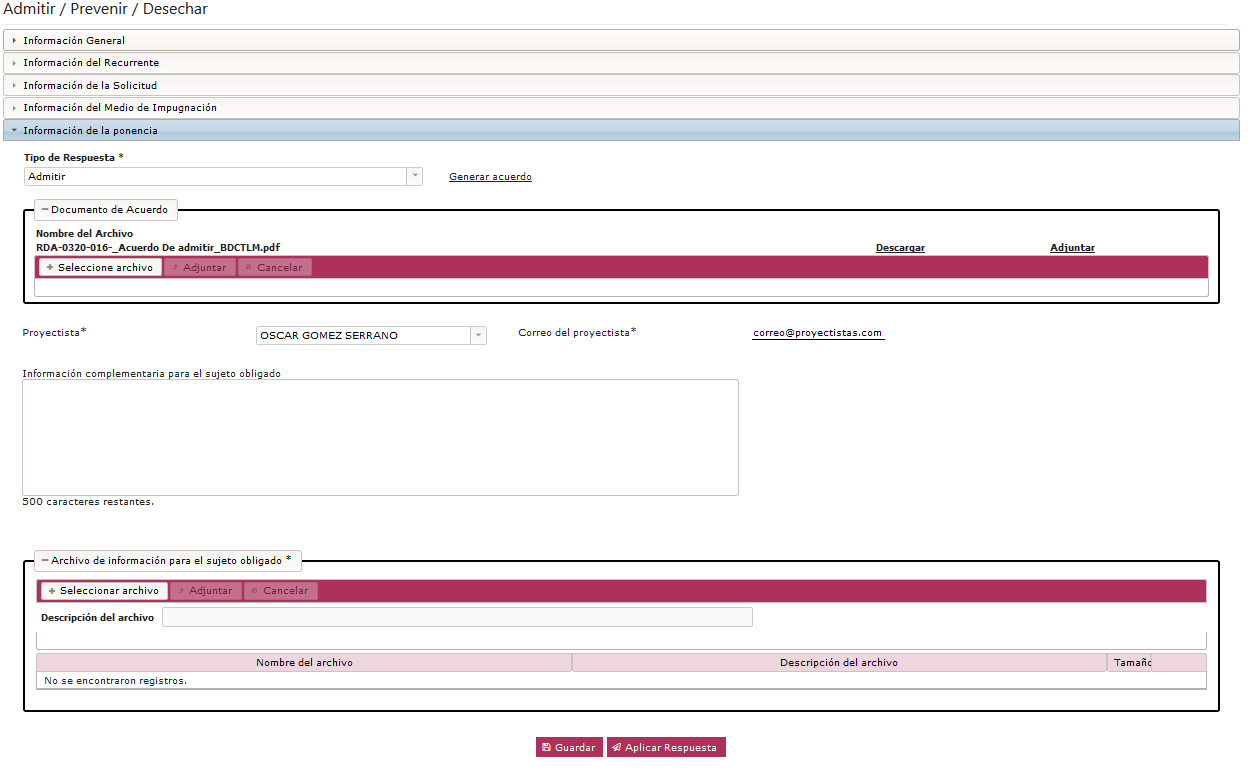 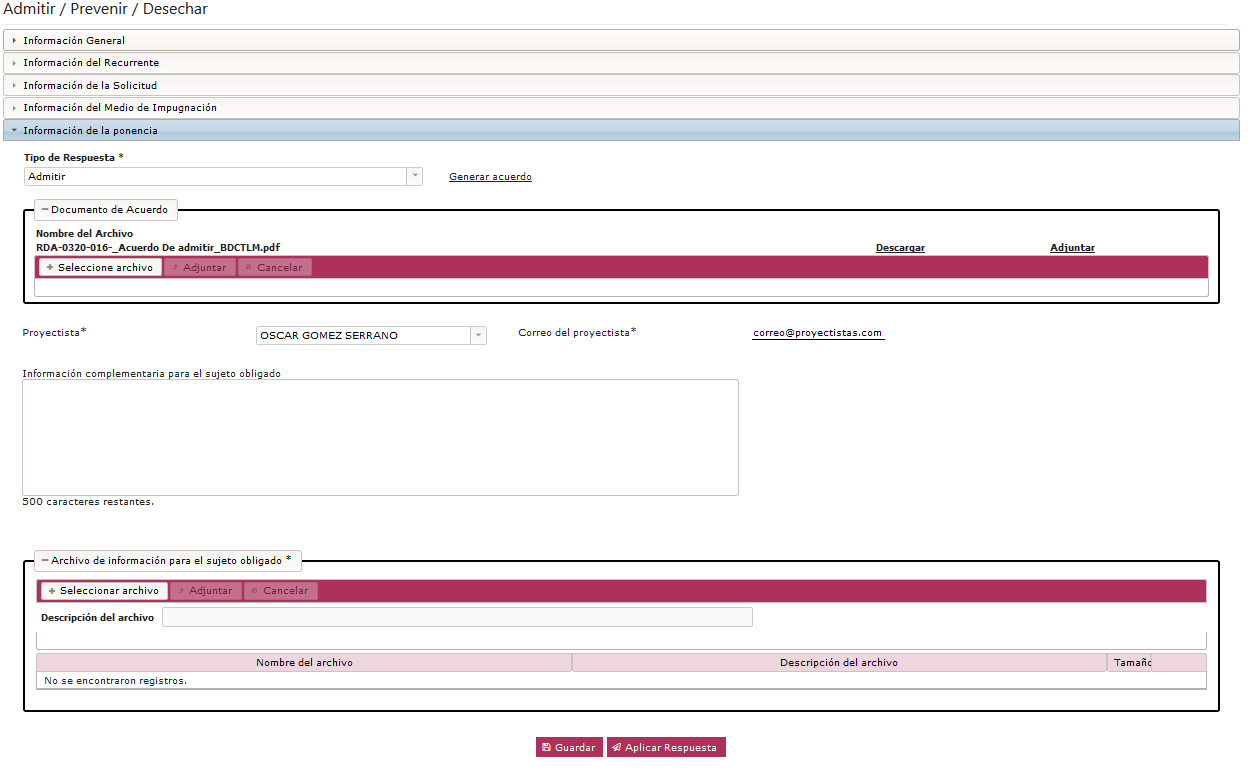 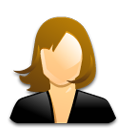 Ponencia
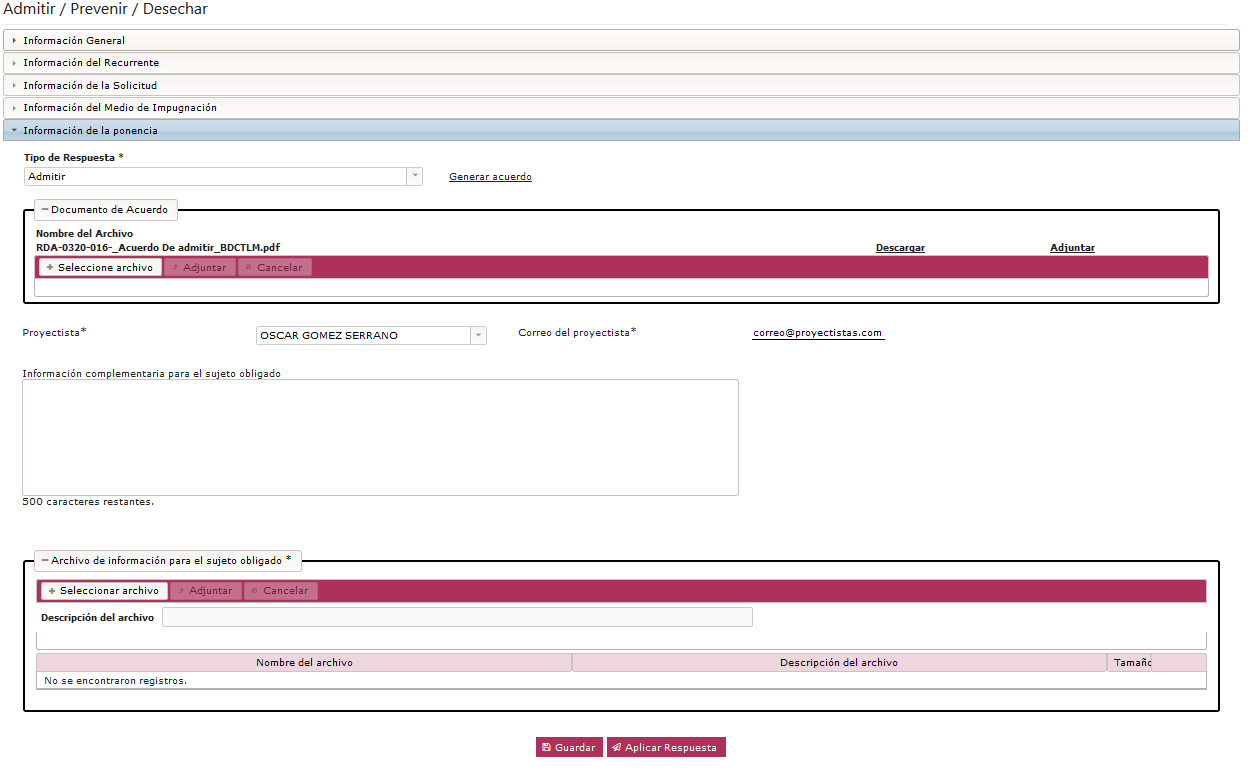 Plataforma Nacional de TransparenciaSistema de Comunicación entre Organismos Garantes y Sujetos Obligados
3. Admitir / Prevenir / Desechar (3)
Envío de Alegatos y Manifestaciones
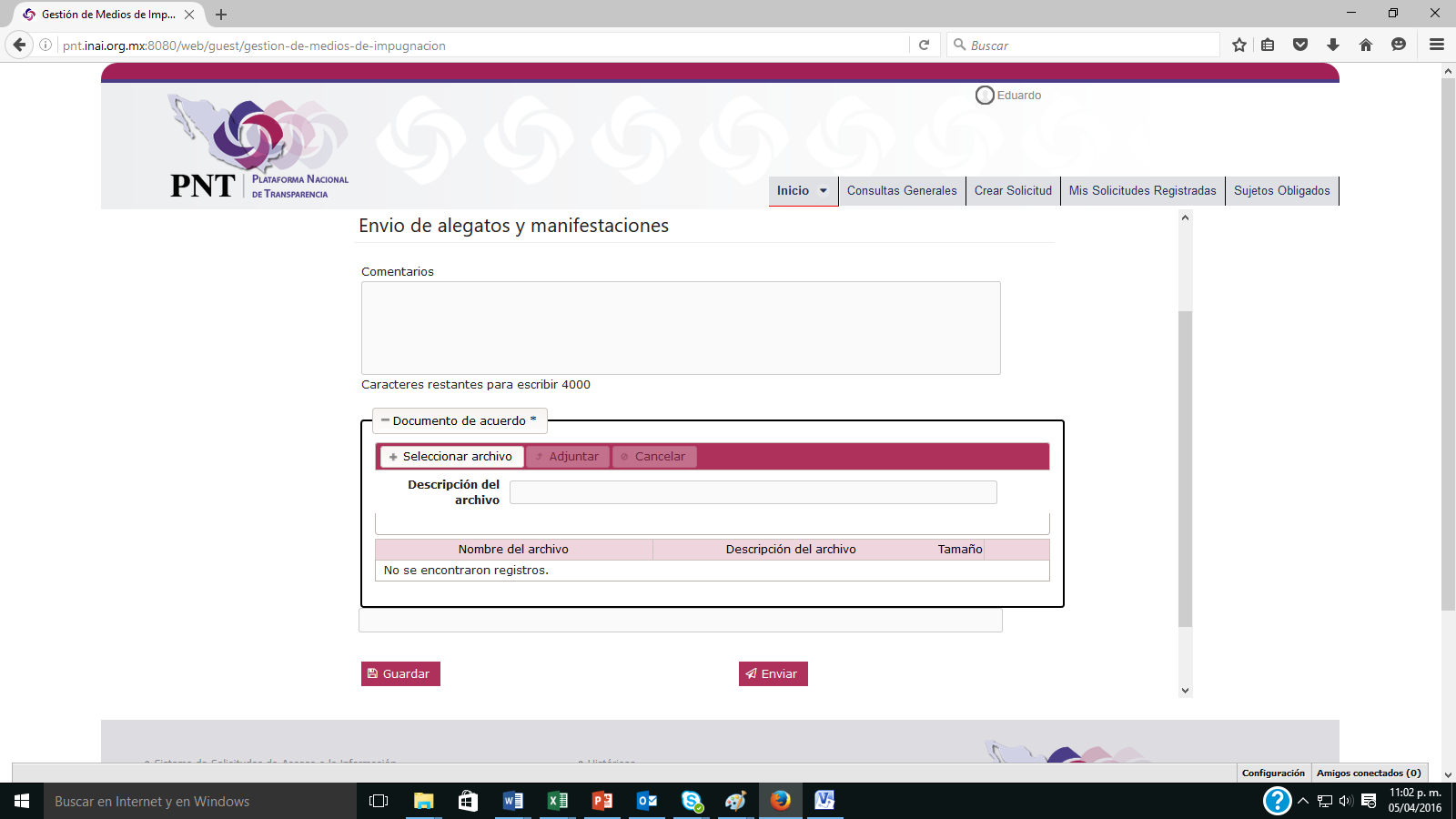 Sujeto
Obligado
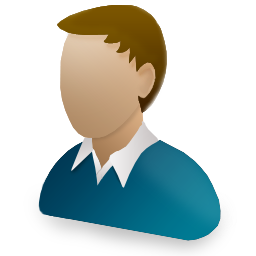 Plataforma Nacional de TransparenciaSistema de Comunicación entre Organismos Garantes y Sujetos Obligados
3. Admitir / Prevenir / Desechar (4)
Registrar si la prevención fue desahogada
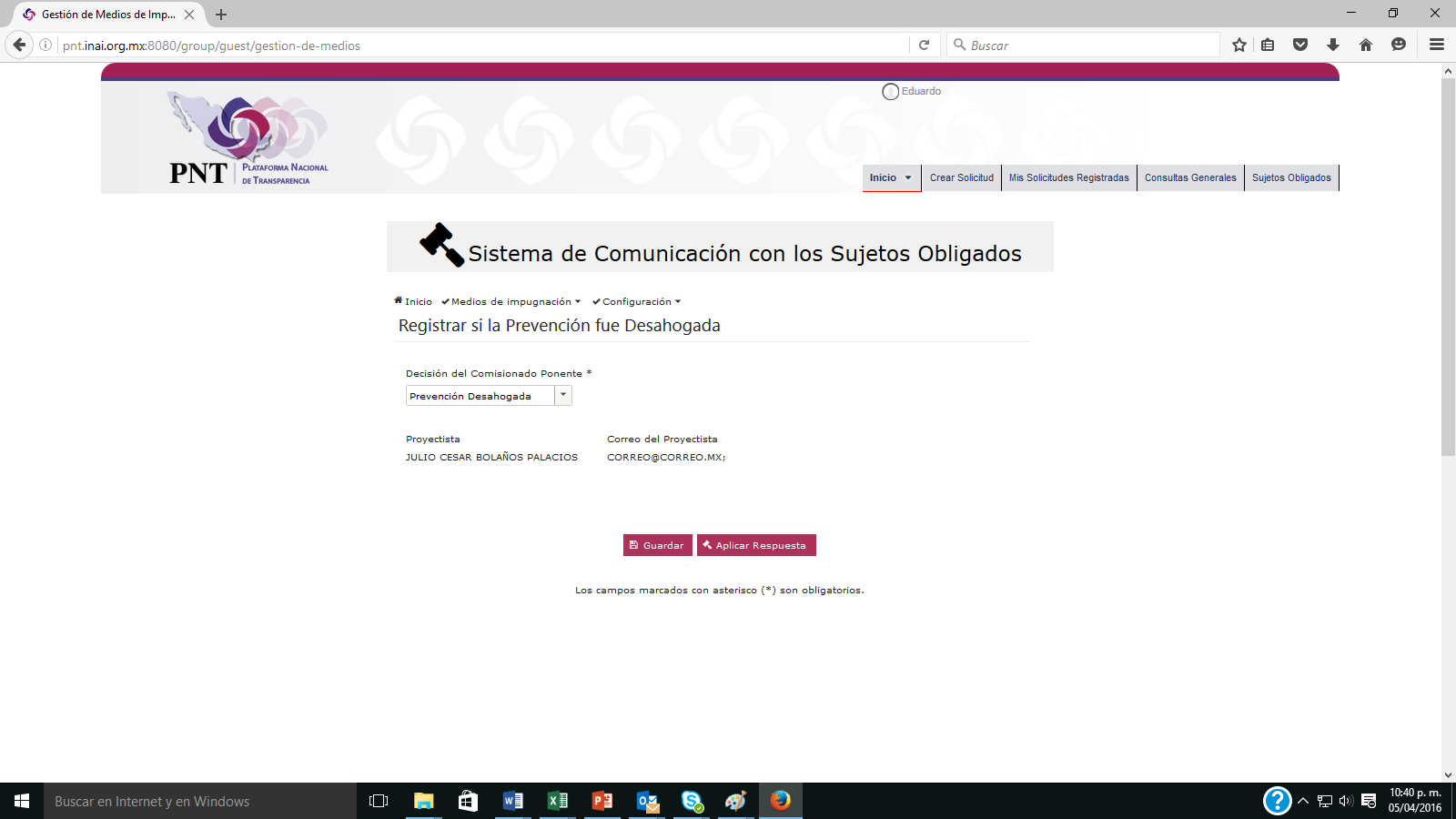 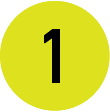 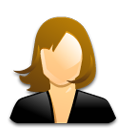 Ponencia
Plataforma Nacional de TransparenciaSistema de Comunicación entre Organismos Garantes y Sujetos Obligados
3. Admitir / Prevenir / Desechar (5)
Adjuntar respuesta de la prevención
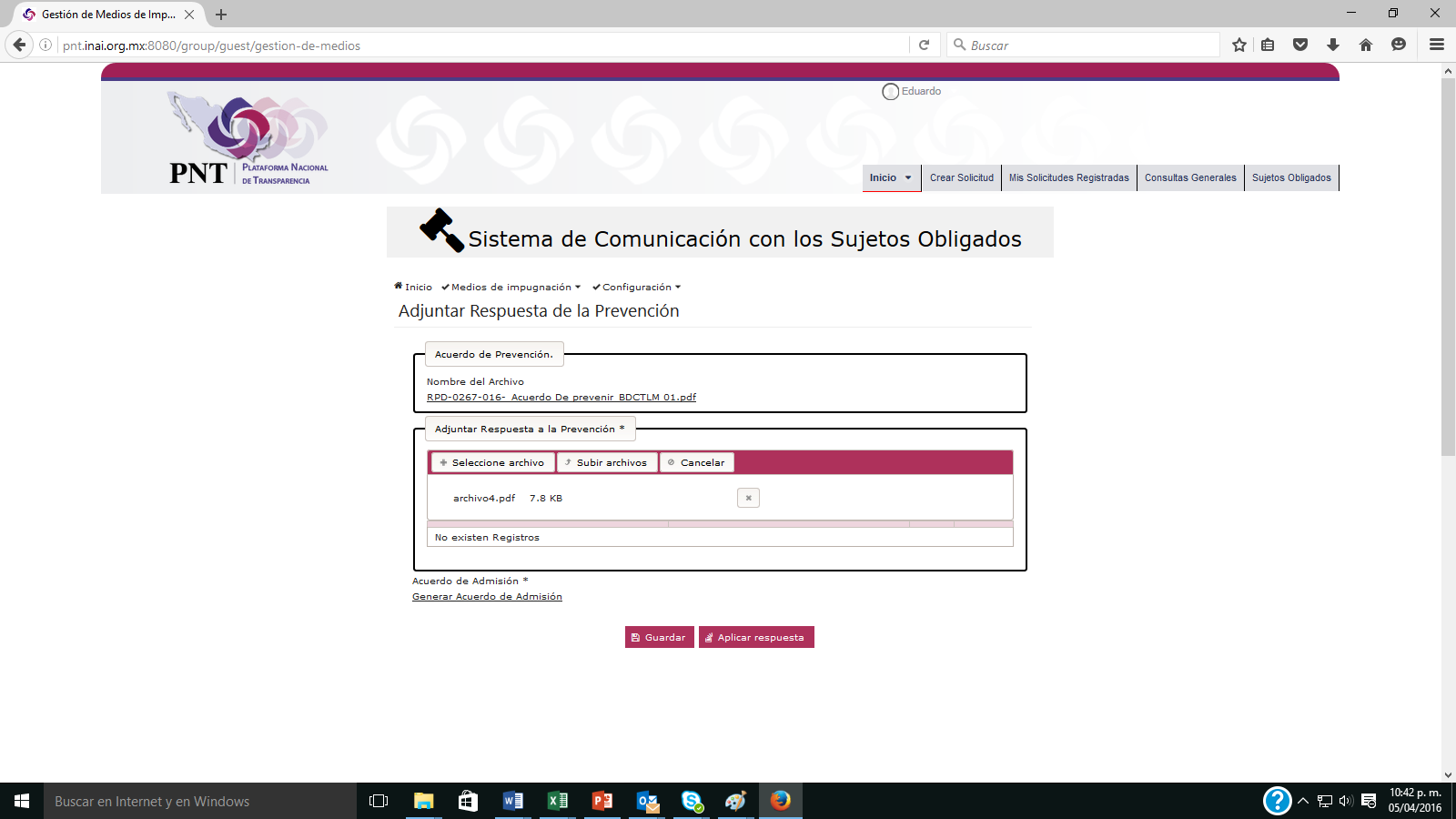 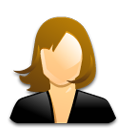 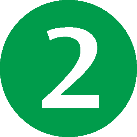 Ponencia
Plataforma Nacional de TransparenciaSistema de Comunicación entre Organismos Garantes y Sujetos Obligados
4. Preparación del proyecto de resolución (1)
Funcionalidad principal: 

Sustanciar el recurso de revisión.
Presentar el proyecto de resolución al Pleno.
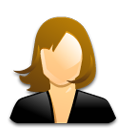 Ponencia
Plataforma Nacional de TransparenciaSistema de Comunicación entre Organismos Garantes y Sujetos Obligados
4. Preparación del proyecto de resolución (2)
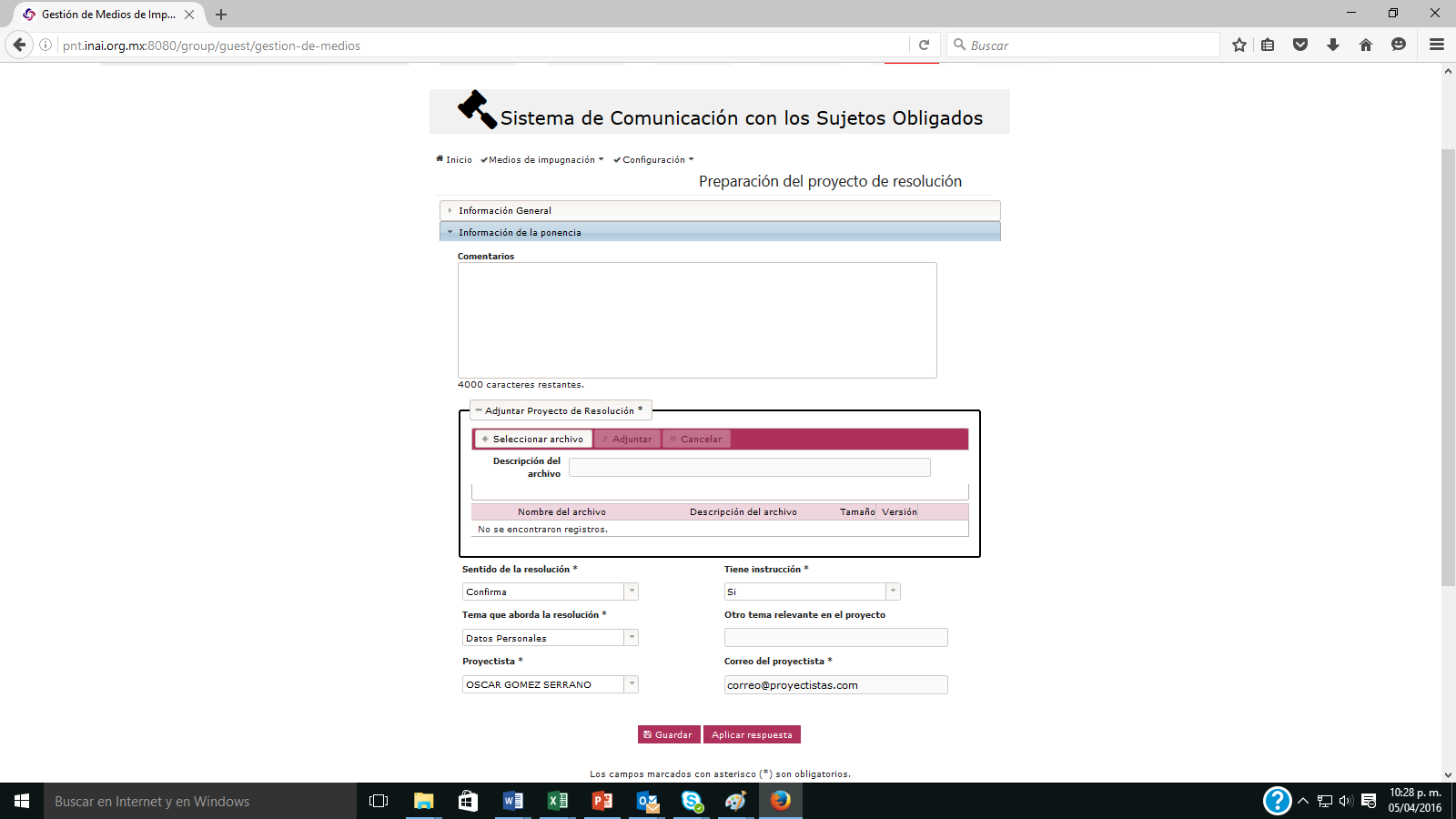 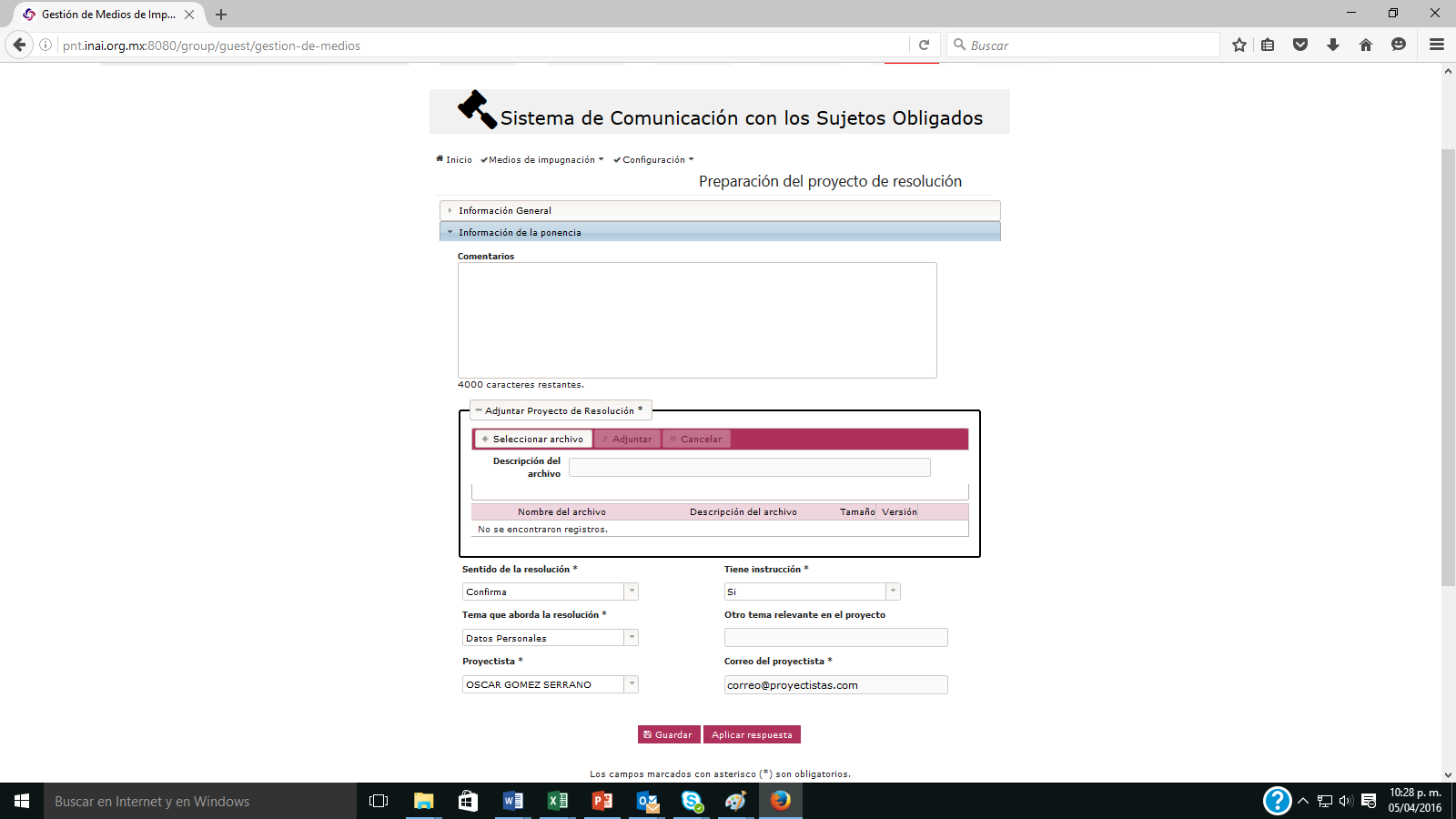 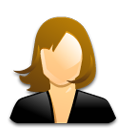 Ponencia
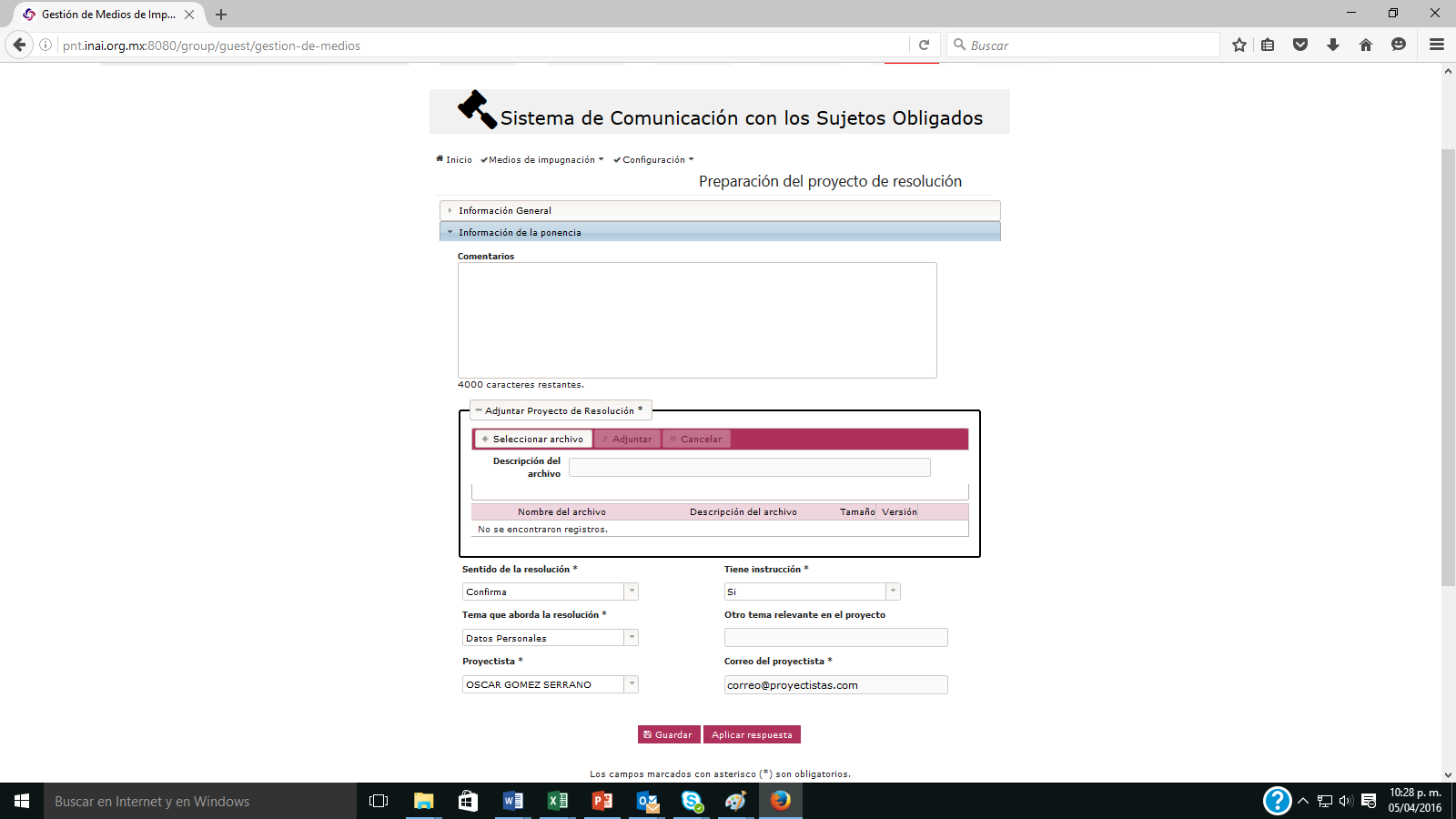 Plataforma Nacional de TransparenciaSistema de Comunicación entre Organismos Garantes y Sujetos Obligados
4. Preparación del proyecto de resolución (3)
Desechamiento (1)
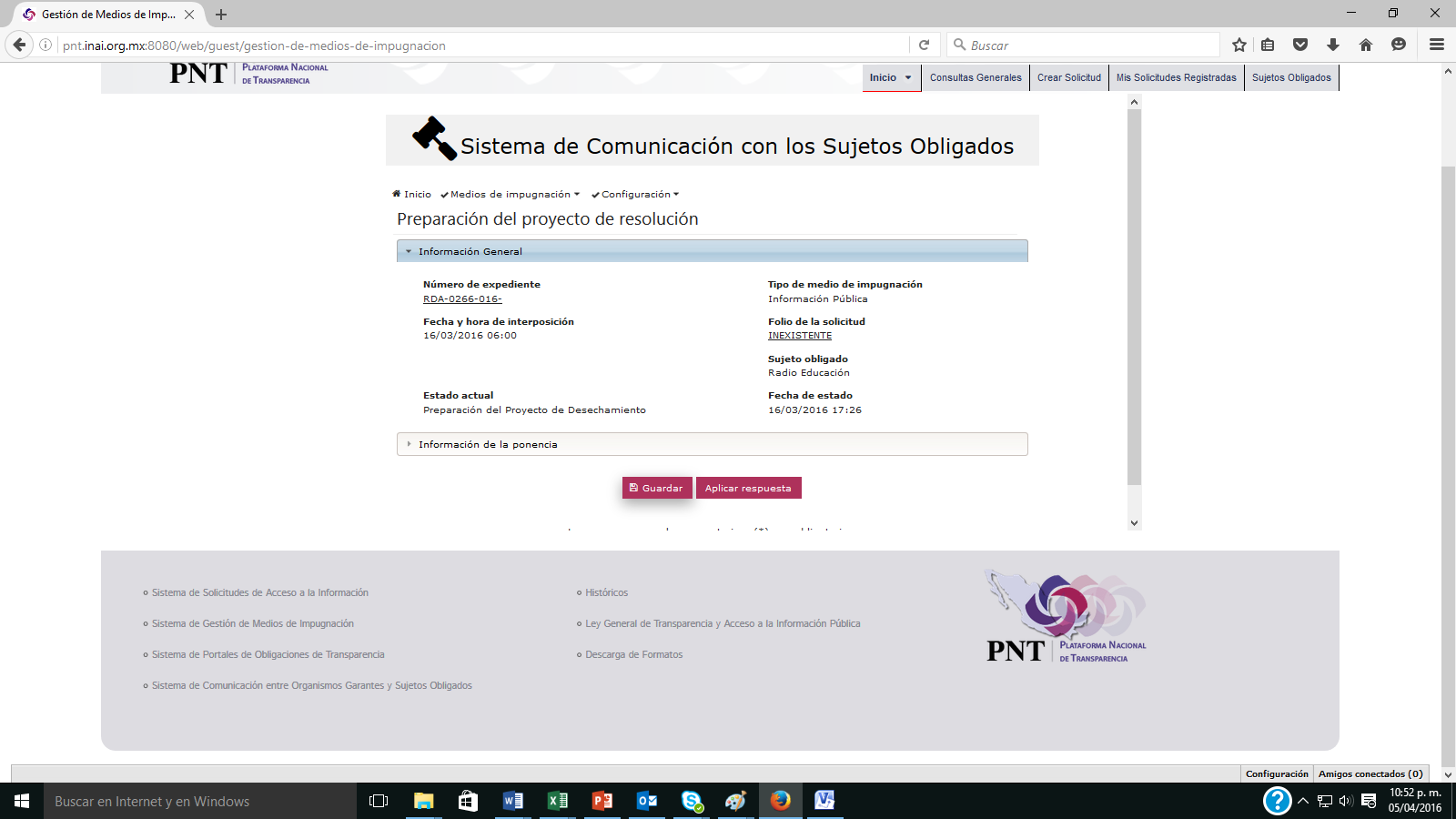 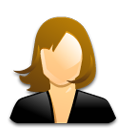 Ponencia
Plataforma Nacional de TransparenciaSistema de Comunicación entre Organismos Garantes y Sujetos Obligados
4. Preparación del proyecto de resolución (3)
Desechamiento (2)
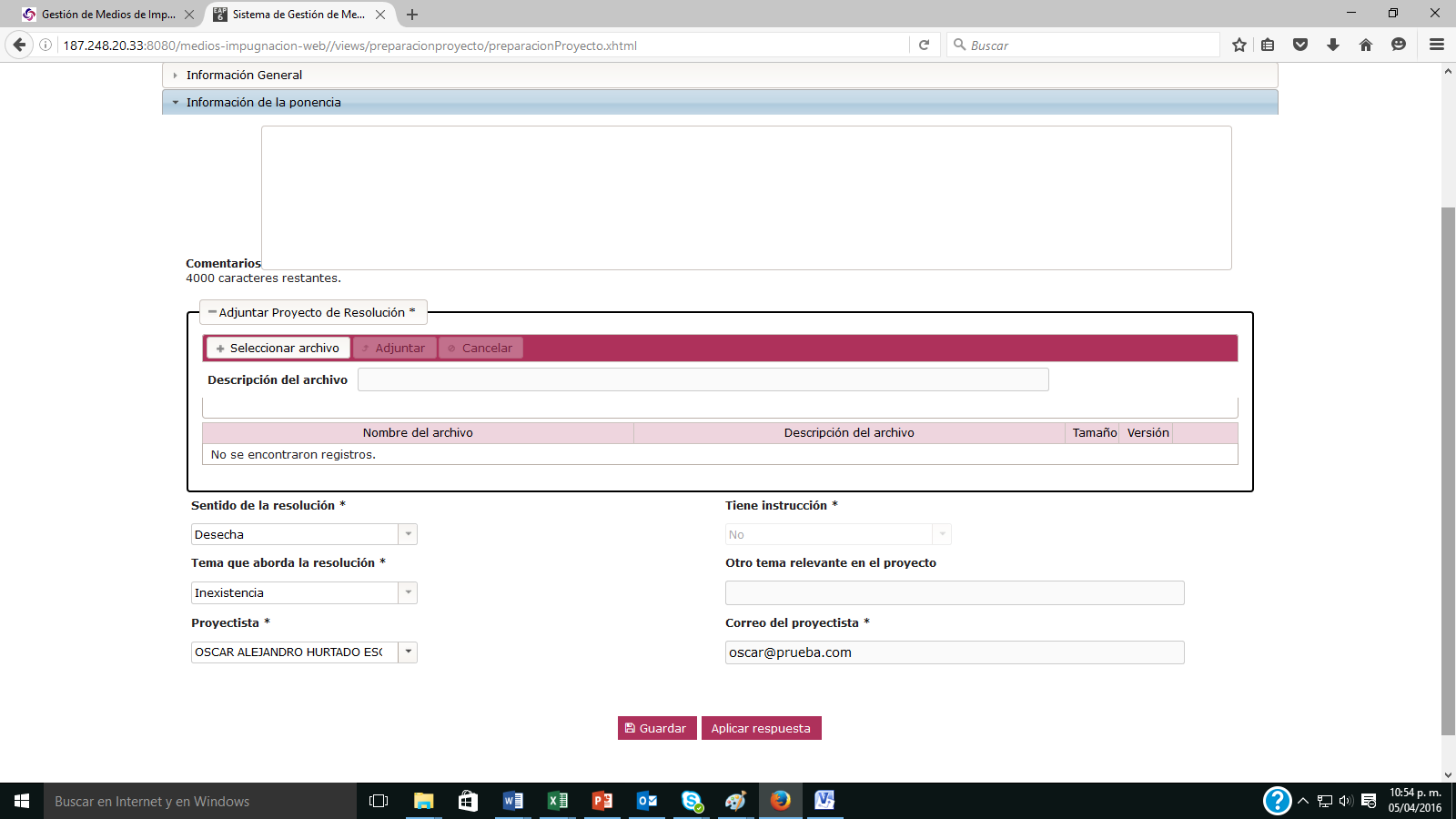 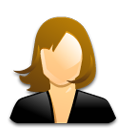 Ponencia
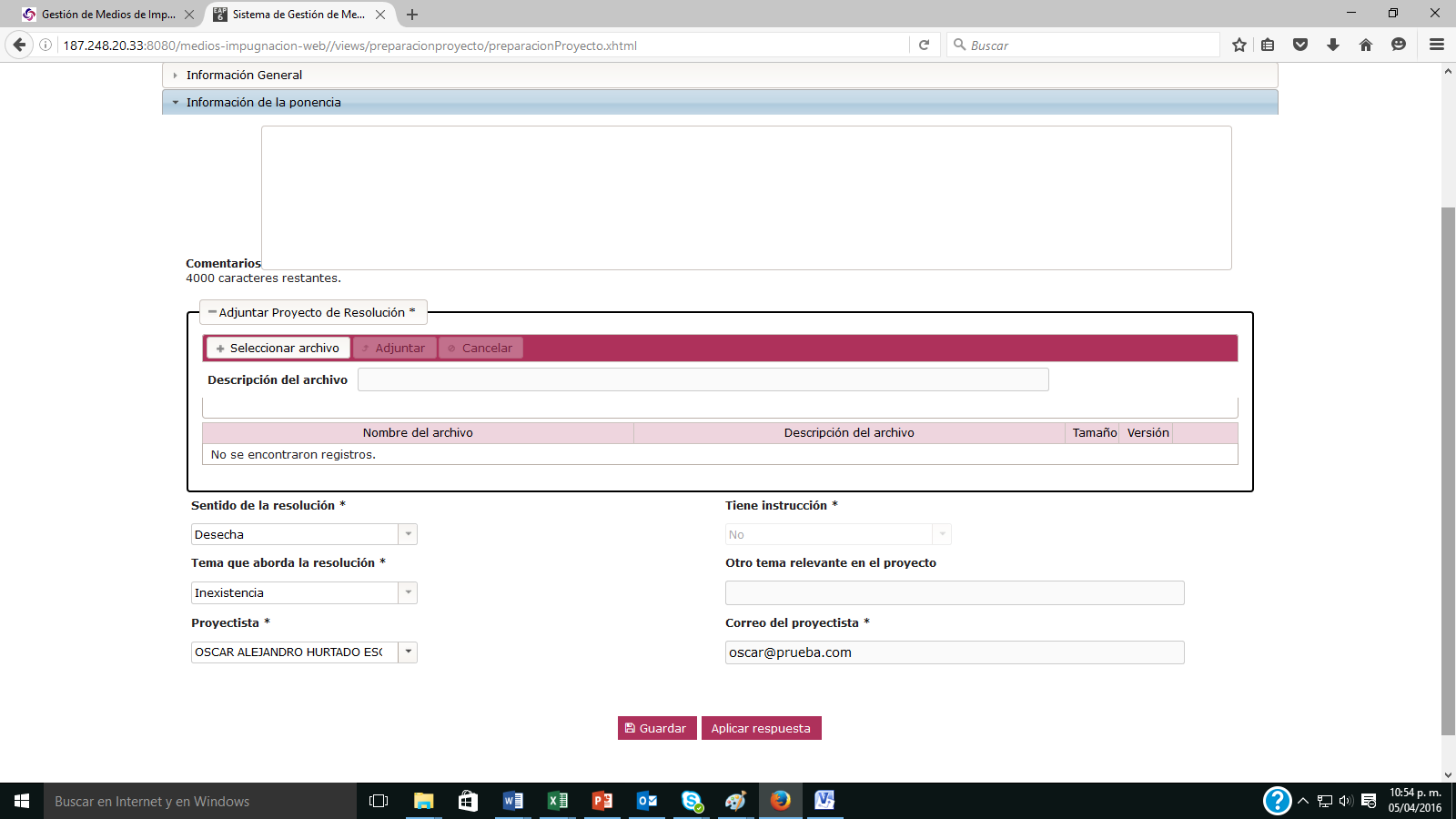 Plataforma Nacional de TransparenciaSistema de Comunicación entre Organismos Garantes y Sujetos Obligados
5. Registrar información del Pleno (1)
Funcionalidad principal: 

Se registran los acuerdos de la sesión del Pleno.
Registrar los votos disidentes y particulares.
Se puede diferir el proyecto de resolución.

5.1 Admitir por acuerdo del Pleno

Es posible admitir por acuerdo del Pleno, los casos desechados.
Asuntos Jurídicos
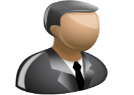 Plataforma Nacional de TransparenciaSistema de Comunicación entre Organismos Garantes y Sujetos Obligados
5. Registrar información del Pleno (2)
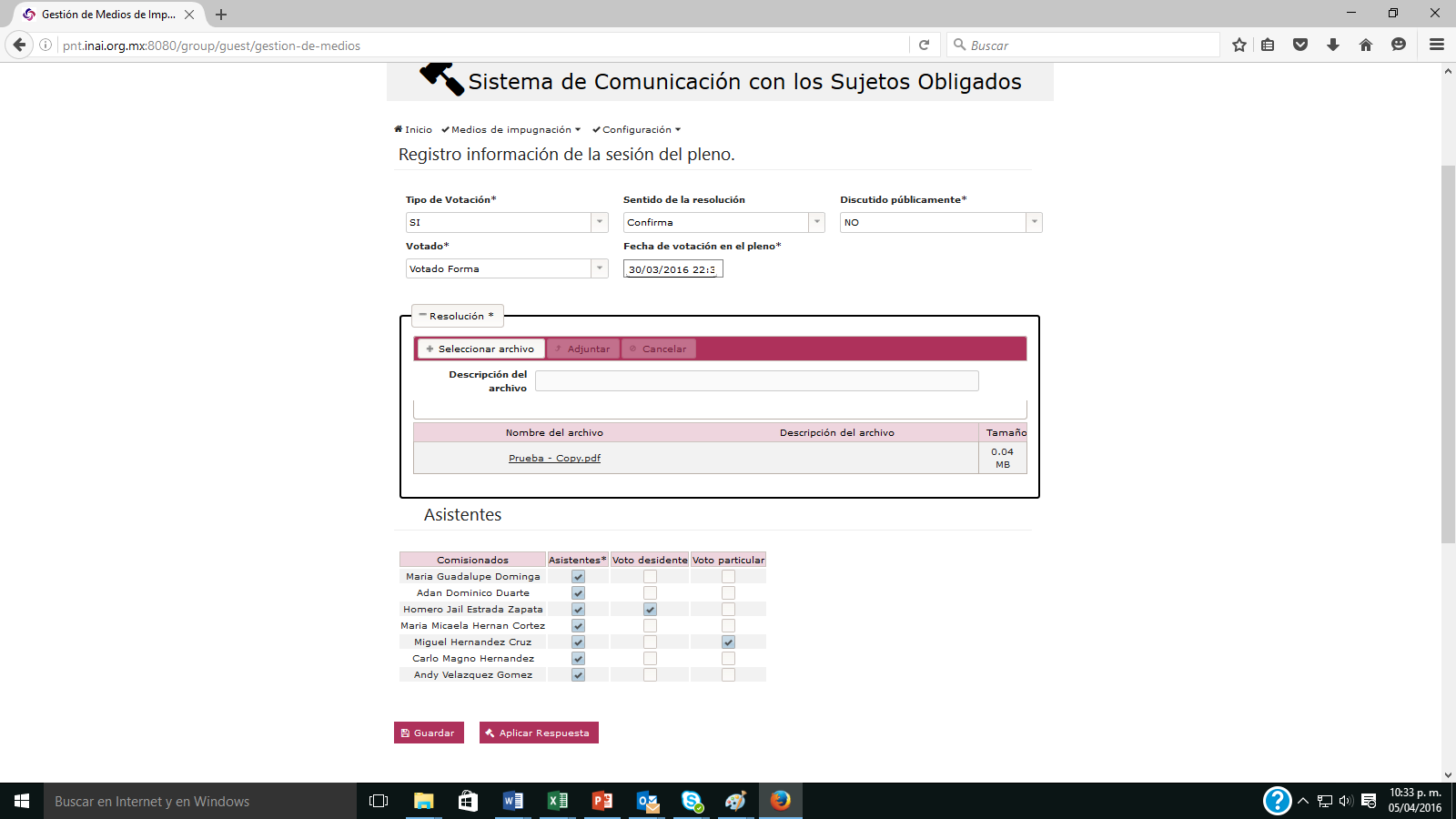 Asuntos Jurídicos
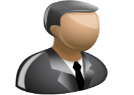 Plataforma Nacional de TransparenciaSistema de Comunicación entre Organismos Garantes y Sujetos Obligados
5. Registrar información del Pleno (3)
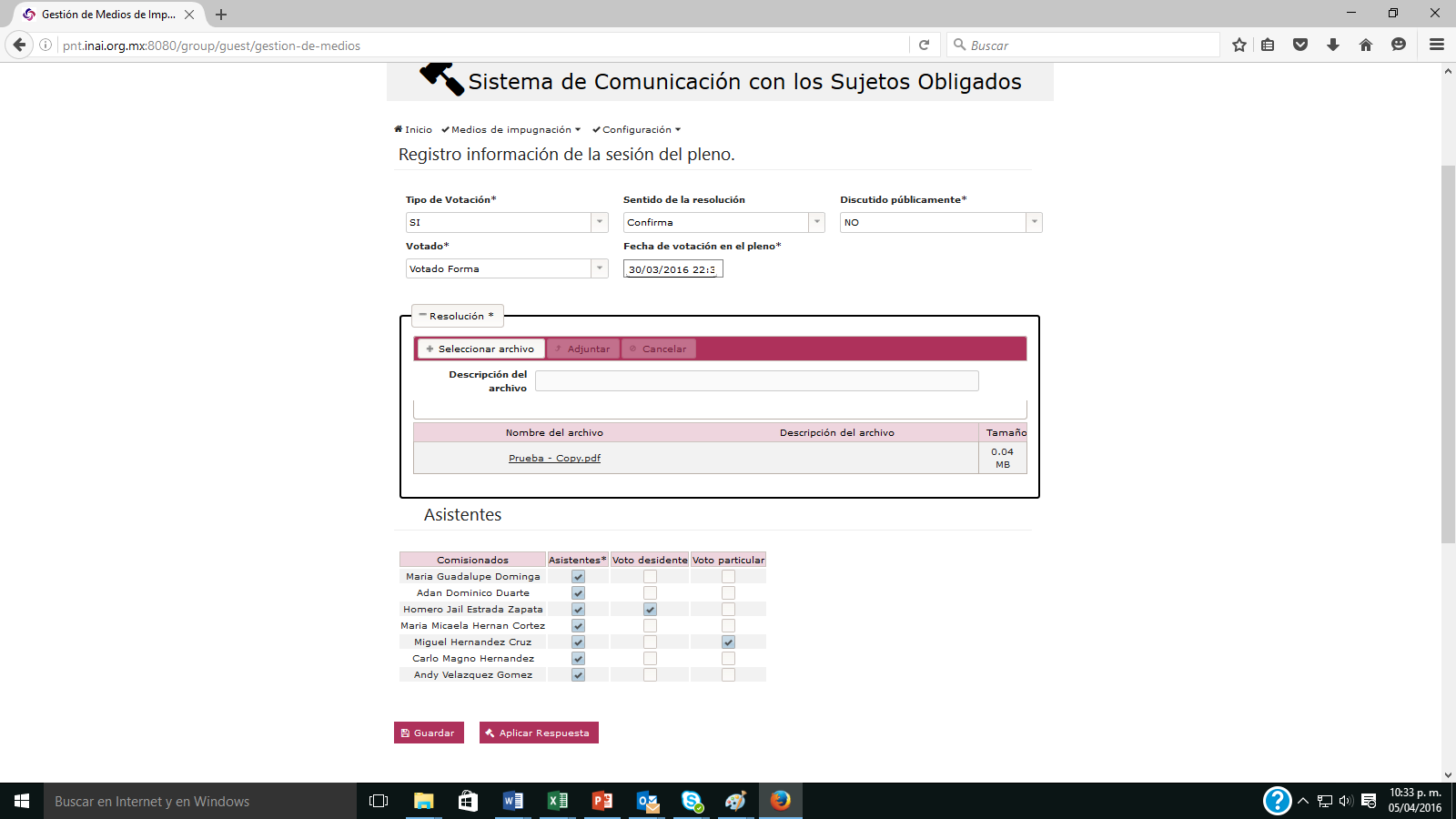 Asuntos Jurídicos
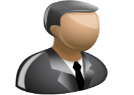 Plataforma Nacional de TransparenciaSistema de Comunicación entre Organismos Garantes y Sujetos Obligados
6. Registro de la resolución firmada (1)

Funcionalidad principal: 
Se registra el seguimiento de la firma de la resolución, por los comisionados asistentes a la sesión del Pleno donde fue votada la resolución.
 
6.1 Resolución en firma por observaciones

Funcionalidad principal: 
Se hace seguimiento de la firma de la resolución. 

6.2 Notificación de la resolución al Sujeto Obligado
Funcionalidad principal: 
Se agrega la resolución correspondiente.
Asuntos Jurídicos
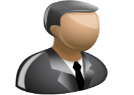 Plataforma Nacional de TransparenciaSistema de Comunicación entre Organismos Garantes y Sujetos Obligados
6. Registro de la resolución firmada (2)
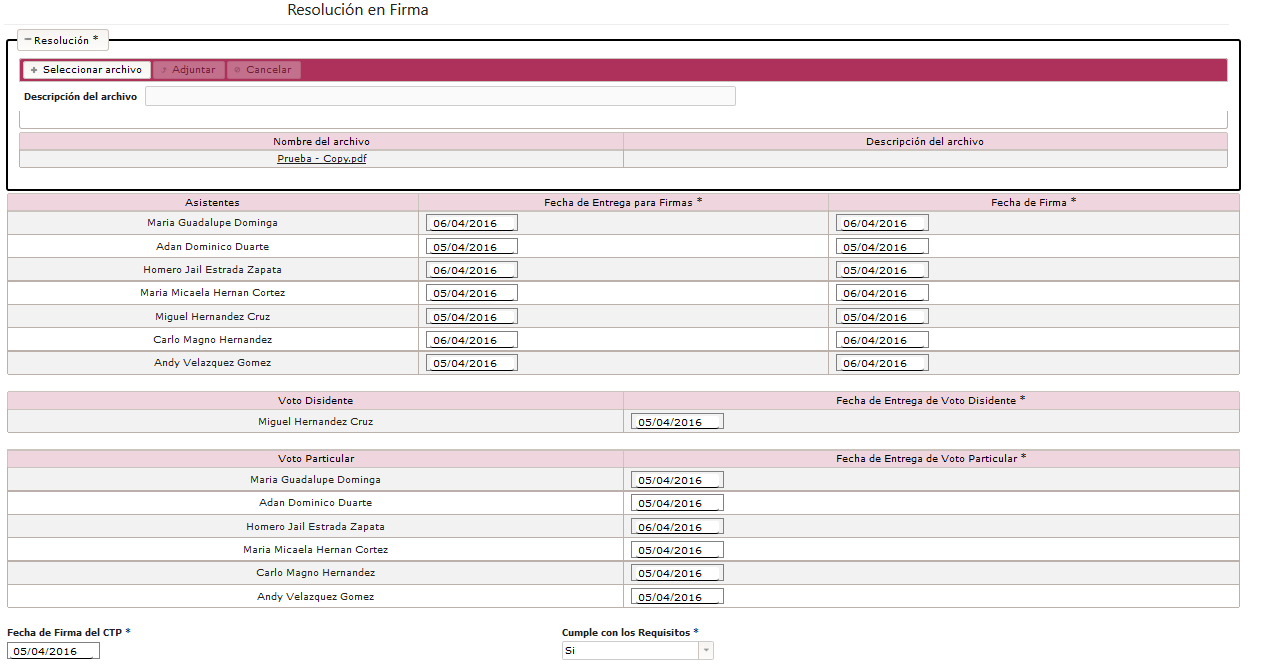 Asuntos Jurídicos
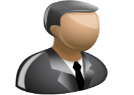 Plataforma Nacional de TransparenciaSistema de Comunicación entre Organismos Garantes y Sujetos Obligados
6. Registro de la resolución firmada (3)
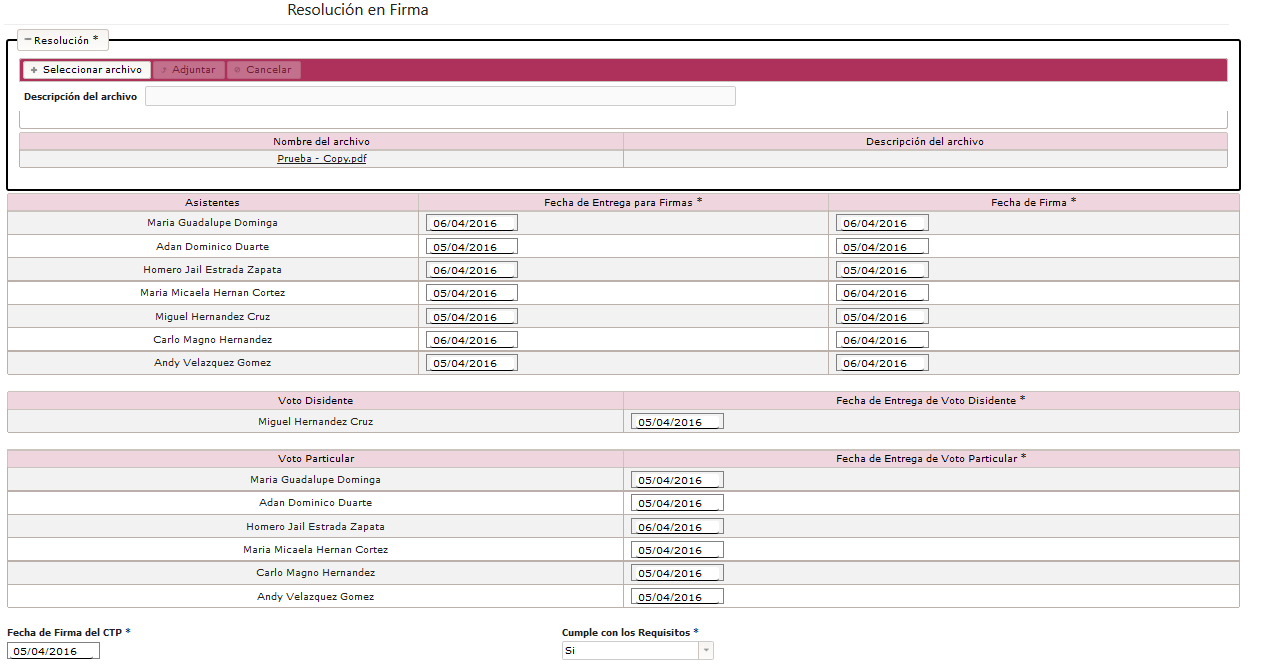 Asuntos Jurídicos
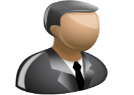 Plataforma Nacional de TransparenciaSistema de Comunicación entre Organismos Garantes y Sujetos Obligados
6. Registro de la resolución firmada (4)
Resolución en firma por observaciones (1)
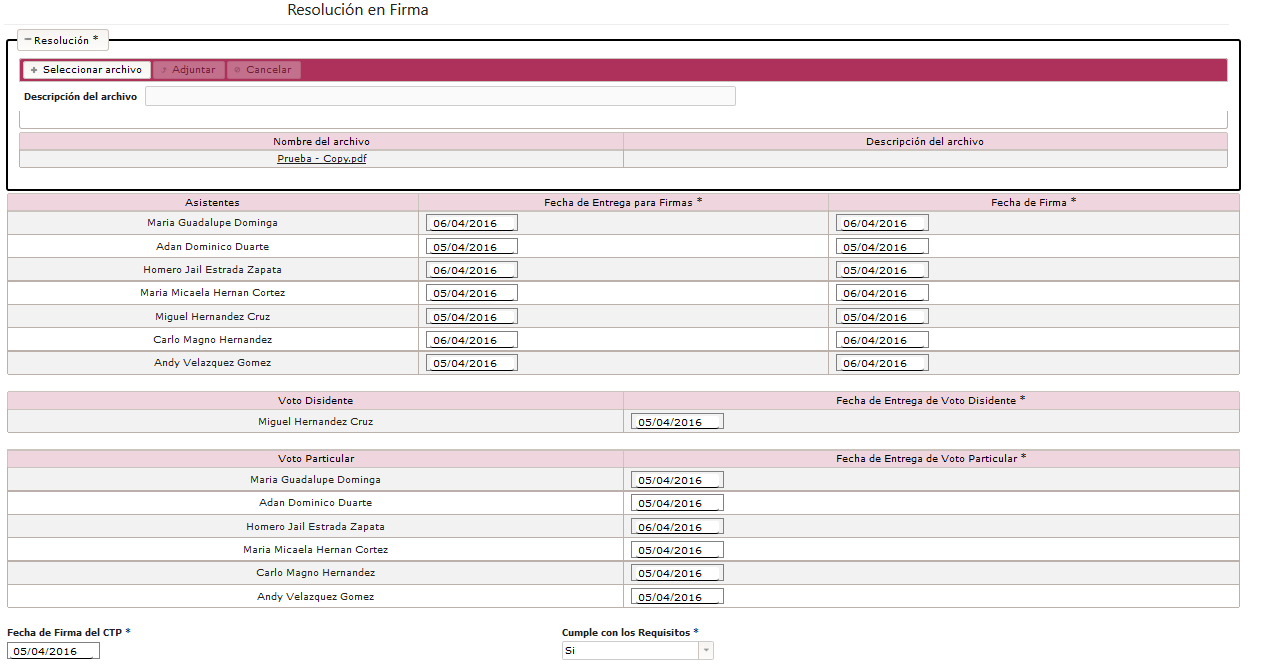 Asuntos Jurídicos
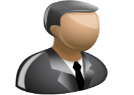 Plataforma Nacional de TransparenciaSistema de Comunicación entre Organismos Garantes y Sujetos Obligados
6. Registro de la resolución firmada (5)
Resolución en firma por observaciones (2)
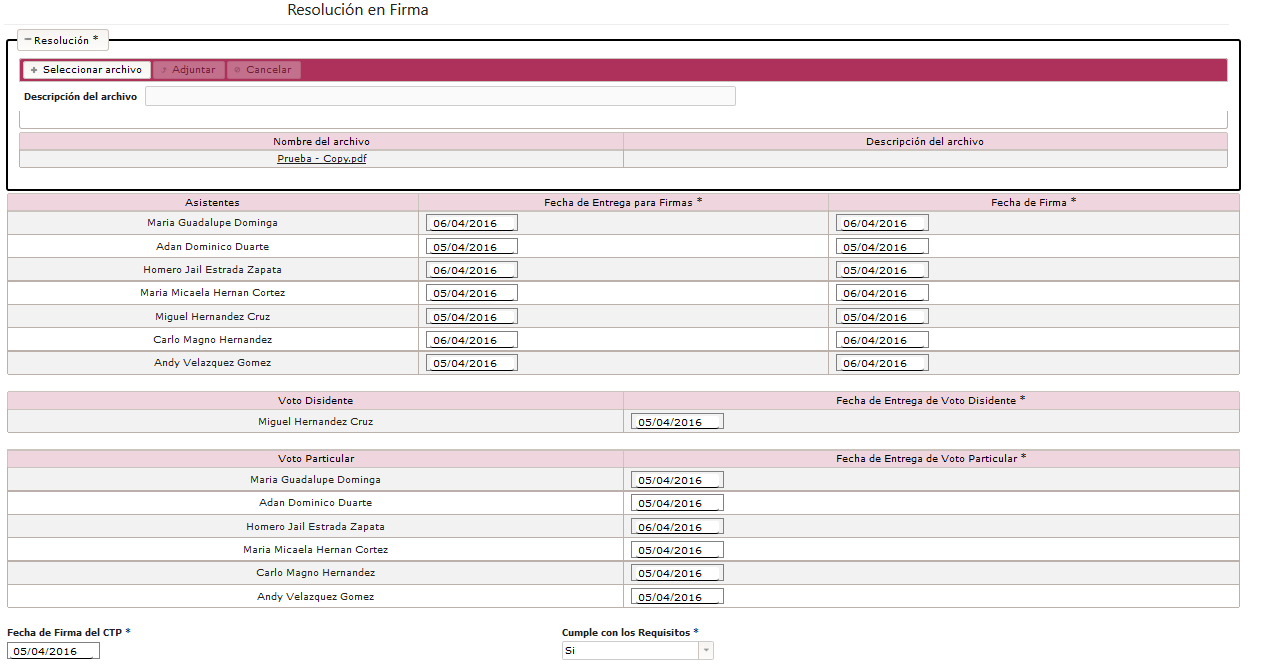 Asuntos Jurídicos
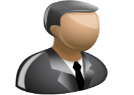 Plataforma Nacional de TransparenciaSistema de Comunicación entre Organismos Garantes y Sujetos Obligados
7. Notificación de la resolución
Funcionalidad principal: 

Visualizar la resolución emitida por el Instituto.
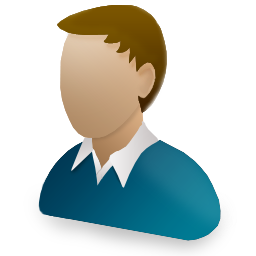 Sujeto
Obligado
Plataforma Nacional de TransparenciaSistema de Comunicación entre Organismos Garantes y Sujetos Obligados
Subprocesos de apoyo

1. Acumulación
2. Ampliación
3. Audiencia
4. Envío de información
5. Manifestaciones y alcances
6. Requerimiento de alcances
7. Notificar por otro medio
Plataforma Nacional de TransparenciaSistema de Comunicación entre Organismos Garantes y Sujetos Obligados
1. Acumulación

Funcionalidad principal: 
Es posible integrar a un medio de impugnación, uno o más números de expedientes relacionados, para ser tratado como un único caso.
El sistema envía un correo electrónico al responsable al interior de la ponencia con el resultado de su solicitud de acumulación.
 
2. Ampliación

Funcionalidad principal: 
Es posible indicar para un medio de impugnación, un periodo de ampliación de plazo para la emisión de la resolución con previo acuerdo del Pleno.
Asuntos Jurídicos
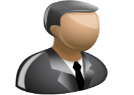 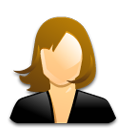 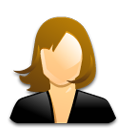 Ponencia
Ponencia
Plataforma Nacional de TransparenciaSistema de Comunicación entre Organismos Garantes y Sujetos Obligados
1. Acumulación – Crear solicitud (1)
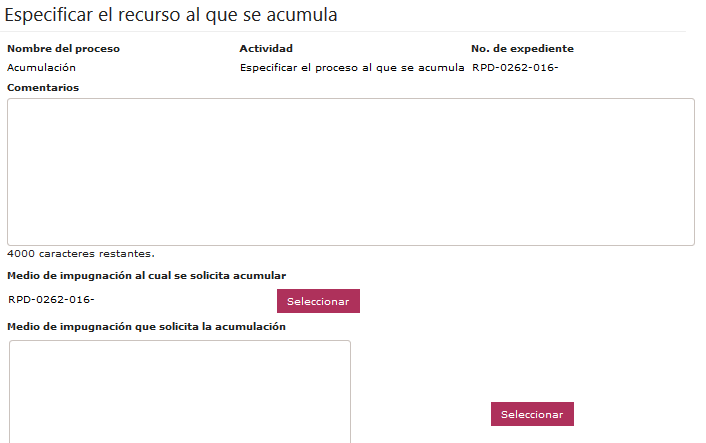 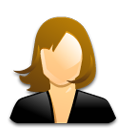 Ponencia
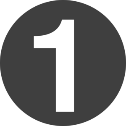 Plataforma Nacional de TransparenciaSistema de Comunicación entre Organismos Garantes y Sujetos Obligados
1. Acumulación – Crear solicitud (2)
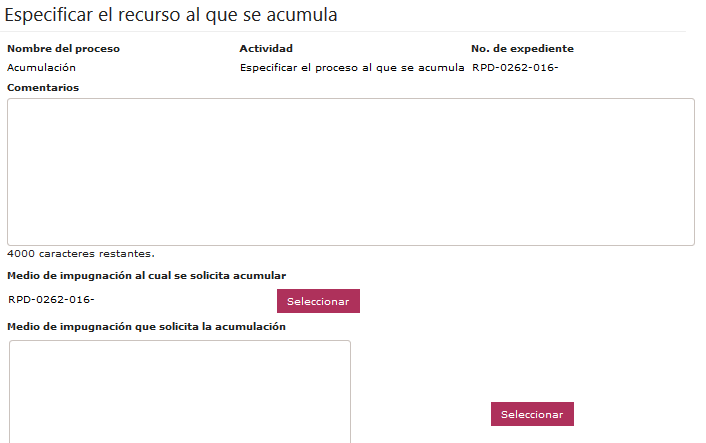 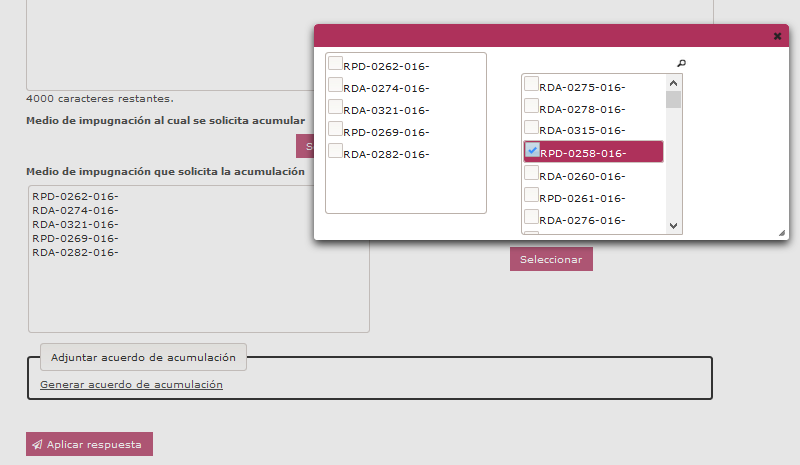 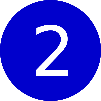 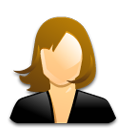 Ponencia
Plataforma Nacional de TransparenciaSistema de Comunicación entre Organismos Garantes y Sujetos Obligados
2. Ampliación (1)
Creación de acuerdo
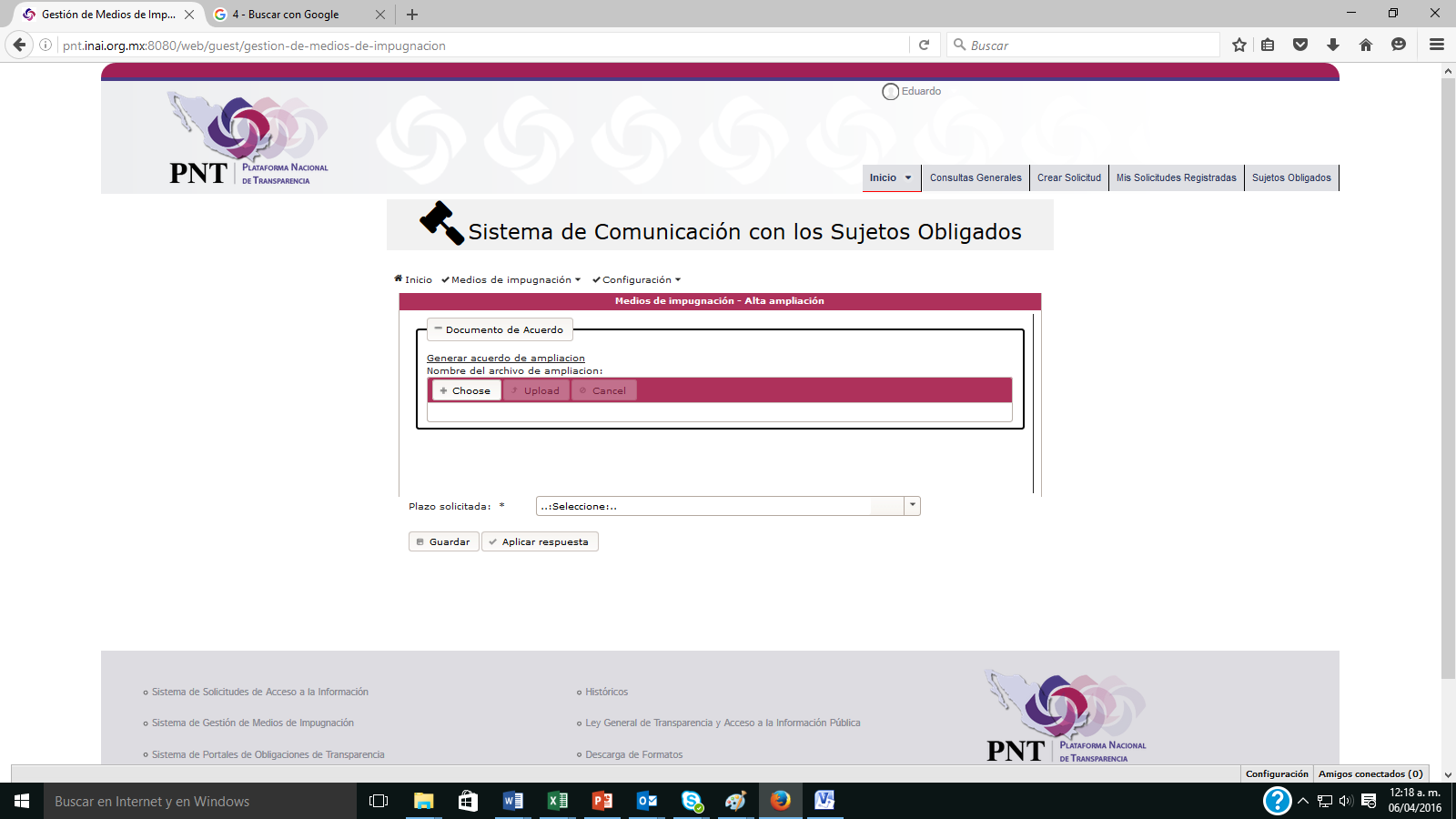 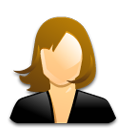 Ponencia
Plataforma Nacional de TransparenciaSistema de Comunicación entre Organismos Garantes y Sujetos Obligados
2. Ampliación (2)
Registrar (1)
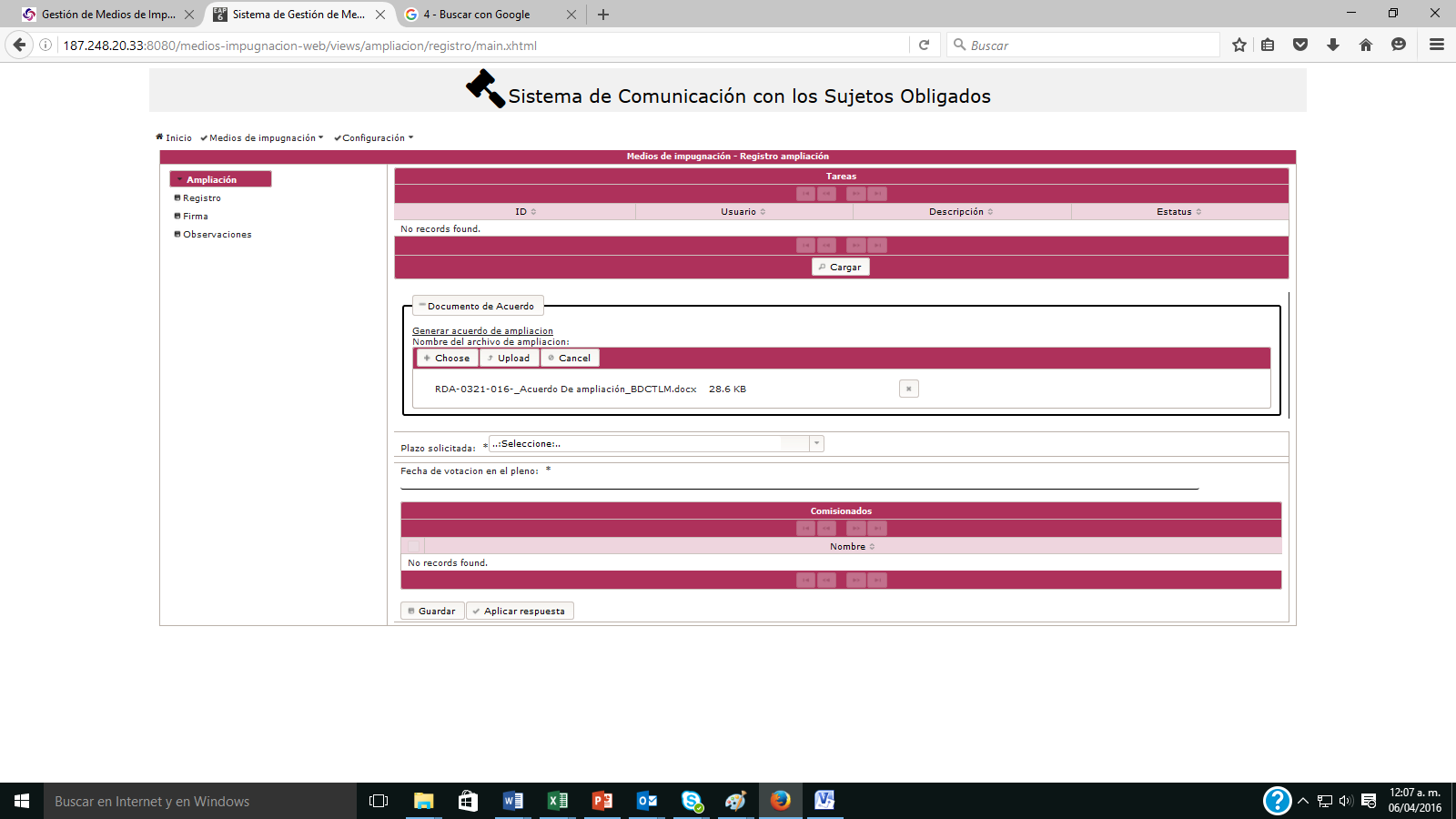 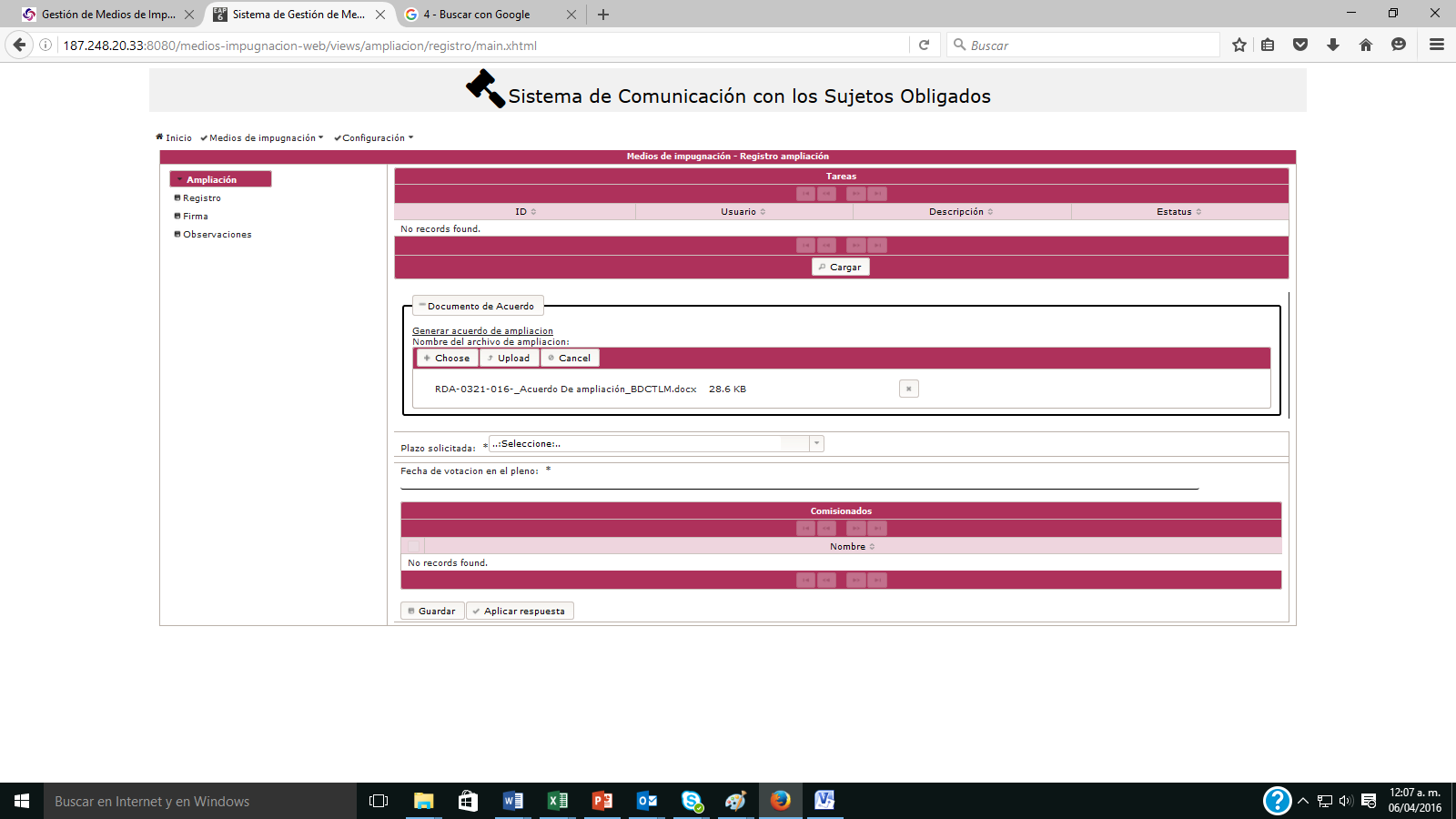 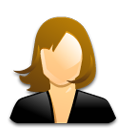 Ponencia
Plataforma Nacional de TransparenciaSistema de Comunicación entre Organismos Garantes y Sujetos Obligados
2. Ampliación (3)
Registrar (2)
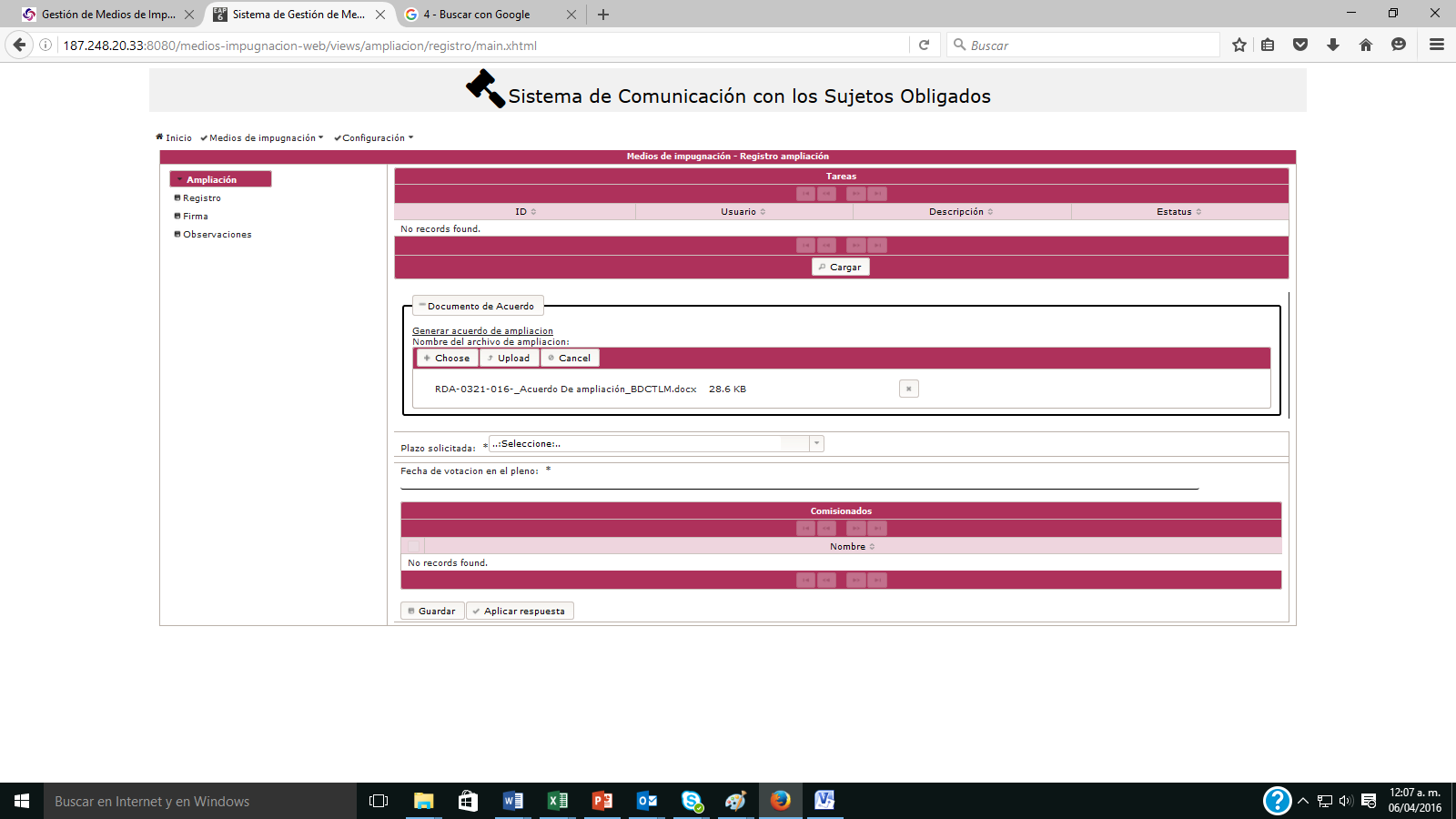 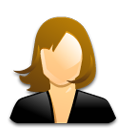 Ponencia
Plataforma Nacional de TransparenciaSistema de Comunicación entre Organismos Garantes y Sujetos Obligados
2. Ampliación (4)
Firmar (1)
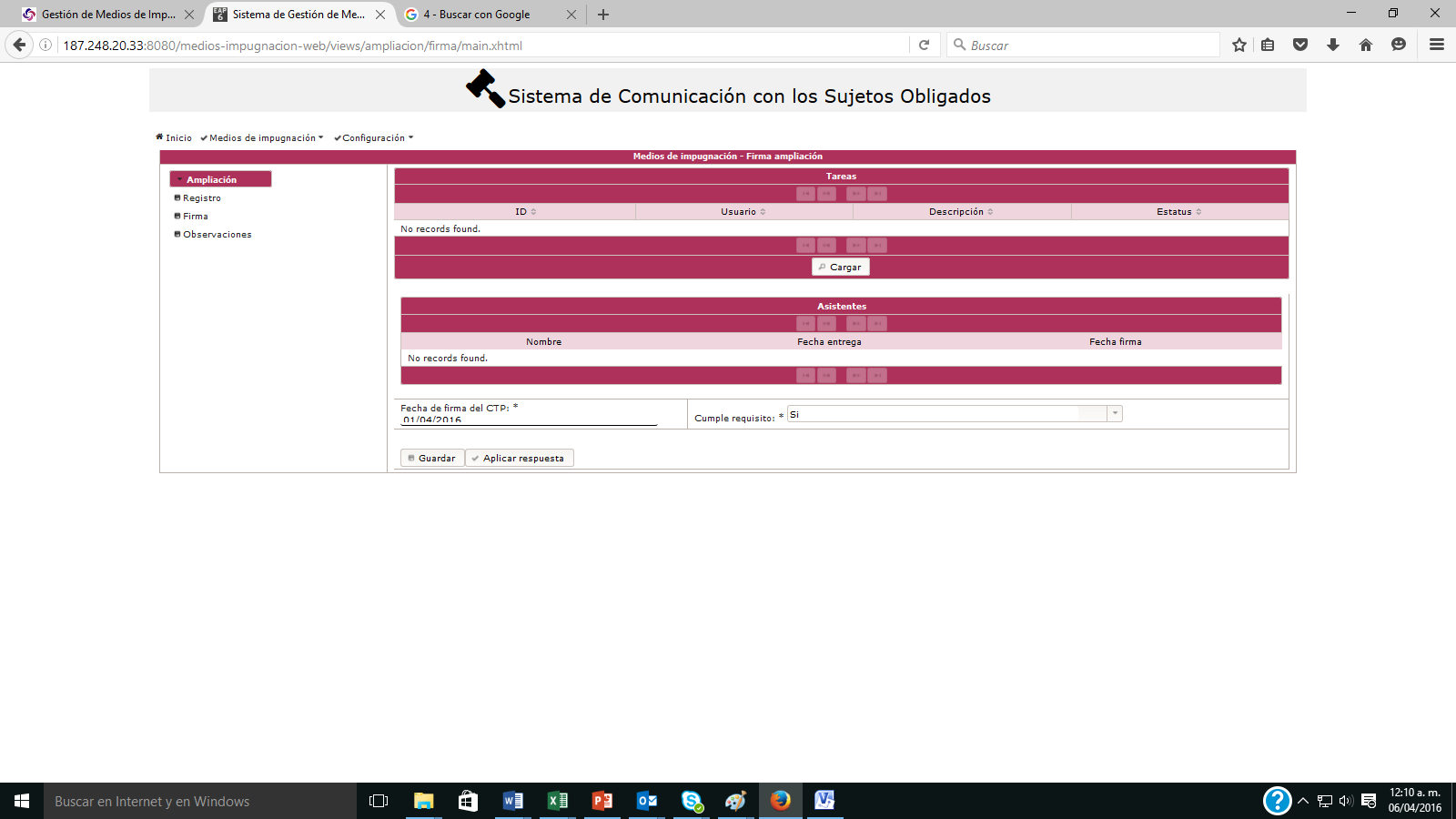 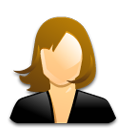 Ponencia
Plataforma Nacional de TransparenciaSistema de Comunicación entre Organismos Garantes y Sujetos Obligados
2. Ampliación (5)
Observaciones (5)
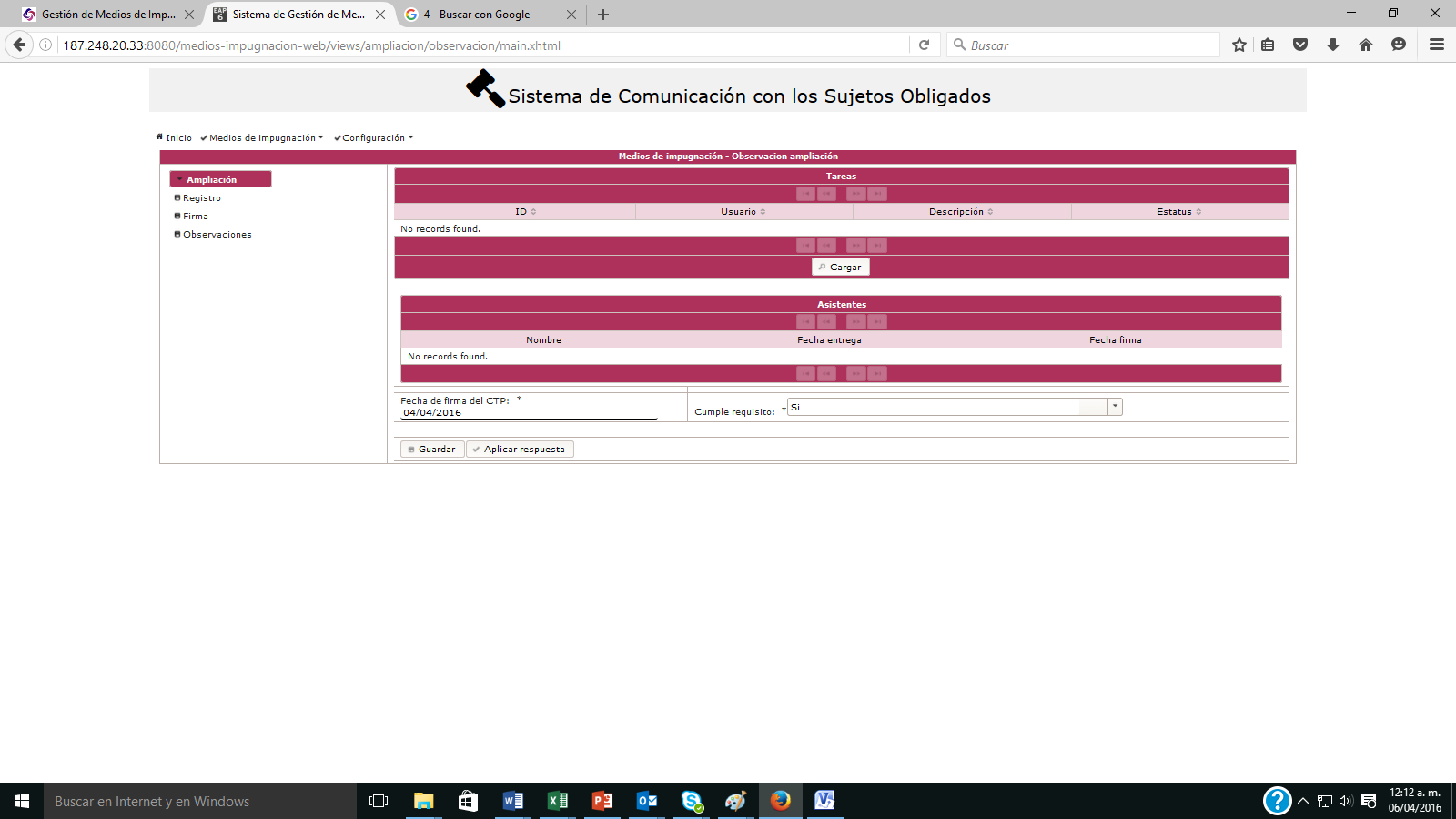 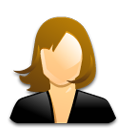 Ponencia
Plataforma Nacional de TransparenciaSistema de Comunicación entre Organismos Garantes y Sujetos Obligados
3. Audiencia

Funcionalidad principal: 
Es posible solicitar audiencia a los involucrados del medio de impugnación (sujeto obligado, recurrente, terceros  interesados), para que proporcionen información que contribuya a la sustanciación del recurso.


4. Envío de información

Funcionalidad principal: 
Se puede enviar información que se considere necesaria a los involucrados del medio de impugnación (sujeto obligado, recurrente, terceros  interesados).
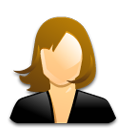 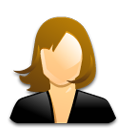 Ponencia
Ponencia
Plataforma Nacional de TransparenciaSistema de Comunicación entre Organismos Garantes y Sujetos Obligados
5. Manifestaciones y alcances

Funcionalidad principal: 
El sujeto obligado y/o el tercero interesado puede enviar información que consideren necesaria para la resolución del medio de impugnación.
El sistema enviará un correo electrónico al proyectista responsable del recurso de revisión, cuando se proporcione dicha información.
 
6. Requerimiento de alcances

Funcionalidad principal: 
Es posible requerir información, que contribuya a la resolución del medio de impugnación, al sujeto obligado y/o tercero interesado.
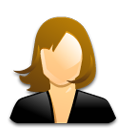 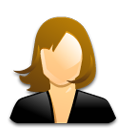 Ponencia
Ponencia
Plataforma Nacional de TransparenciaSistema de Comunicación entre Organismos Garantes y Sujetos Obligados
7. Notificar por otro medio (2)


Funcionalidad principal: 

Cuando los involucrados del recurso de revisión hayan proporcionado incorrectamente su correo electrónico o bien, éste haya sido omitido. Es posible indicar las notificaciones que hayan sido realizadas por otro medio para comunicarle los aspectos más importantes del proceso.
Asuntos Jurídicos
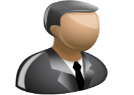 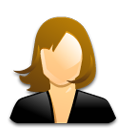 Ponencia
Plataforma Nacional de TransparenciaSistema de Comunicación entre Organismos Garantes y Sujetos Obligados
7. Notificar por otro medio (2)
Recurrente (1)
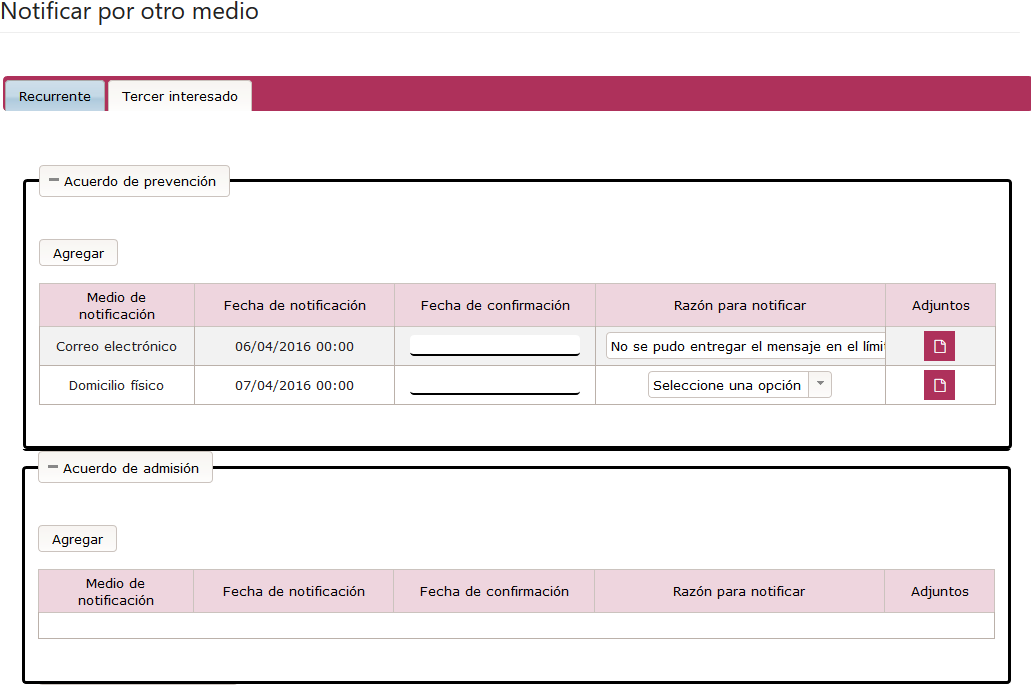 Asuntos Jurídicos
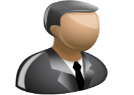 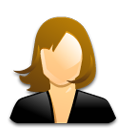 Ponencia
Plataforma Nacional de TransparenciaSistema de Comunicación entre Organismos Garantes y Sujetos Obligados
7. Notificar por otro medio (3)
Tercero interesado (2)
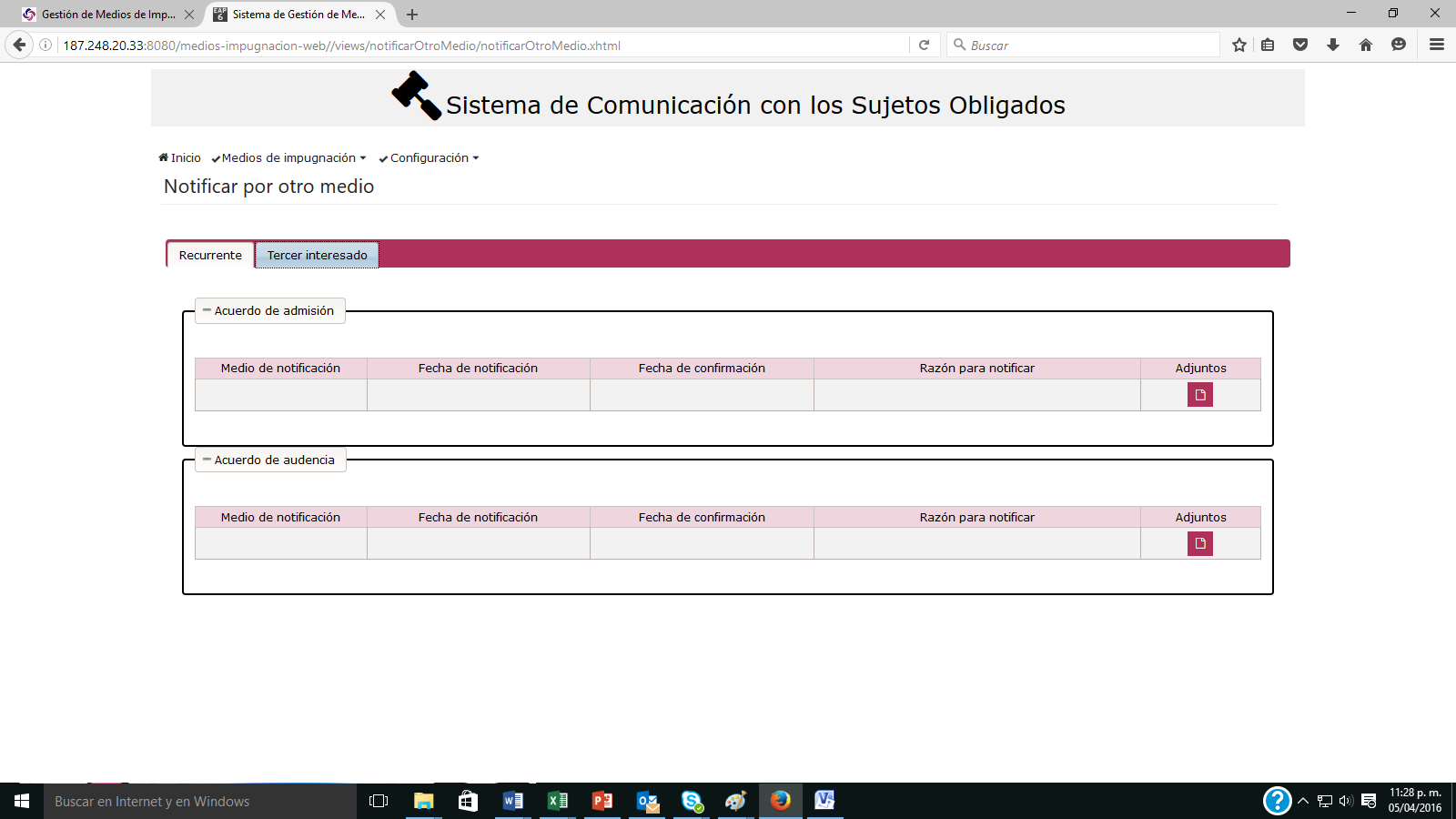 Plataforma Nacional de TransparenciaSistema de Comunicación entre Organismos Garantes y Sujetos Obligados
Otras funcionalidades importantes (1)


El sistema genera las plantillas de los principales acuerdos del proceso.
Las notificaciones al recurrente se realizan primordialmente a través del correo electrónico y con mensajes mediante su cuenta en la Plataforma.
Las notificaciones principales para el sujeto obligado y el tercero interesado (que sea un sujeto obligado), se realizan a través de la Plataforma.
Plataforma Nacional de TransparenciaSistema de Comunicación entre Organismos Garantes y Sujetos Obligados
Otras funcionalidades importantes (2)
Plantillas de documentos (1)
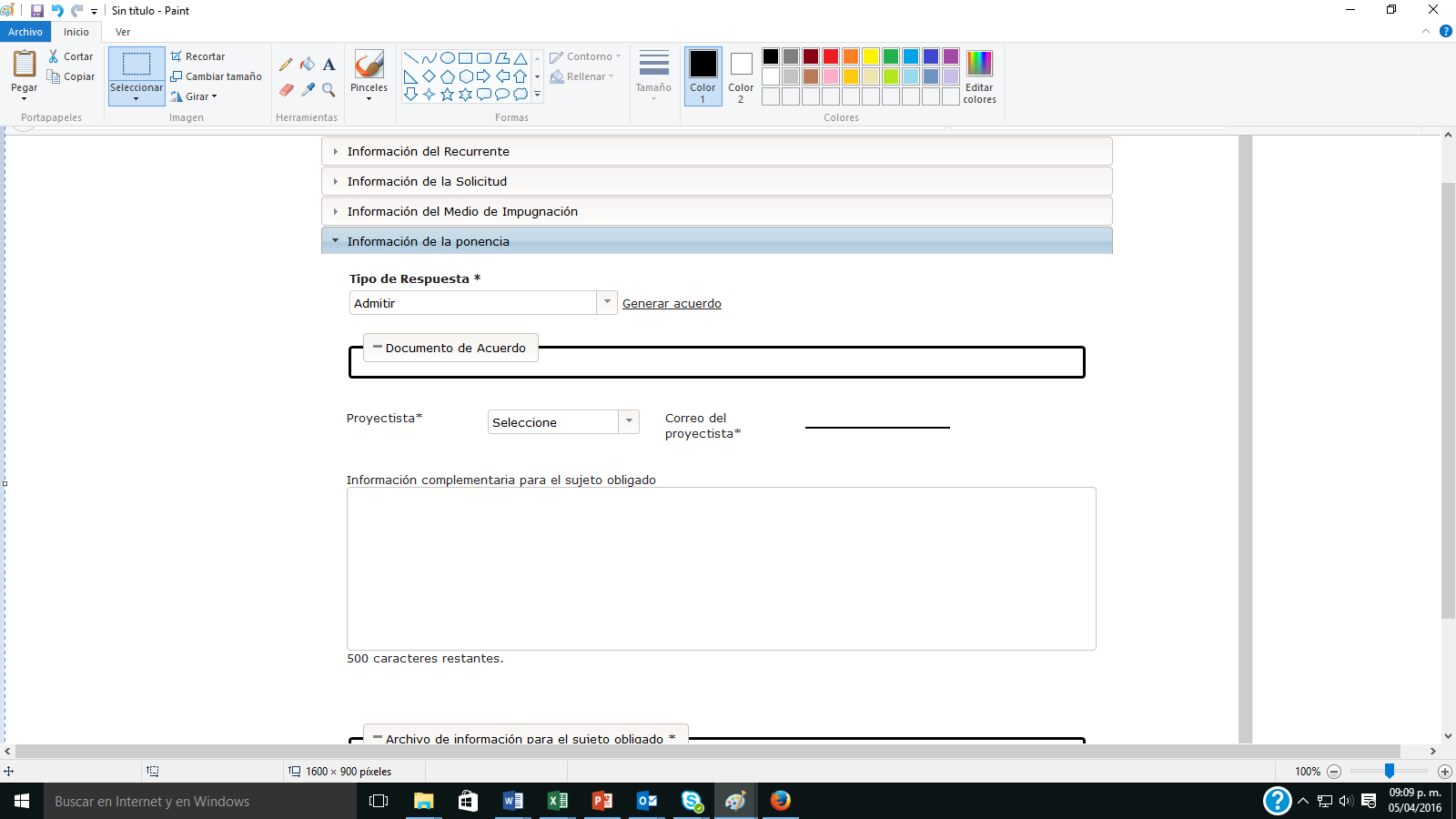 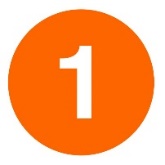 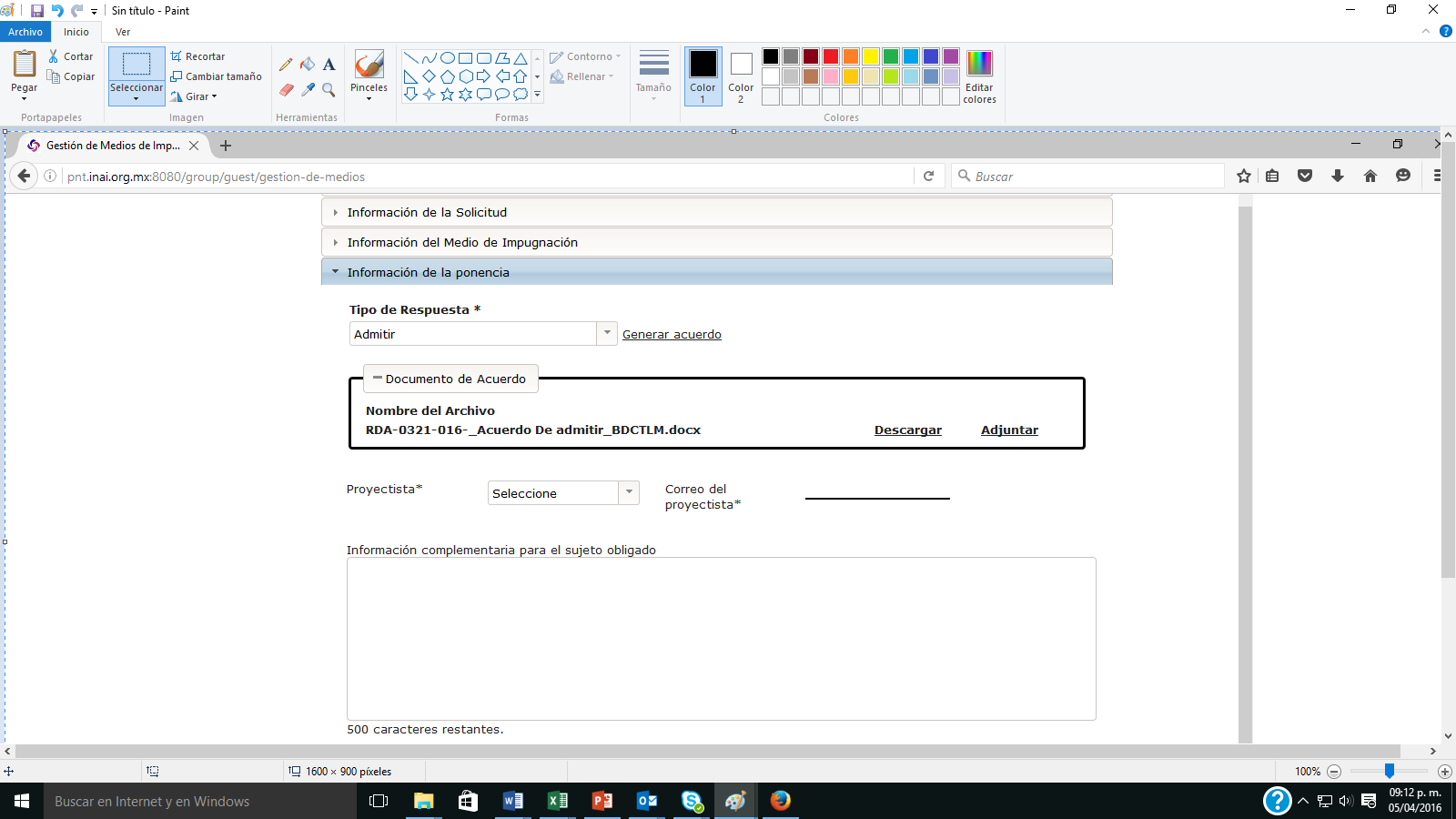 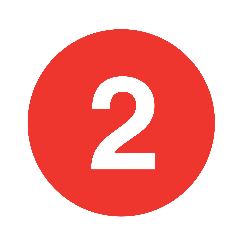 Plataforma Nacional de TransparenciaSistema de Comunicación entre Organismos Garantes y Sujetos Obligados
Otras funcionalidades importantes (3)
Plantillas de documentos (2)
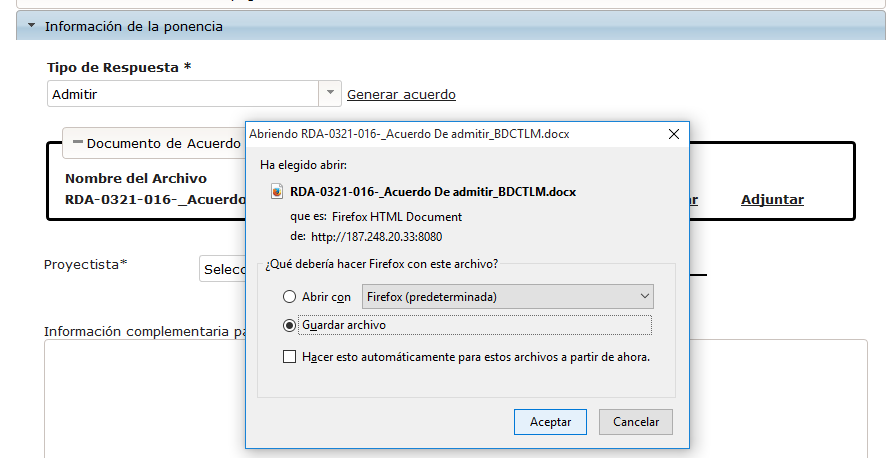 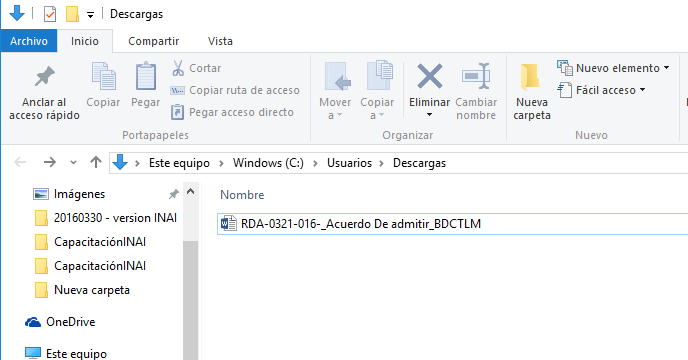 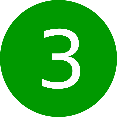 Plataforma Nacional de TransparenciaSistema de Comunicación entre Organismos Garantes y Sujetos Obligados
Otras funcionalidades importantes (4)
Plantillas de documentos (3)
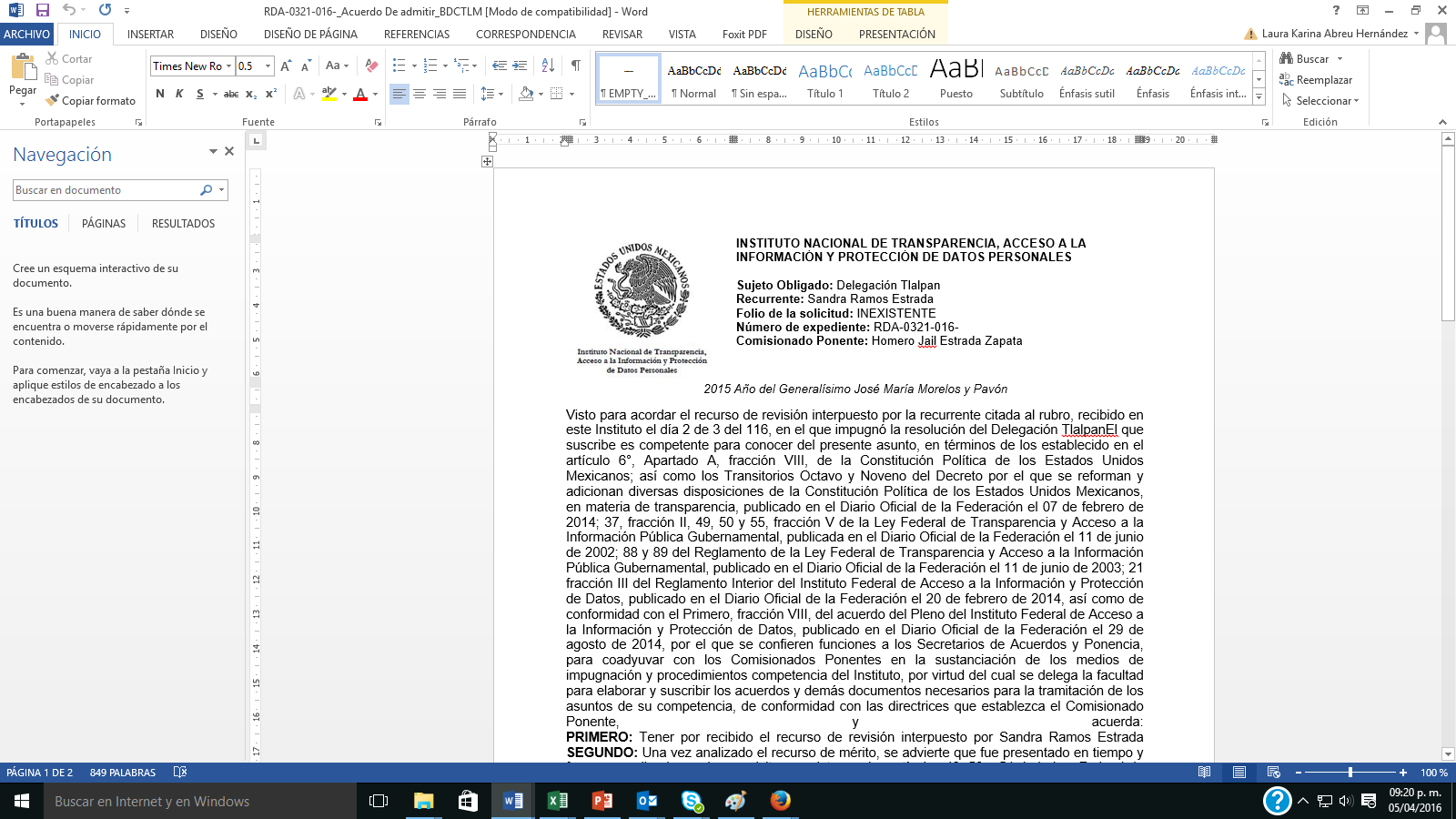 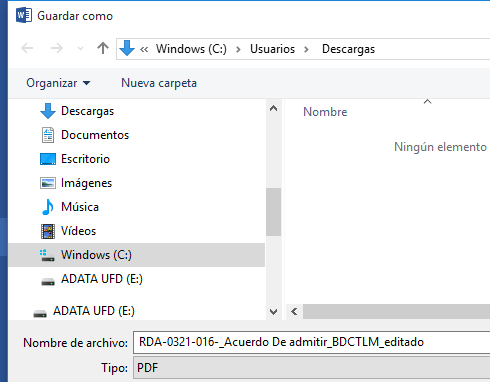 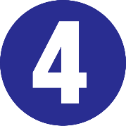 Plataforma Nacional de TransparenciaSistema de Comunicación entre Organismos Garantes y Sujetos Obligados
Otras funcionalidades importantes (5)
Plantillas de documentos (4)
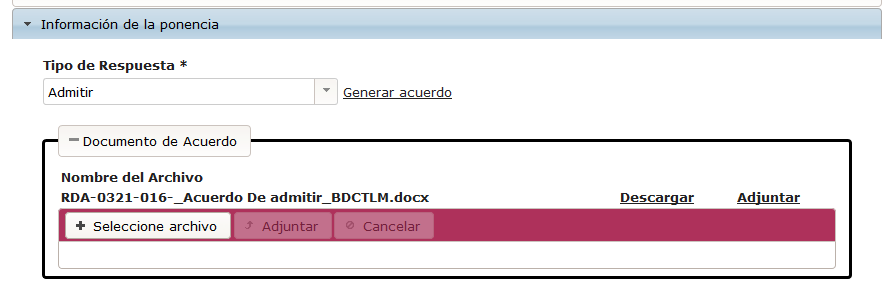 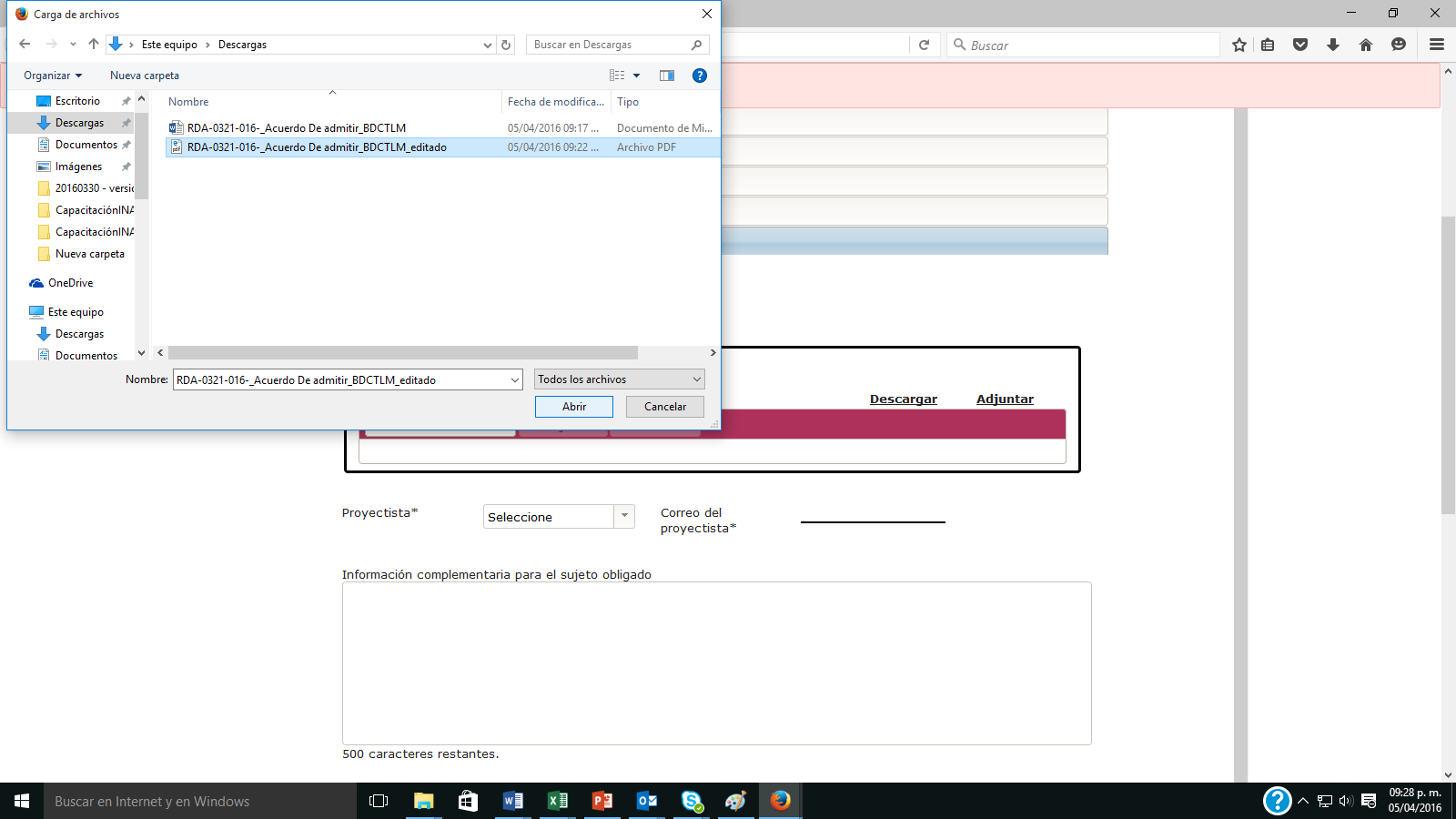 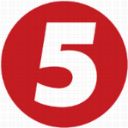 Plataforma Nacional de TransparenciaSistema de Comunicación entre Organismos Garantes y Sujetos Obligados
Otras funcionalidades importantes (6)
Plantillas de documentos (5)
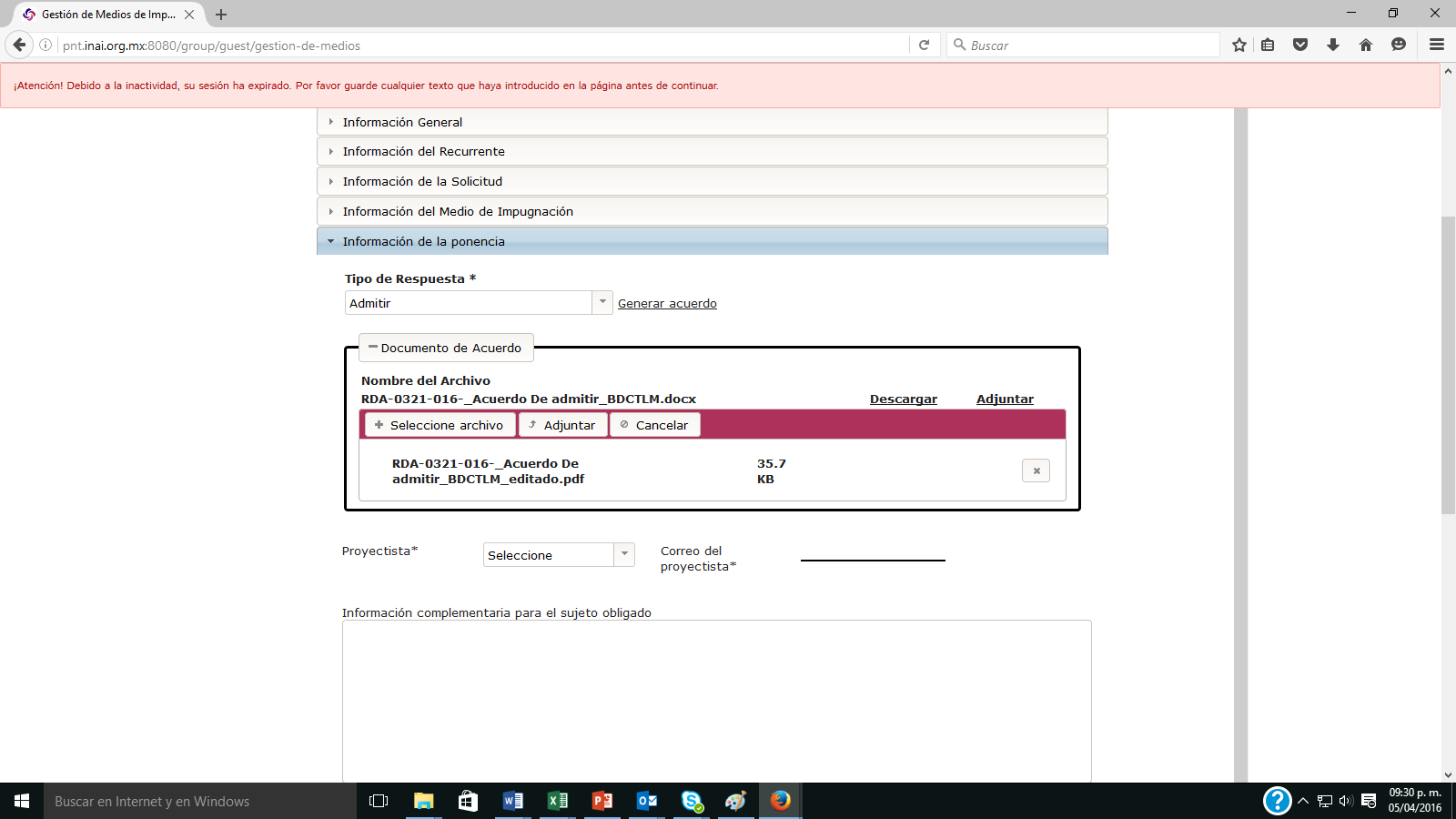 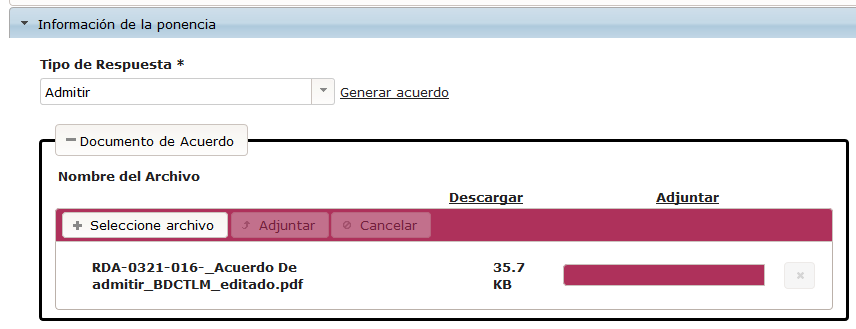 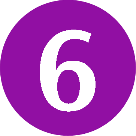 Plataforma Nacional de TransparenciaSistema de Comunicación entre Organismos Garantes y Sujetos Obligados
Proceso de comunicado (1)

Establece la comunicación entre los órganos garantes y sujetos obligados.

1. Acciones
Funcionalidad principal: 
Creación de comunicados.
Visualización de comunicados mediante bandejas.

2. Administración
Funcionalidad principal: 
Administración de grupos.

3. Consultas
Funcionalidad principal: 
Reportes.
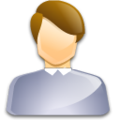 Unidad
Administrativa
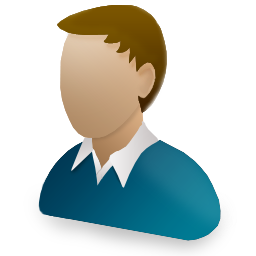 Sujeto
Obligado
Plataforma Nacional de TransparenciaSistema de Comunicación entre Organismos Garantes y Sujetos Obligados
Proceso comunicados (2)
Bandeja de entrada
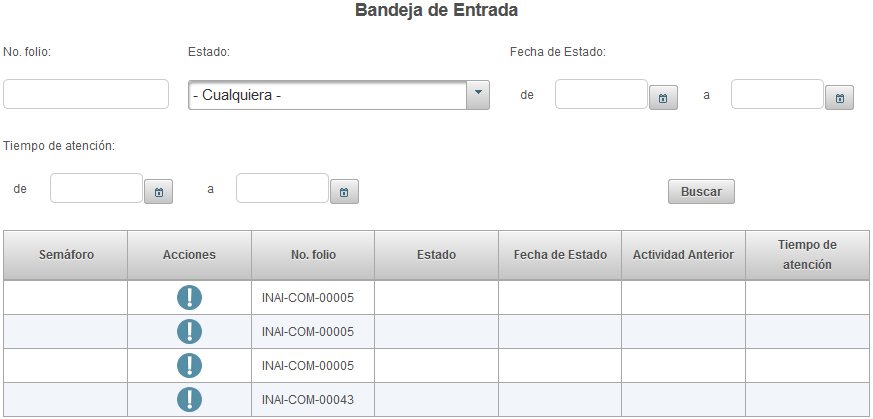 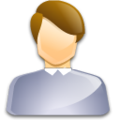 Unidad
Administrativa
Plataforma Nacional de TransparenciaSistema de Comunicación entre Organismos Garantes y Sujetos Obligados
Proceso de comunicado (3)
Enviar comunicado (1)
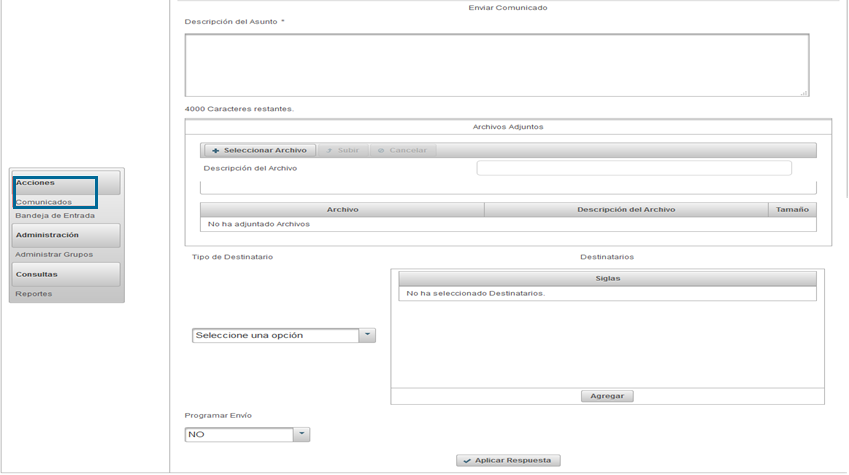 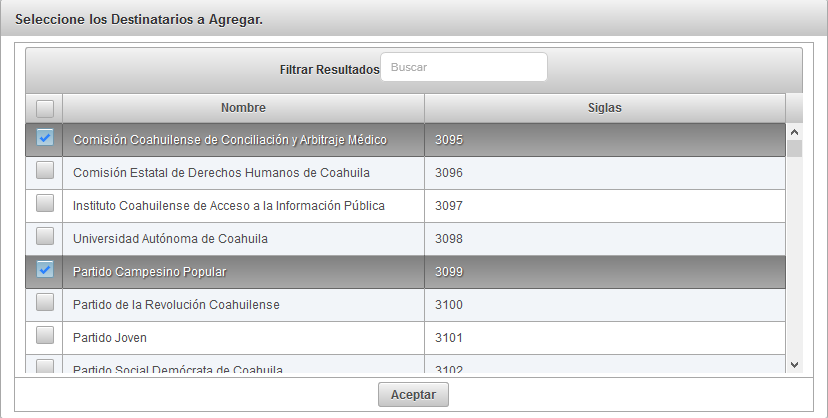 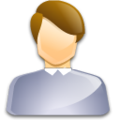 Unidad
Administrativa
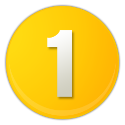 Plataforma Nacional de TransparenciaSistema de Comunicación entre Organismos Garantes y Sujetos Obligados
Proceso de comunicado (4)
Enviar comunicado (2)
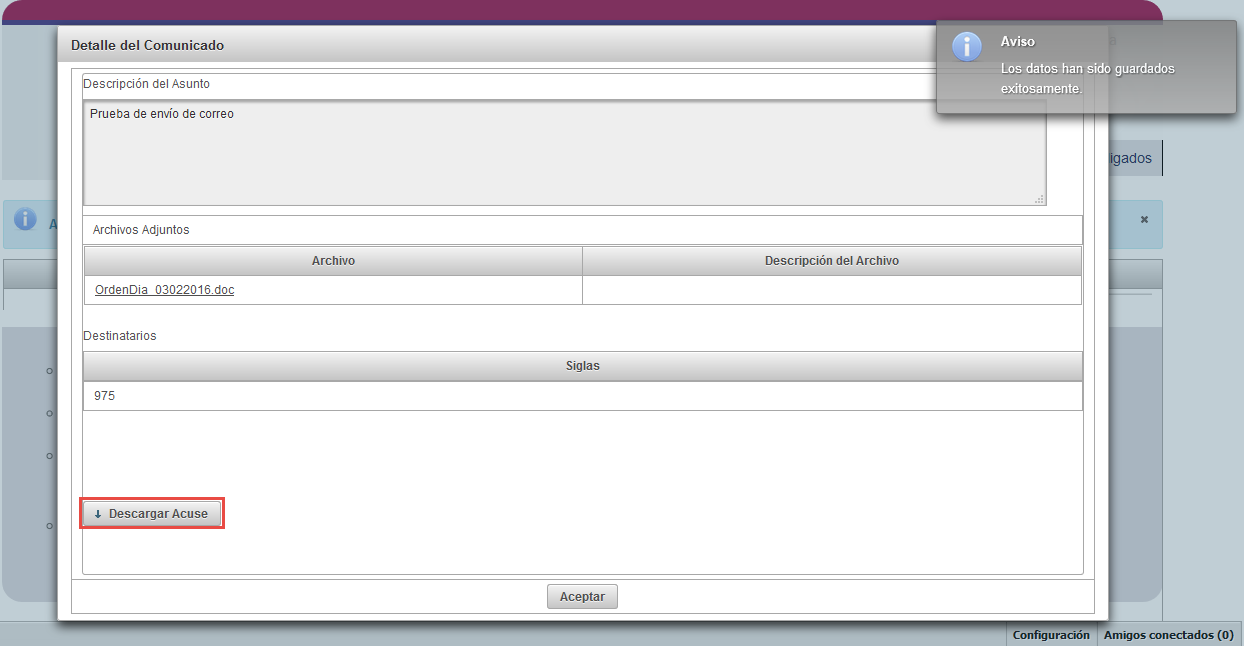 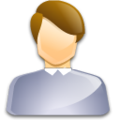 Unidad
Administrativa
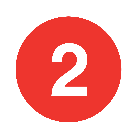 Plataforma Nacional de TransparenciaSistema de Comunicación entre Organismos Garantes y Sujetos Obligados
Proceso de comunicado (5)
Recepción del comunicado (3)
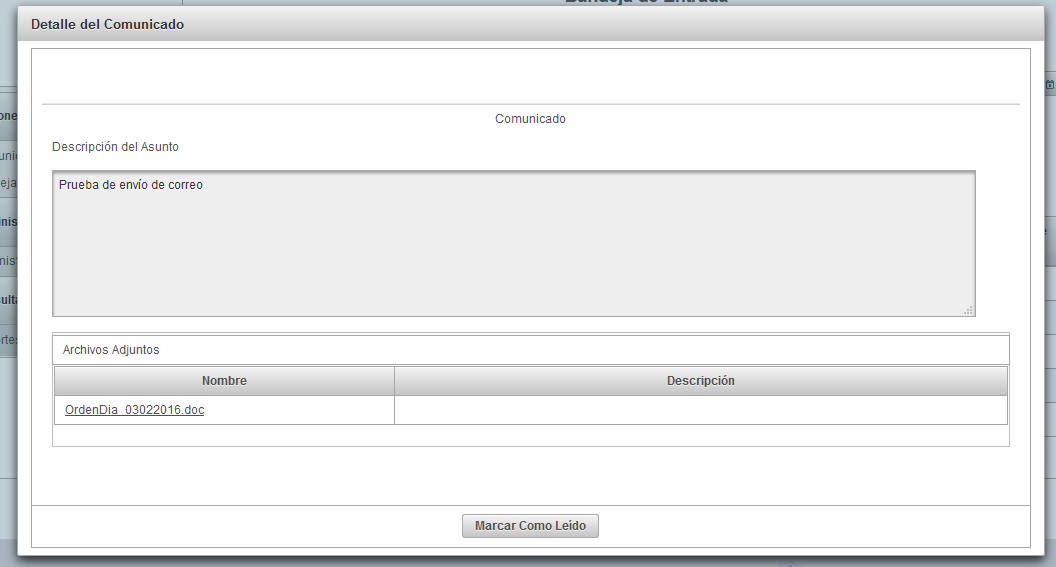 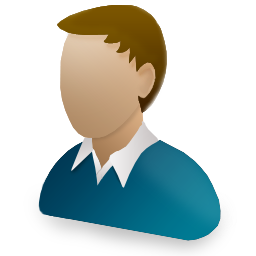 Sujeto
Obligado
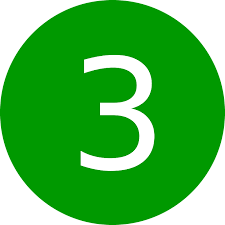 Plataforma Nacional de TransparenciaSistema de Comunicación entre Organismos Garantes y Sujetos Obligados
Proceso de comunicado (6)
Reportes
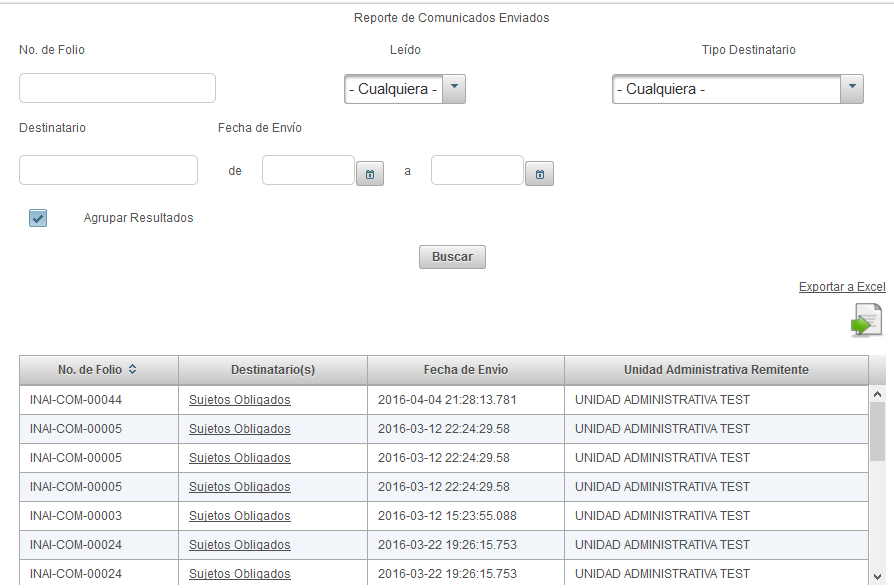 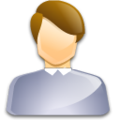 Unidad
Administrativa
Plataforma Nacional de Transparencia
Sistema de Portales de Obligaciones de Transparencia
Plataforma Nacional de Transparencia
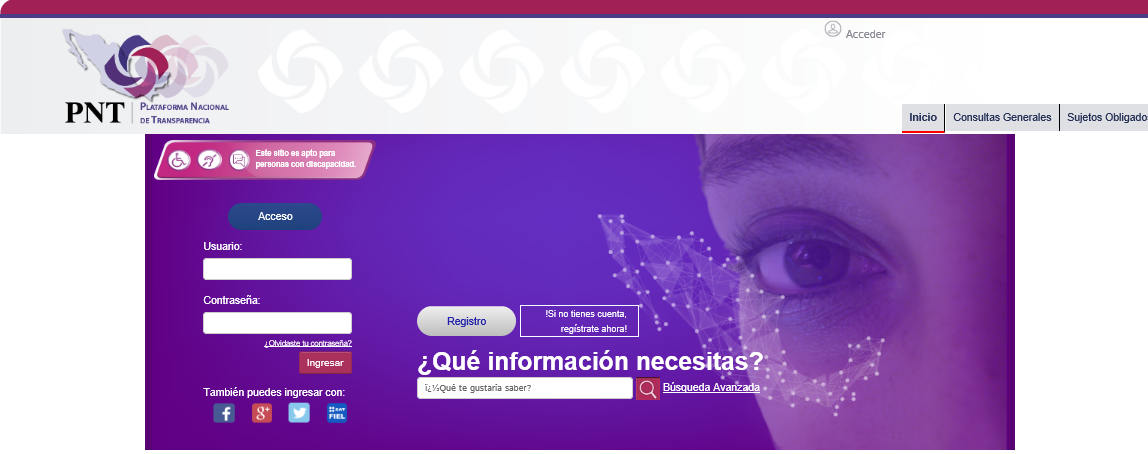 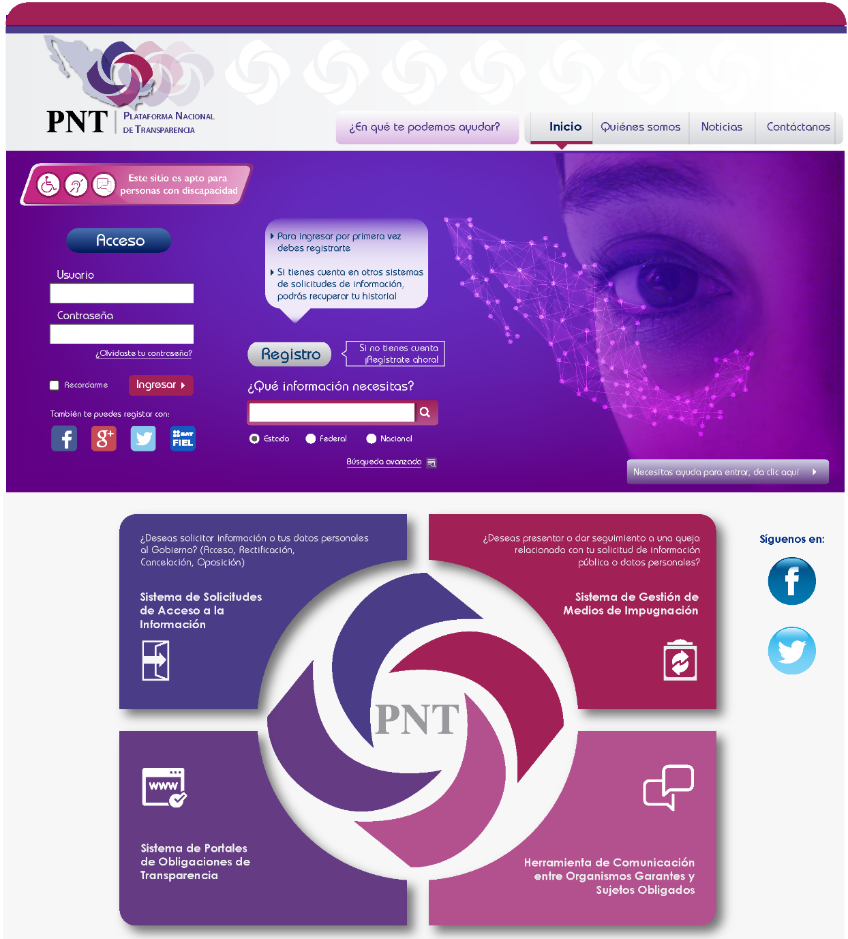 Para ingresar a este sistema proporcione su nombre de usuario y contraseña, y de clic sobre la sección marcada con la flecha verde.
Plataforma Nacional de TransparenciaSistema de Portales de Obligaciones de Transparencia
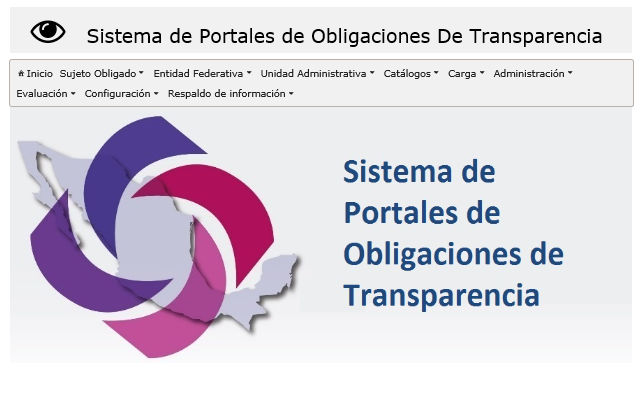 Página principal
Plataforma Nacional de TransparenciaSistema de Portales de Obligaciones de Transparencia
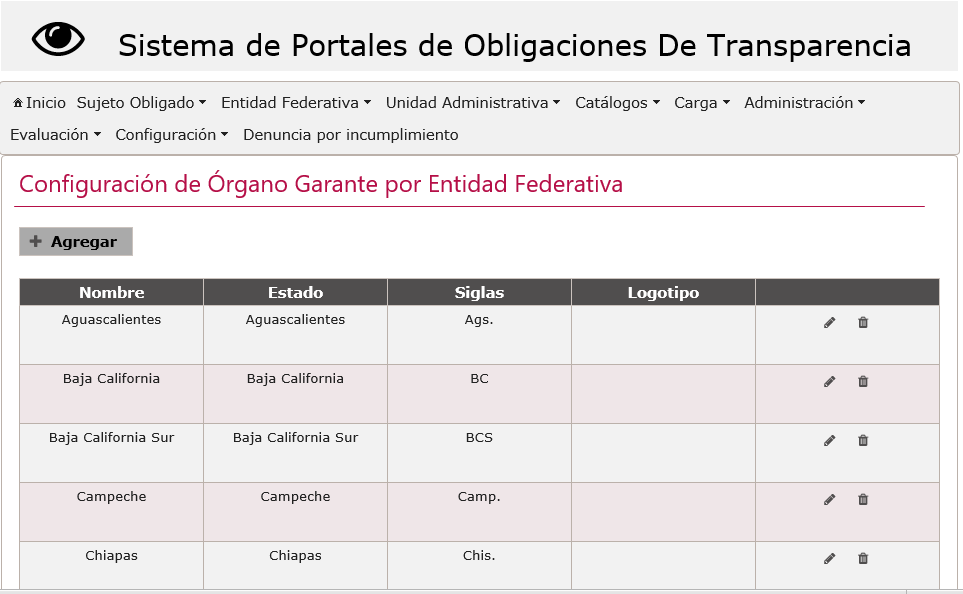 El INAI será el administrador general del sistema y tendrá la responsabilidad de registrar a las 32 entidades federativas y a la federación, así como, de proporcionarles usuarios y contraseñas.
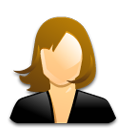 INAI
Tareas del INAI
Plataforma Nacional de TransparenciaSistema de Portales de Obligaciones de Transparencia
El INAI registrará la estructura relacionada con la Ley General (Normatividad, artículos, fracciones e incisos).

El INAI registrará los formatos relacionados con las obligaciones de transparencia establecidas en la Ley General y de acuerdo a los lineamientos correspondientes aprobados por el Sistema Nacional de Transparencia.
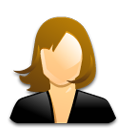 INAI
Tareas del INAI
Plataforma Nacional de TransparenciaSistema de Portales de Obligaciones de Transparencia
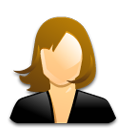 Organismo Garante
Configuración
Plataforma Nacional de TransparenciaSistema de Portales de Obligaciones de Transparencia
Cada una de las Entidades Federativas tendrá que realizar las tareas correspondientes que le permitan heredar la configuración de obligaciones de transparencia establecidas en la normatividad general, estas acciones crearán una estructura de normatividad y formatos alineados a la Ley General.
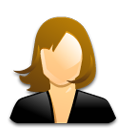 Organismo Garante
Configuración
Plataforma Nacional de TransparenciaSistema de Portales de Obligaciones de Transparencia
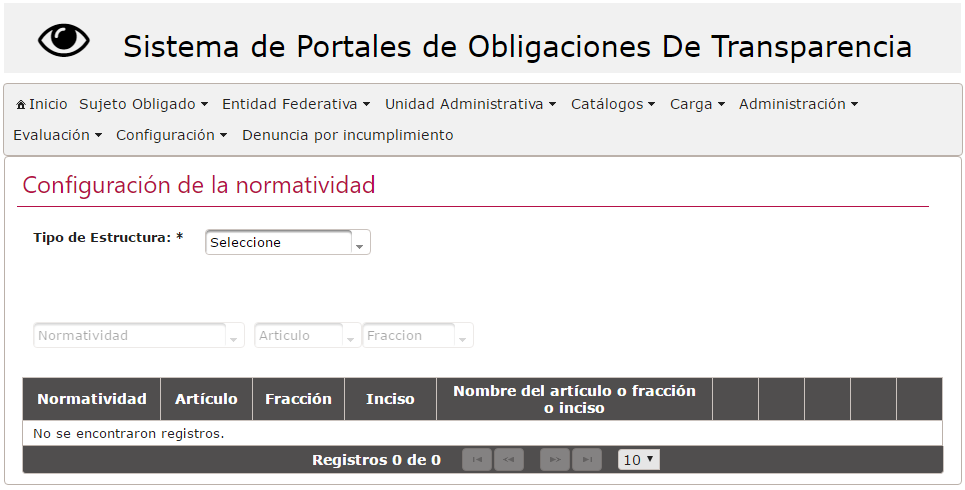 Las entidades federativas podrán administrar la normatividad heredada, a través de la opción de “Configuración de normatividad>Configurar estructura”, aquí podrán realizar sus adecuaciones derivadas de la normatividad local.
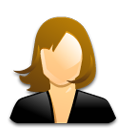 Organismo Garante
Configuración
Plataforma Nacional de TransparenciaSistema de Portales de Obligaciones de Transparencia
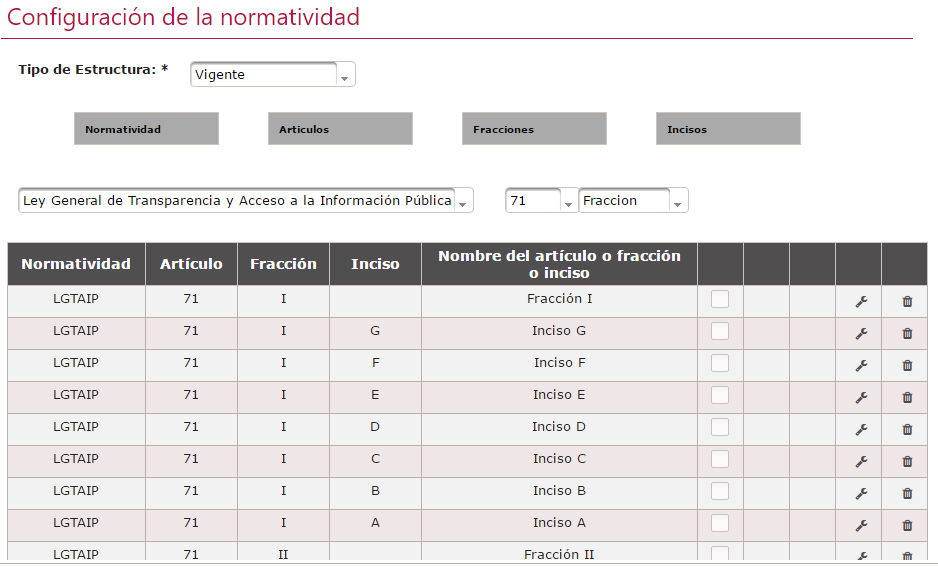 Al seleccionar de la lista rotulada como “Tipo de Estructura” la opción “Vigente”, se mostrará la normatividad con la que esta trabajando actualmente el organismo garante en el sistema.
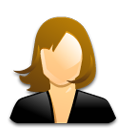 Organismo Garante
Configuración
Plataforma Nacional de TransparenciaSistema de Portales de Obligaciones de Transparencia
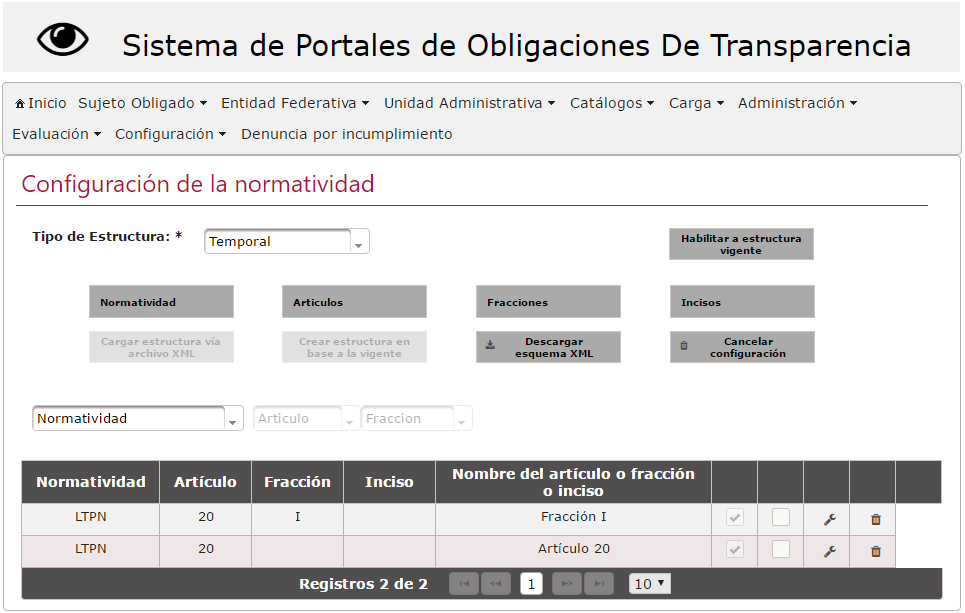 En caso, de que se requiera trabajar con una normatividad de manera paralela y que esta no este disponible para las personas, será necesario seleccionar de la lista rotulada como “Tipo de Estructura” la opción “Temporal”.
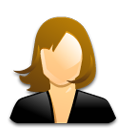 Organismo Garante
Configuración
Plataforma Nacional de TransparenciaSistema de Portales de Obligaciones de Transparencia
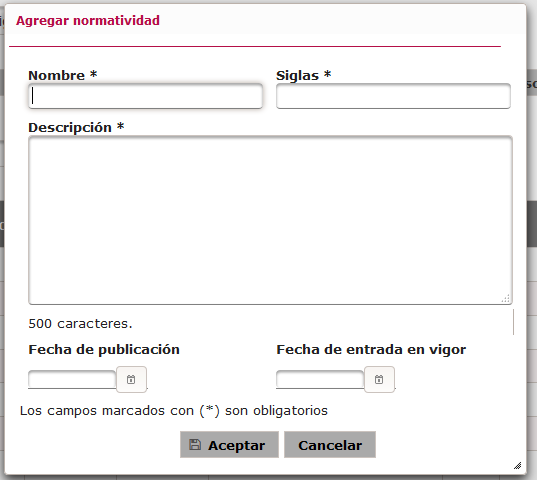 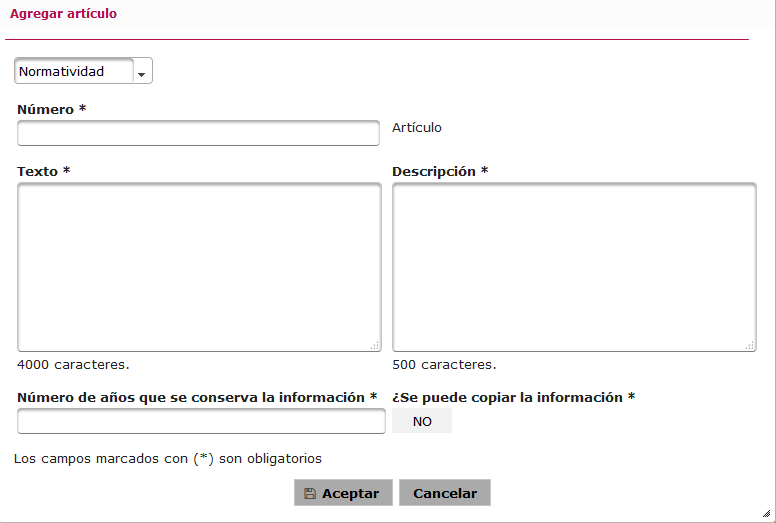 Una normatividad temporal permite registrar una estructura de manare paralela a la vigente, en esta estructura se podrán registrar artículos, fracciones e incisos sin que se vea afectada la estructura vigente.
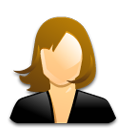 Organismo Garante
Configuración
Plataforma Nacional de TransparenciaSistema de Portales de Obligaciones de Transparencia
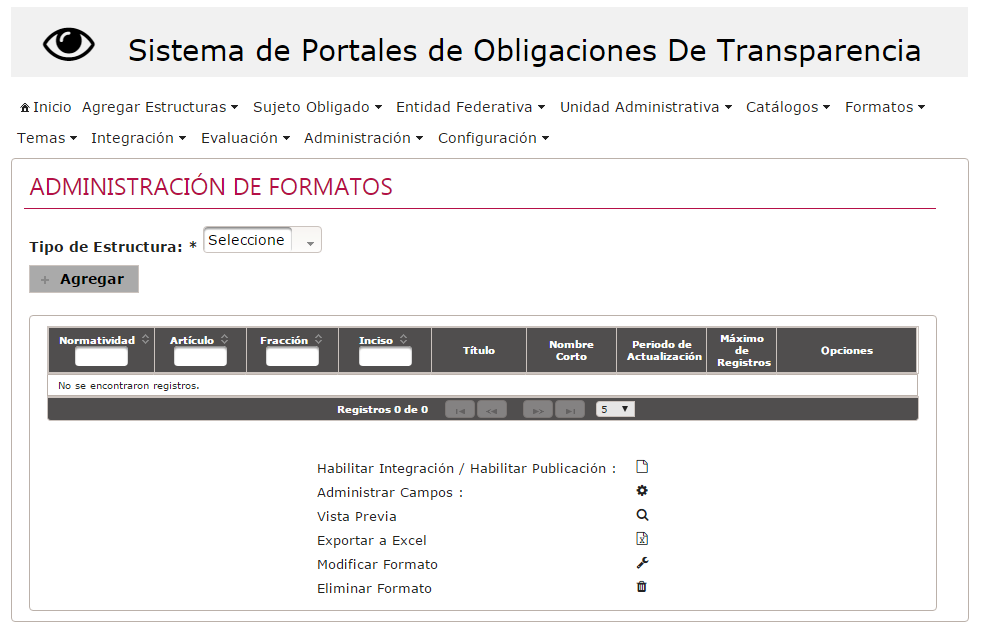 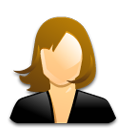 Organismo Garante
Esta opción permite realizar la administración de los formatos registrados en el sistema, agregar, modificar y dar de baja.
Configuración
Plataforma Nacional de TransparenciaSistema de Portales de Obligaciones de Transparencia
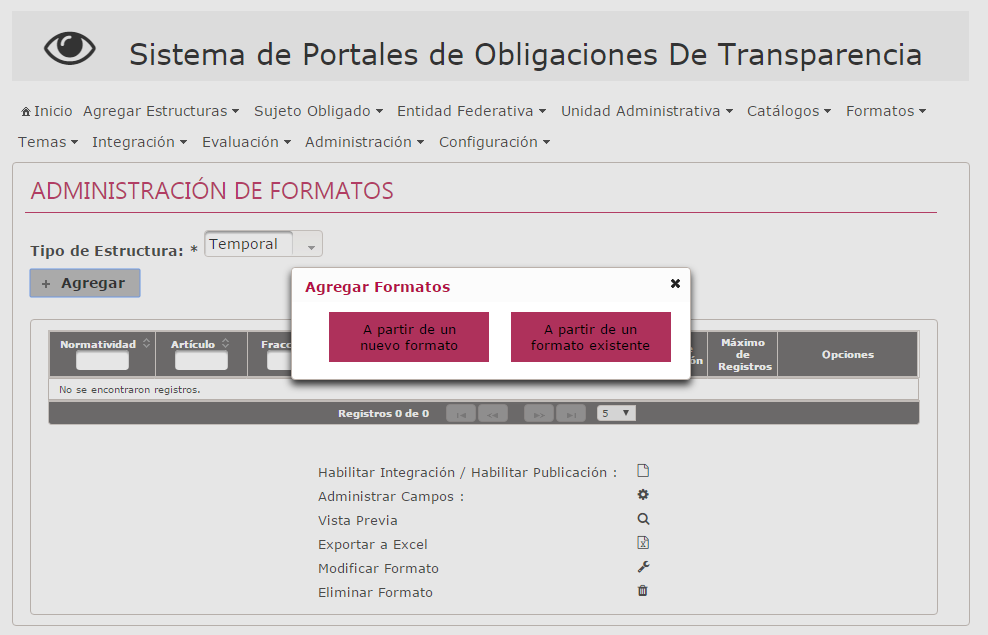 Al momento de agregar un formato, el sistema pregunta si se quiere crear un formato tomando como base uno existente o partir totalmente de cero, esta opción agiliza la creación de formatos cuando estos son similares.
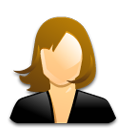 Organismo Garante
Configuración
Plataforma Nacional de TransparenciaSistema de Portales de Obligaciones de Transparencia
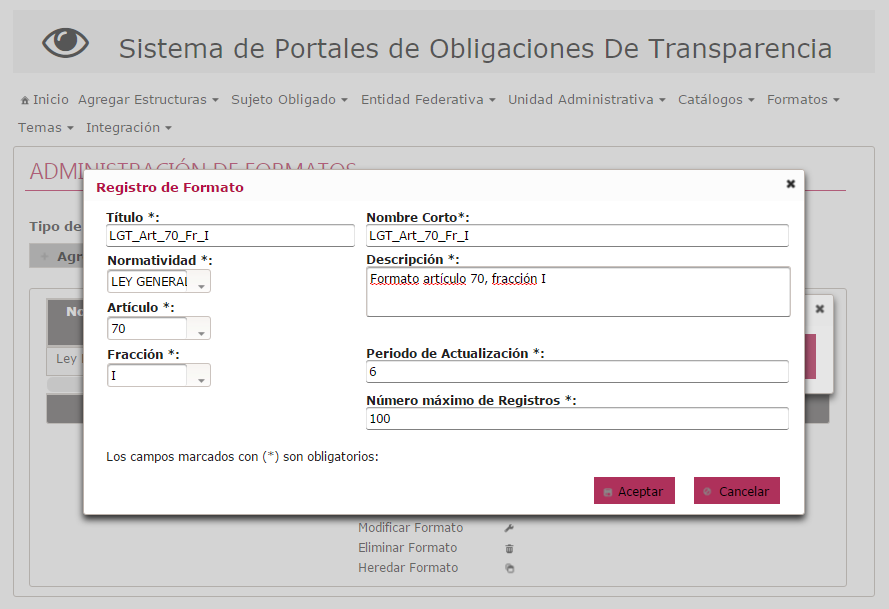 Al momento de registrar un formato se deberá elegir, la normatividad, el artículo, la fracción y el inciso al que pertenece, además de proporcionar información como periodo de actualización y número máximo de registros.
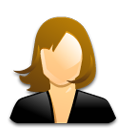 Organismo Garante
Configuración
Plataforma Nacional de TransparenciaSistema de Portales de Obligaciones de Transparencia
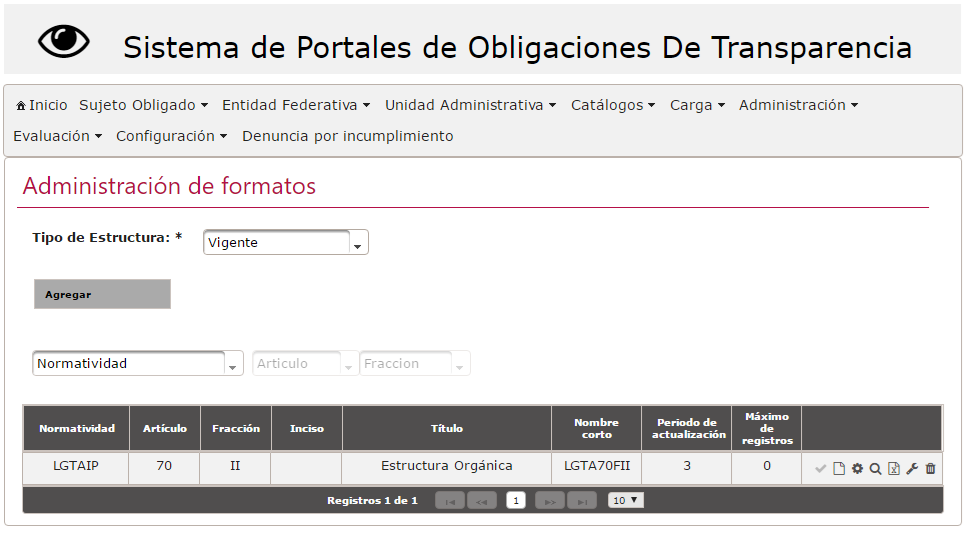 Cada formato esta conformado por campos, para administrar los campos deberá dar clic sobre el ícono de la última columna de la tabla que se muestra en la imagen y que representa un engrane.
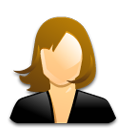 Organismo Garante
Configuración
Plataforma Nacional de TransparenciaSistema de Portales de Obligaciones de Transparencia
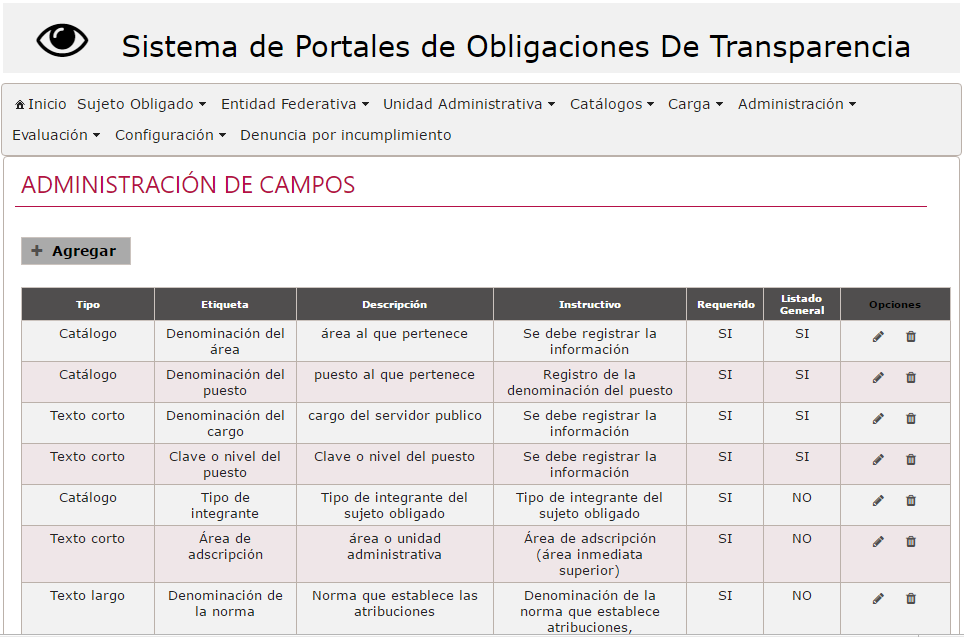 Los diferentes campos que conforman un formato podrán ser modificados o borrados, en caso de requerirse de un campo adicional en el formato, el usuario deberá dar clic sobre el botón rotulado con la palabra “Agregar”.
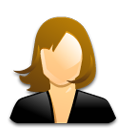 Organismo Garante
Configuración
Plataforma Nacional de TransparenciaSistema de Portales de Obligaciones de Transparencia
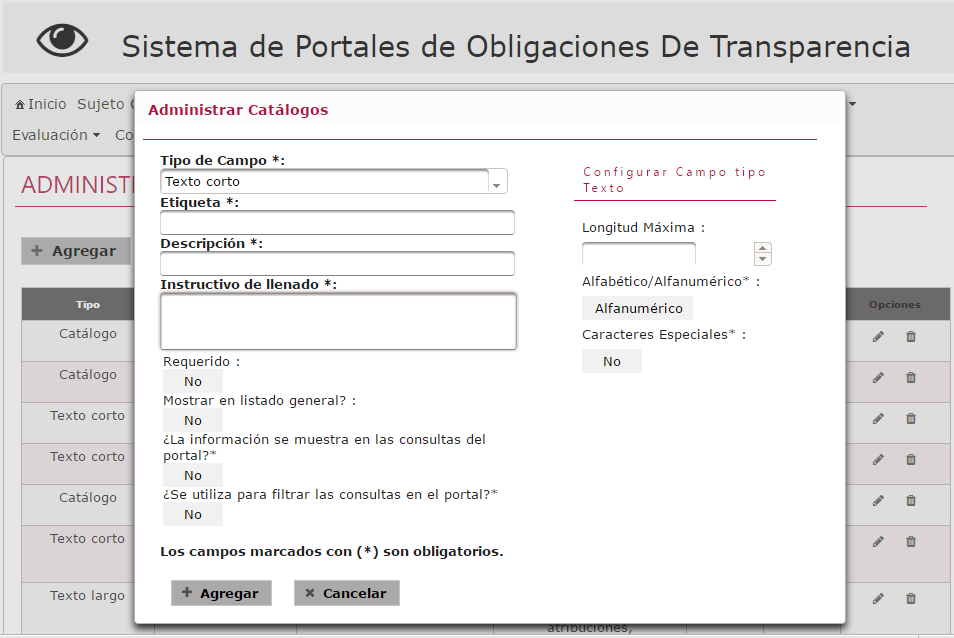 Son diversos los atributos con los que se puede configurar un campo, el tipo, la etiqueta, el instructivo de llenado, si es requerido o no, si se muestra como resultado de una consulta, si forma parte de los criterios de filtrado, entre otros. El sistema cuenta con 11 tipos de campo.
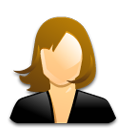 Organismo Garante
Configuración
Plataforma Nacional de TransparenciaSistema de Portales de Obligaciones de Transparencia
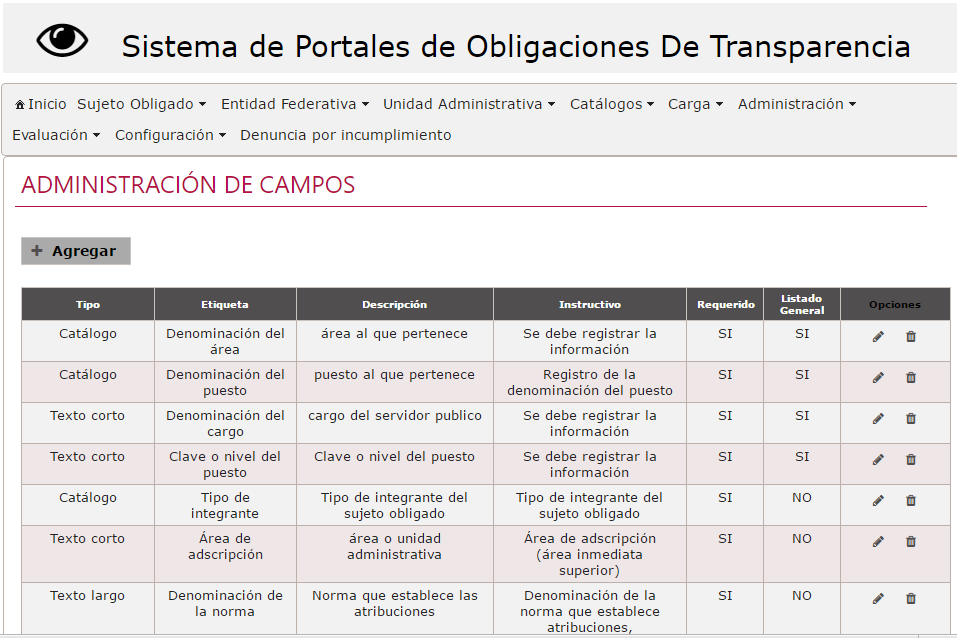 Para editar los atributos de algún campo, sólo se requerirá de dar clic sobre el ícono que representan un lápiz.
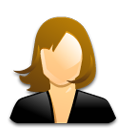 Organismo Garante
Configuración
Plataforma Nacional de TransparenciaSistema de Portales de Obligaciones de Transparencia
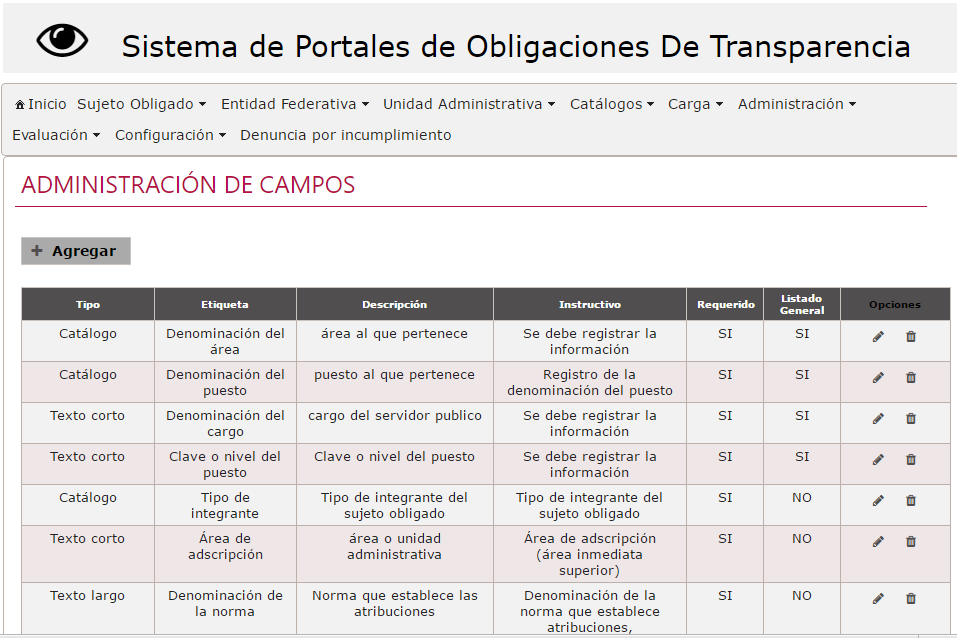 Para cambiar el orden en el que serán mostrados y almacenados los campos en un formato, únicamente deberá tomar la fila del campo deseado y colocarlo en la posición correcta.
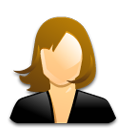 Organismo Garante
Configuración
Plataforma Nacional de TransparenciaSistema de Portales de Obligaciones de Transparencia
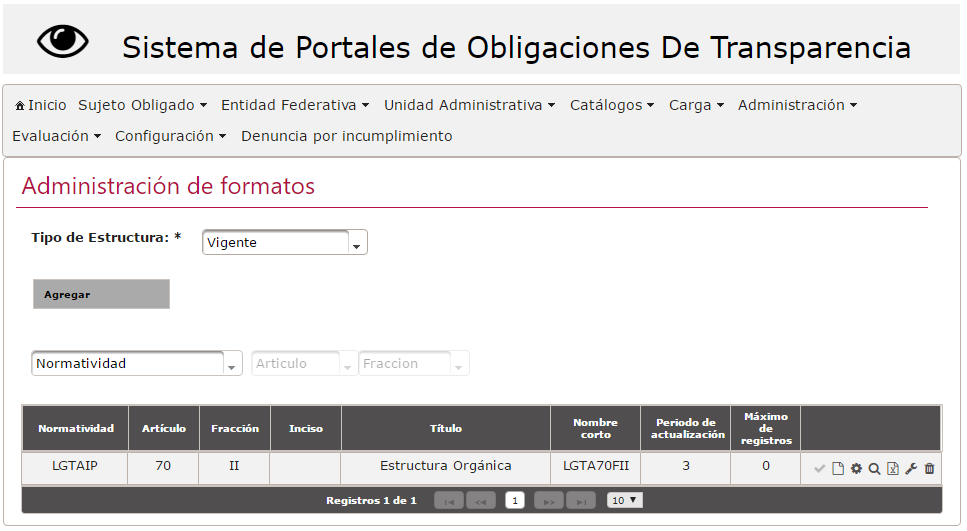 Para descargar el documento MS Excel relacionado con el formato de interés, deberá dar clic sobre el icono que representa una hoja con una x.
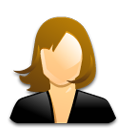 Organismo Garante
Configuración
Plataforma Nacional de TransparenciaSistema de Portales de Obligaciones de Transparencia
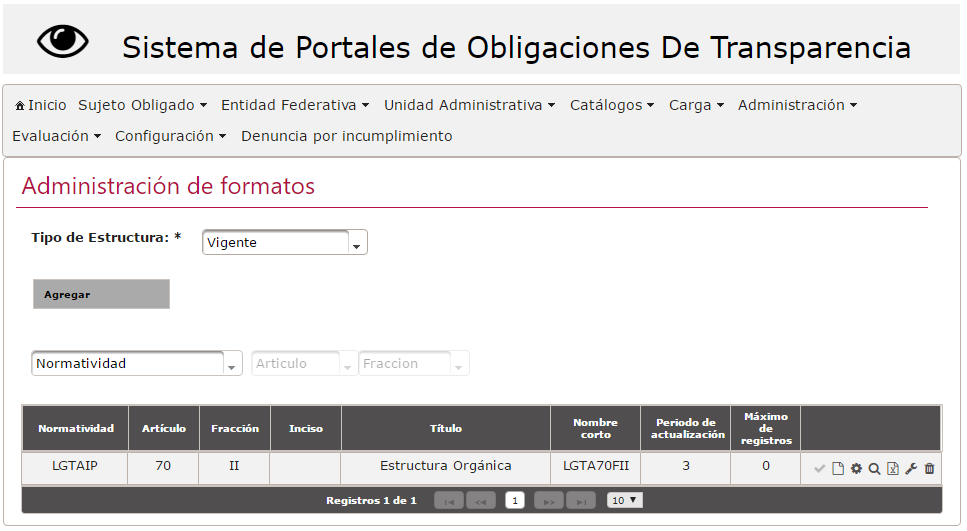 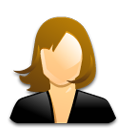 Organismo Garante
Para visualizar como será el formulario de captura correspondiente a este formato,  de clic sobre el ícono que representa una lupa.
Configuración
Plataforma Nacional de TransparenciaSistema de Portales de Obligaciones de Transparencia
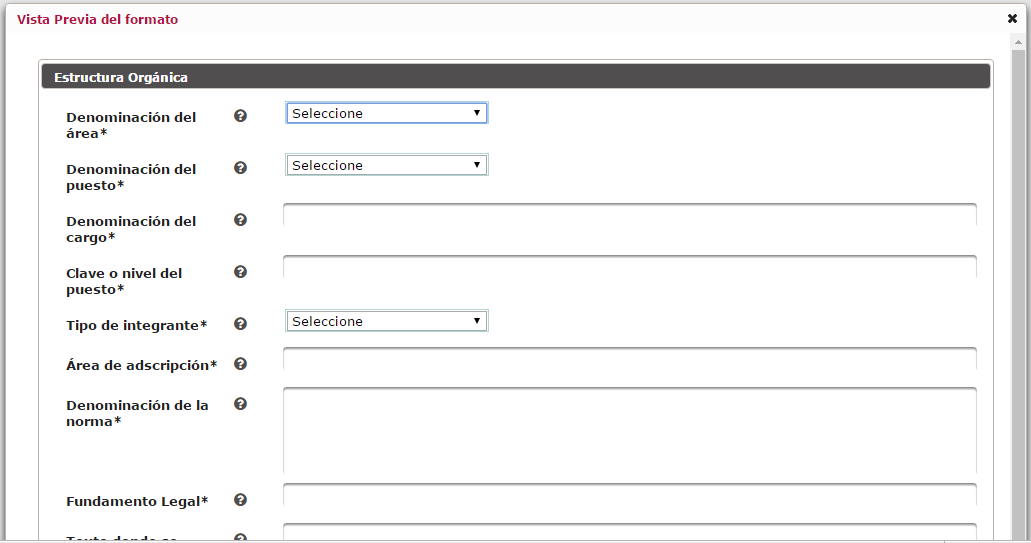 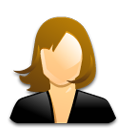 Organismo Garante
Vista preliminar del formulario de captura.
Configuración
Plataforma Nacional de TransparenciaSistema de Portales de Obligaciones de Transparencia
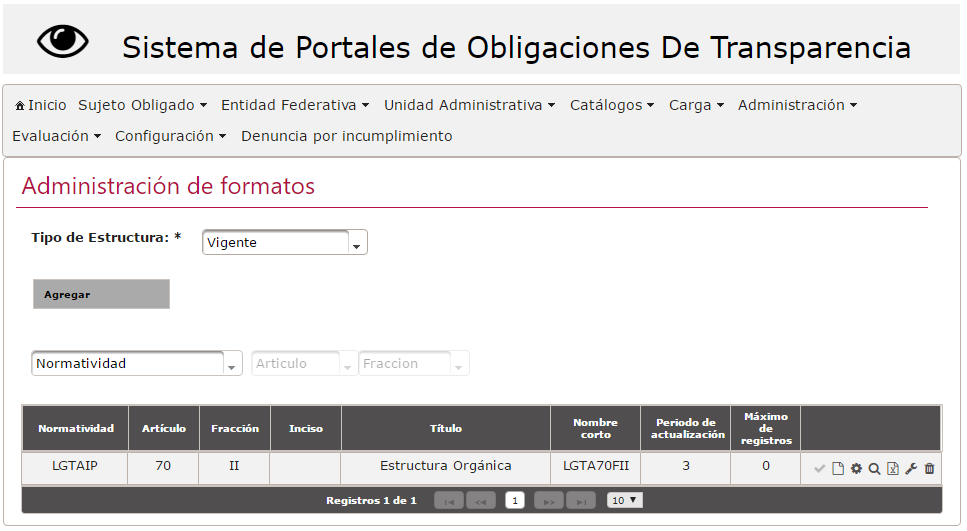 A través de un par banderas, se puede indicar que el formato esta listo para integrar datos o que este debe ser publicado.
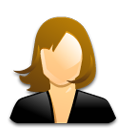 Organismo Garante
Configuración
Plataforma Nacional de TransparenciaSistema de Portales de Obligaciones de Transparencia
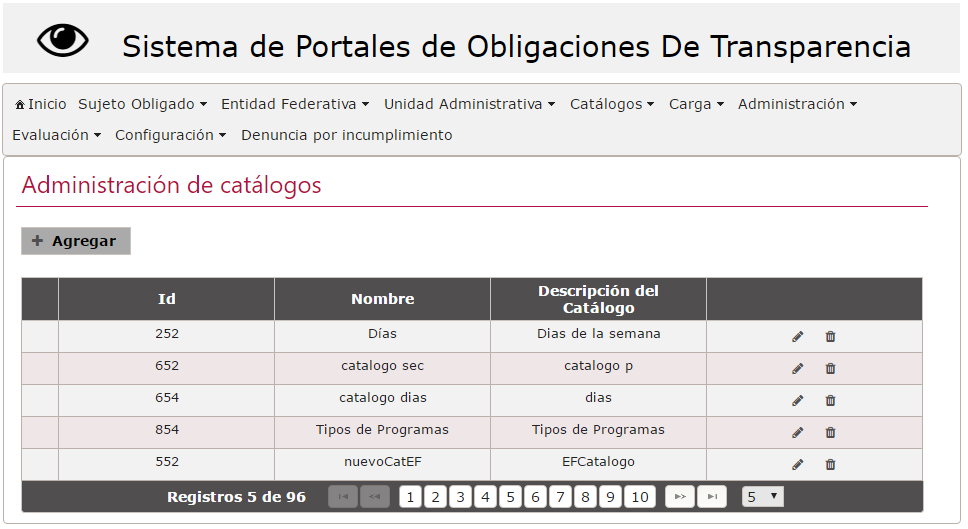 El tipo de dato catálogo es definido por el usuario, este tipo de dato permite manejar información homogénea en los diferentes formatos asignados.
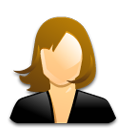 Organismo Garante
Configuración
Plataforma Nacional de TransparenciaSistema de Portales de Obligaciones de Transparencia
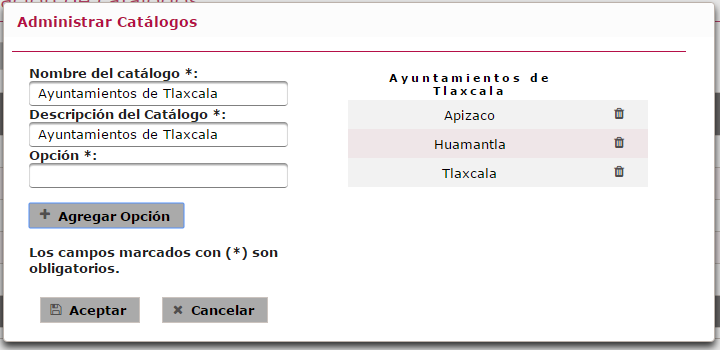 El tipo de dato catálogo puede tener tantas opciones como sea necesario.
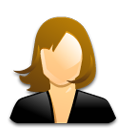 Organismo Garante
Configuración
Plataforma Nacional de TransparenciaSistema de Portales de Obligaciones de Transparencia
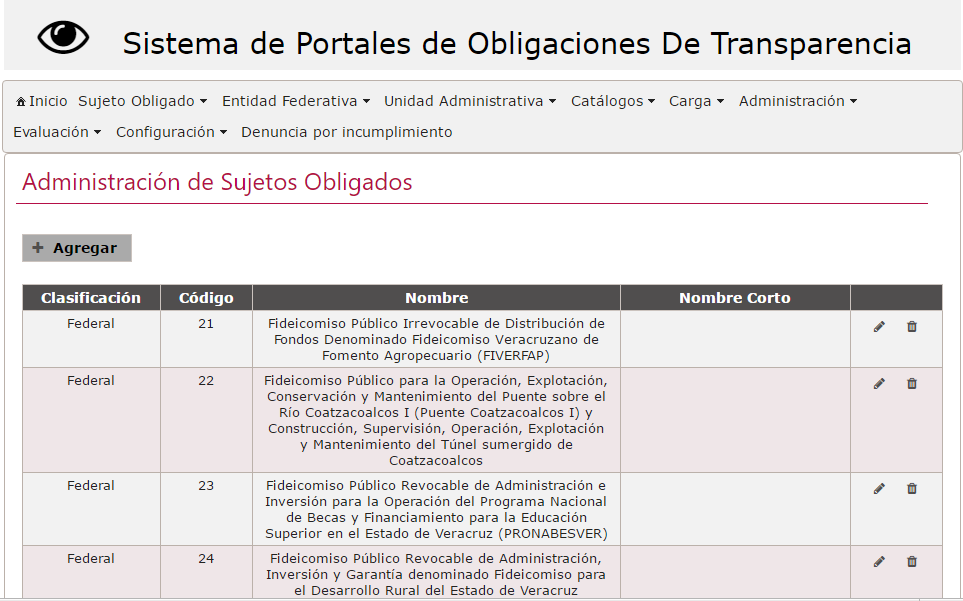 Cada entidad federativa será responsable de administrar su padrón de sujetos obligados.
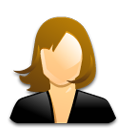 Organismo Garante
Configuración
Plataforma Nacional de TransparenciaSistema de Portales de Obligaciones de Transparencia
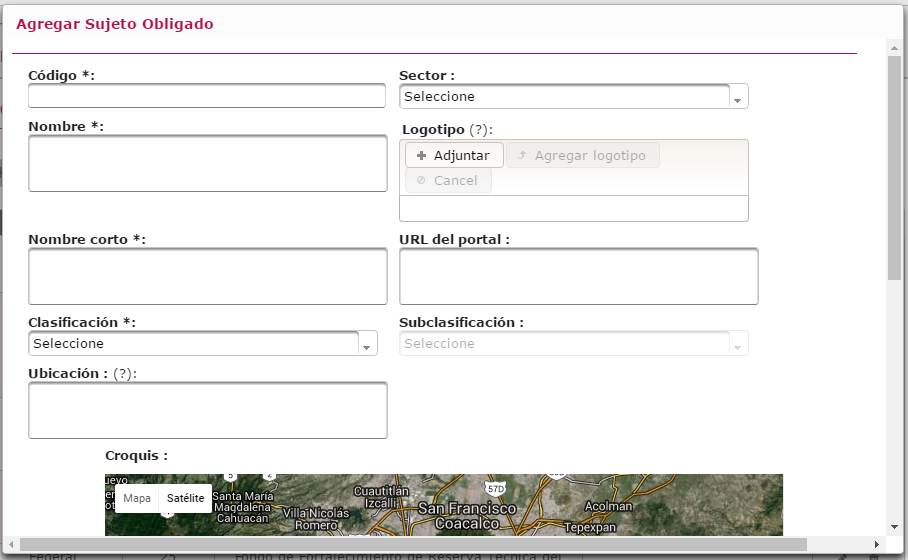 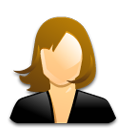 Organismo Garante
Esta pantalla permite dar de alta un nuevo sujeto obligado.
Configuración
Plataforma Nacional de TransparenciaSistema de Portales de Obligaciones de Transparencia
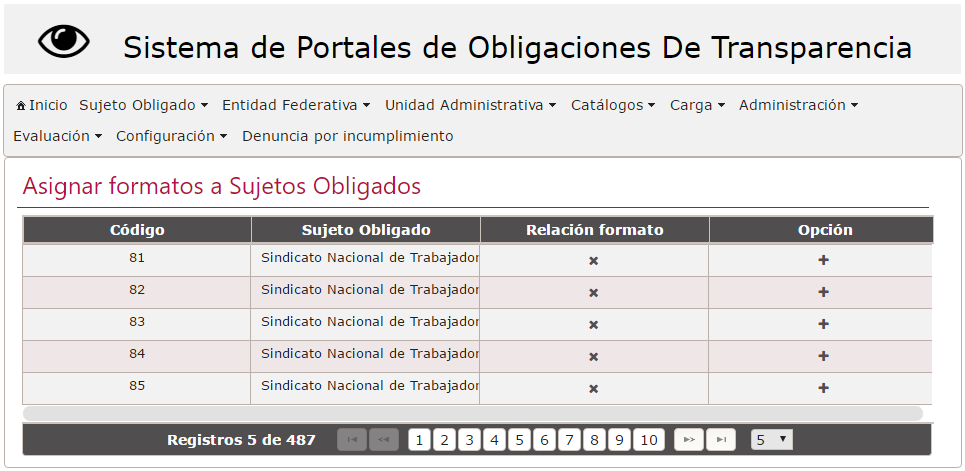 Una vez configurados todos los formatos, los organismos garantes deberán asignarlos a los sujetos obligados (sólo en el caso en el que apliquen).
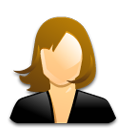 Organismo Garante
Configuración
Plataforma Nacional de TransparenciaSistema de Portales de Obligaciones de Transparencia
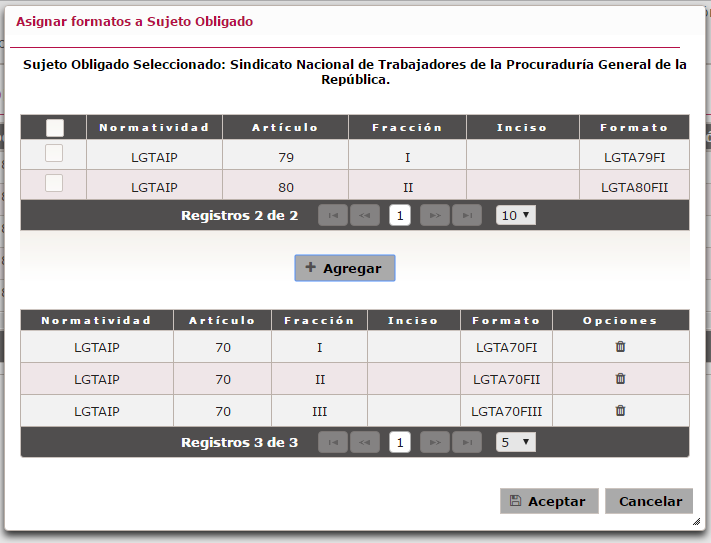 Esta ventana permite seleccionar de los formatos disponibles, aquellos que son aplicables al sujeto obligado.
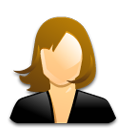 Organismo Garante
Configuración
Plataforma Nacional de TransparenciaSistema de Portales de Obligaciones de Transparencia
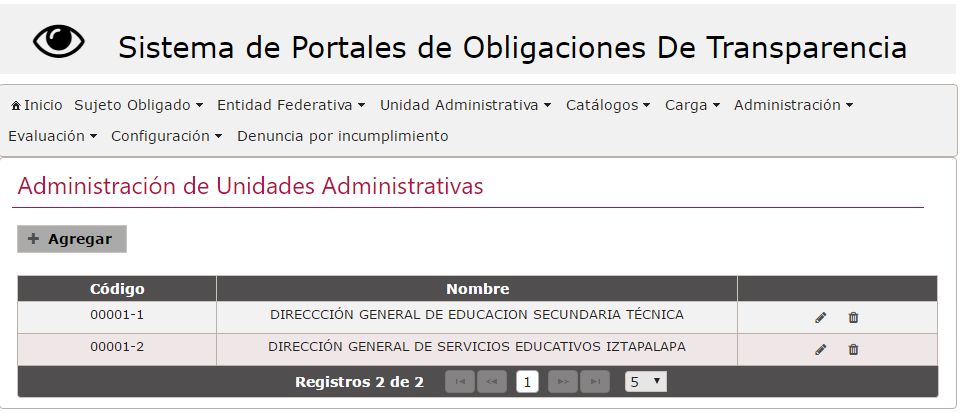 Sujeto
Obligado
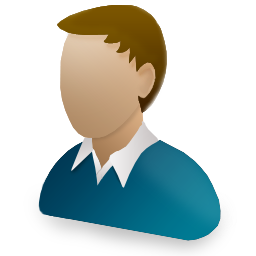 Esta pantalla permite a los sujetos obligados dar de alta, modificar o dar de baja a sus unidades administrativas. Esto con la finalidad de que cada sujeto obligado configure estos tramos de administración como mejor le funcione.
Configuración
Plataforma Nacional de TransparenciaSistema de Portales de Obligaciones de Transparencia
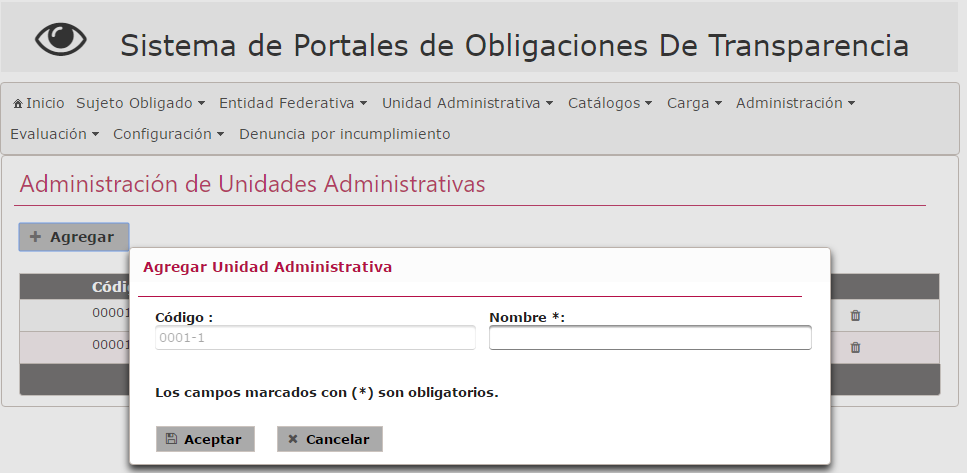 Sujeto
Obligado
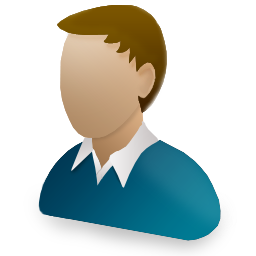 Esta pantalla permite dar de alta una nueva unidad administrativa.
Configuración
Plataforma Nacional de TransparenciaSistema de Portales de Obligaciones de Transparencia
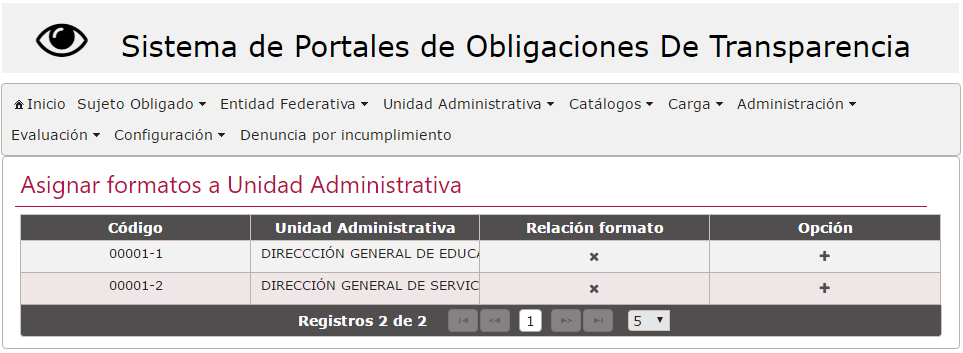 Sujeto
Obligado
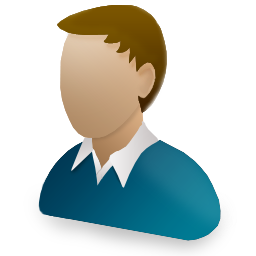 Esta pantalla permite asociar unidades administrativas con formatos, con la finalidad de que los sujetos obligados habiliten a sus unidades administrativa en la carga de información.
Configuración
Plataforma Nacional de TransparenciaSistema de Portales de Obligaciones de Transparencia
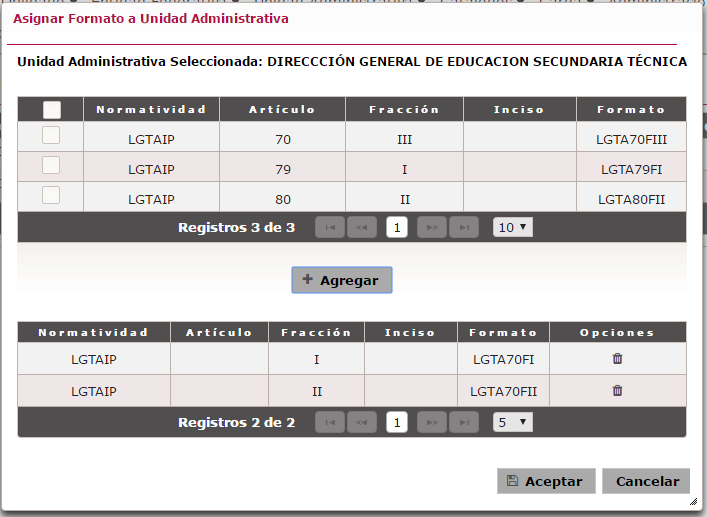 Sujeto
Obligado
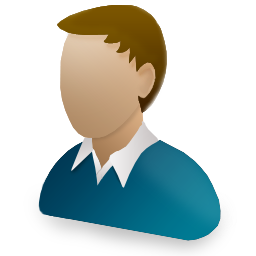 Esta ventana permite seleccionar de los formatos disponibles, aquellos que son aplicables a la unidad administrativa.
Configuración
Plataforma Nacional de Transparencia
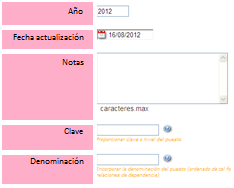 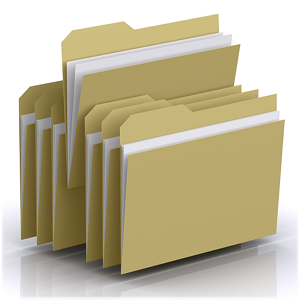 Formulario web
Documentos de obligaciones en infraestructura del SO
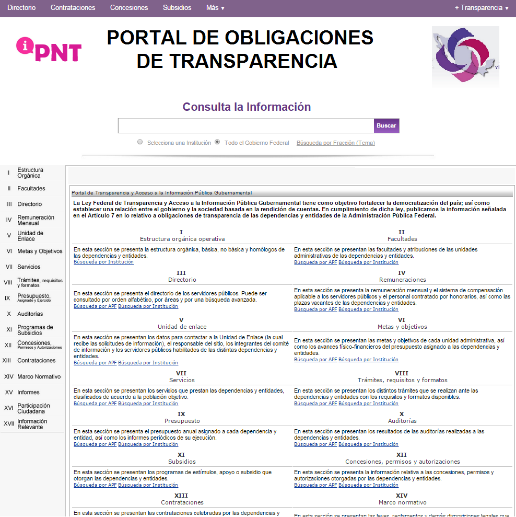 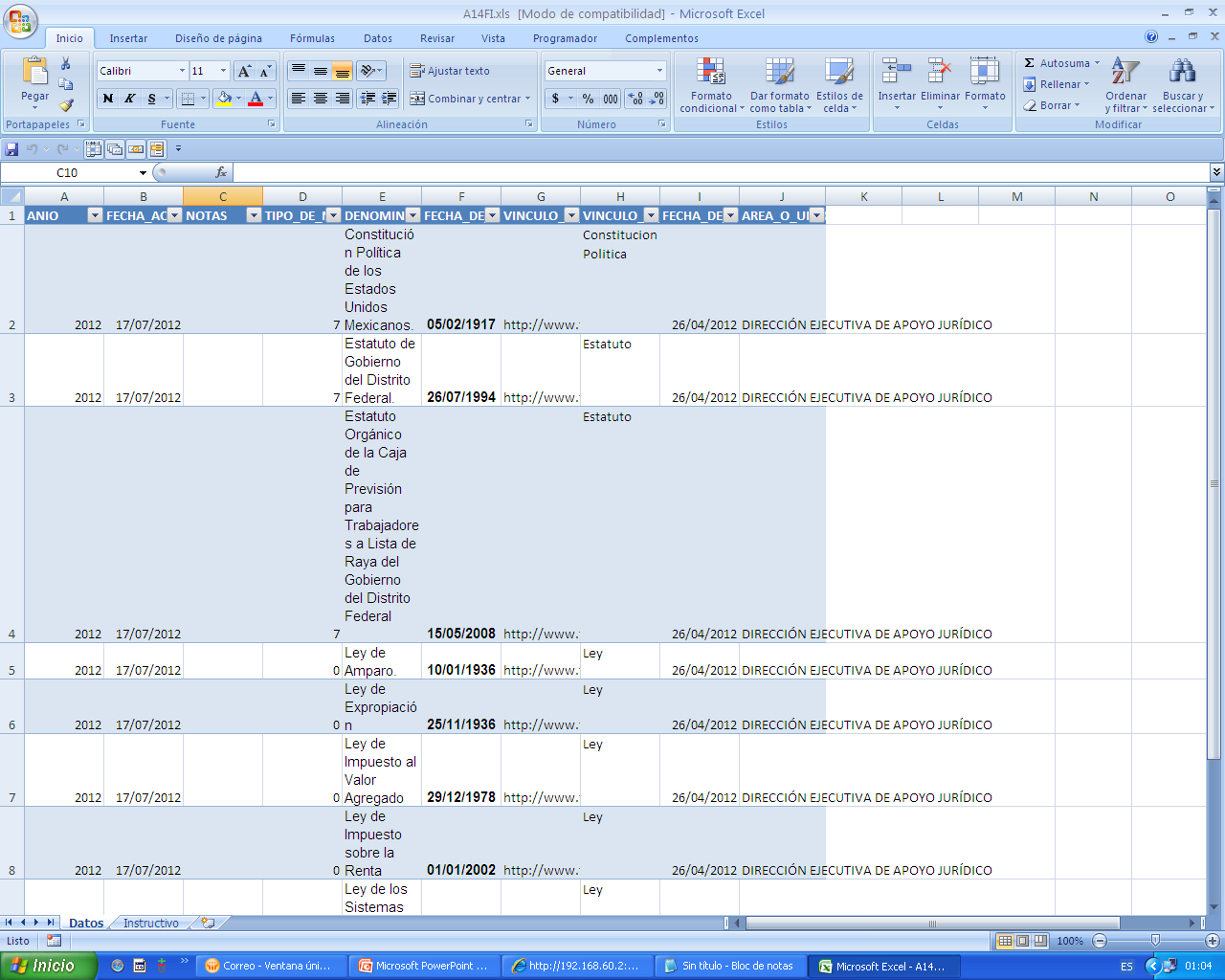 Archivo MS 
Excel (xml)
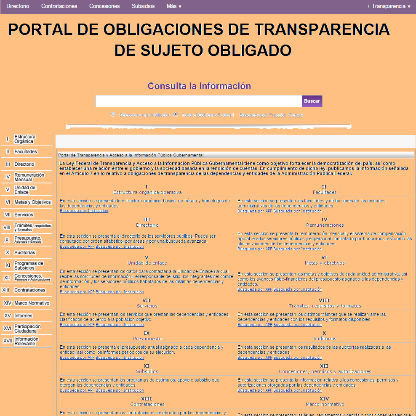 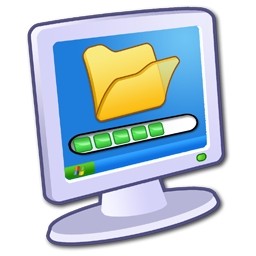 ó
Servicios Web
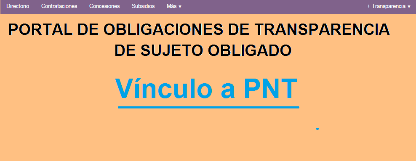 Carga de información
Mecanismo de carga de información
Plataforma Nacional de TransparenciaSistema de Portales de Obligaciones de Transparencia
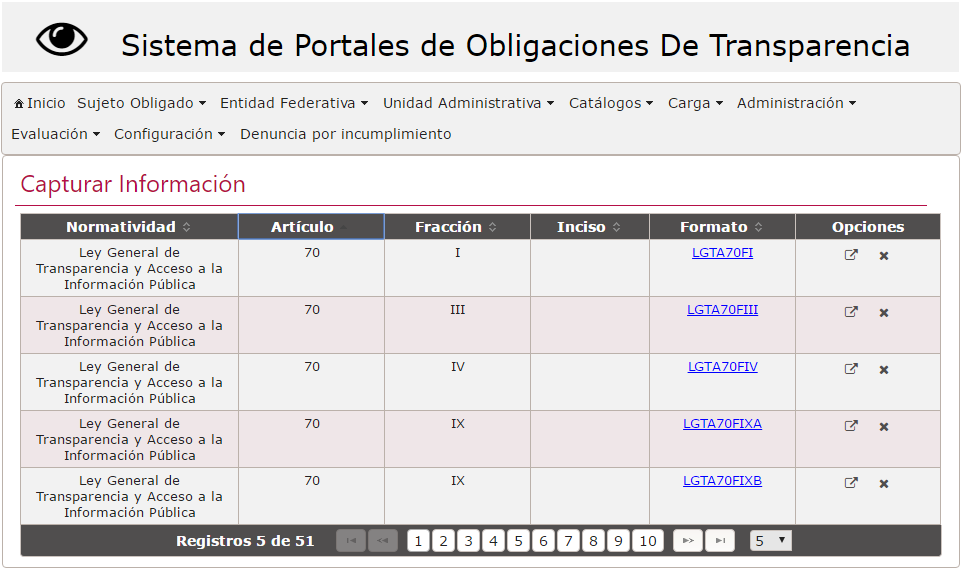 Sujeto
Obligado
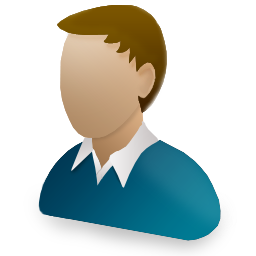 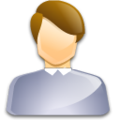 Unidad
Administrativa
Esta ventana muestra los formatos habilitados para captura de información.
Carga de información
Plataforma Nacional de TransparenciaSistema de Portales de Obligaciones de Transparencia
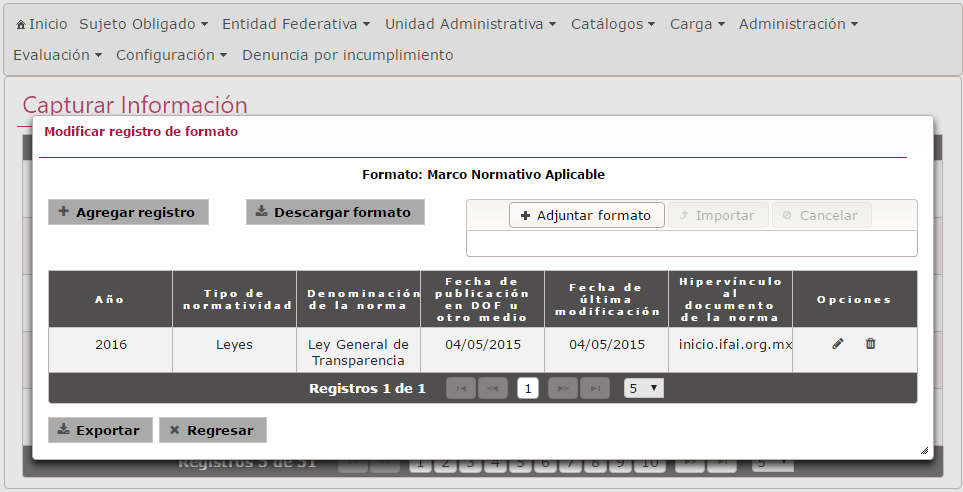 Sujeto
Obligado
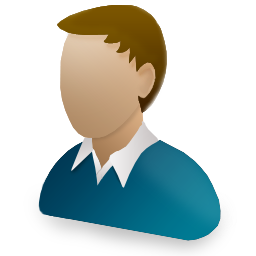 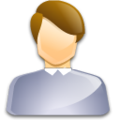 Unidad
Administrativa
Al dar clic sobre la liga se muestra una pantalla con las opciones de captura de información a través de formulario web o archivo de Excel.
Carga de información
Plataforma Nacional de TransparenciaSistema de Portales de Obligaciones de Transparencia
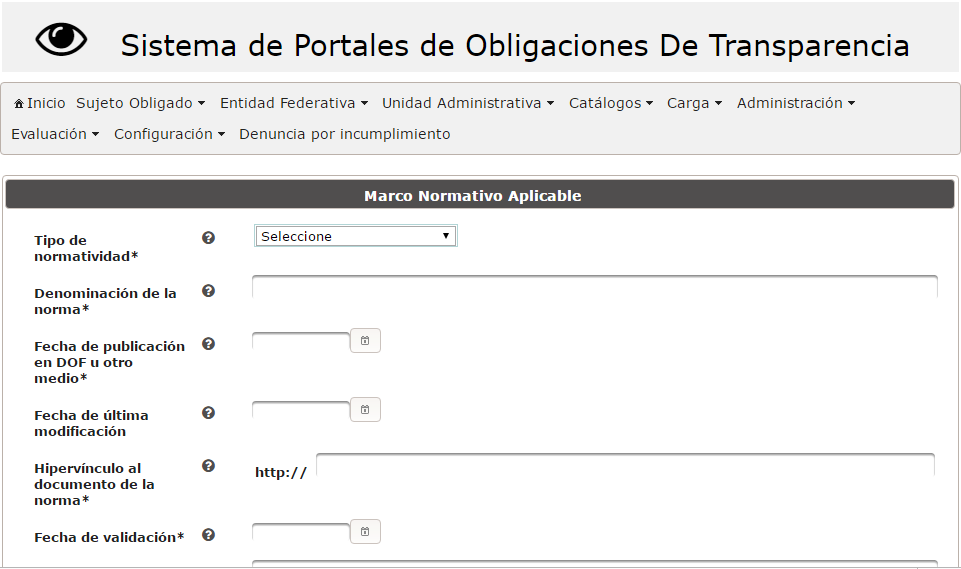 Sujeto
Obligado
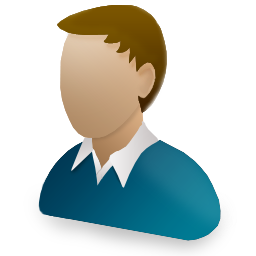 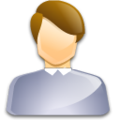 Unidad
Administrativa
Formulario de captura.
Carga de información
Plataforma Nacional de TransparenciaSistema de Portales de Obligaciones de Transparencia
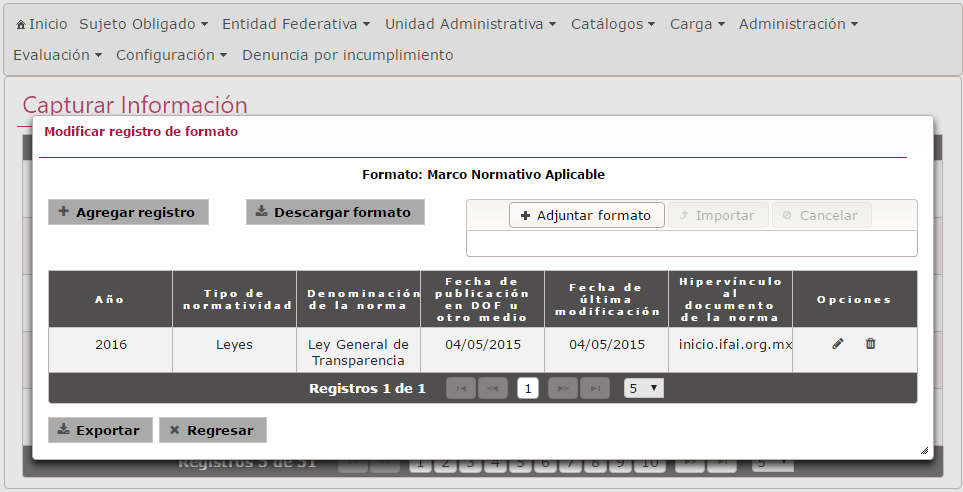 Sujeto
Obligado
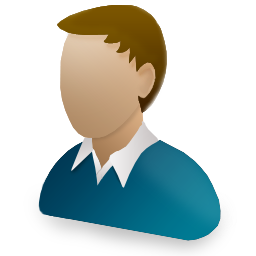 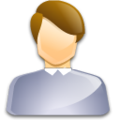 Unidad
Administrativa
Captura a través de archivo de Excel.
Carga de información
Plataforma Nacional de TransparenciaSistema de Portales de Obligaciones de Transparencia
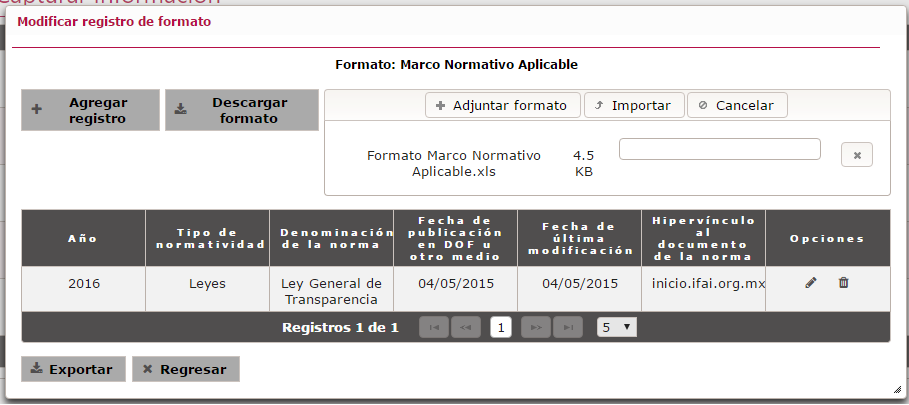 Sujeto
Obligado
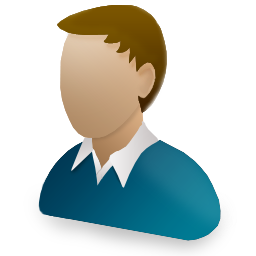 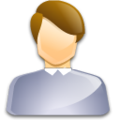 Unidad
Administrativa
Captura a través de archivo de Excel.
Carga de información
Plataforma Nacional de Transparencia
Administración de Usuarios de la PNT
Plataforma Nacional de TransparenciaAdministración de Usuarios en la PNT
PNT – Administrador General
Usuarios Administradores de Organismos Garantes 
…
Usuarios Administradores de Sujetos Obligados
Usuarios de Asuntos Jurídicos
Usuarios de Ponencias
…
PNT – Administrador  de Organismo Garante
PNT – Administrador  de Sujeto Obligado
Usuarios de Unidades Administrativas
Usuarios Unidad de Enlace
…
PNT – Usuarios de Unidades Administrativas
Plataforma Nacional de TransparenciaAdministración de Usuarios en la PNT
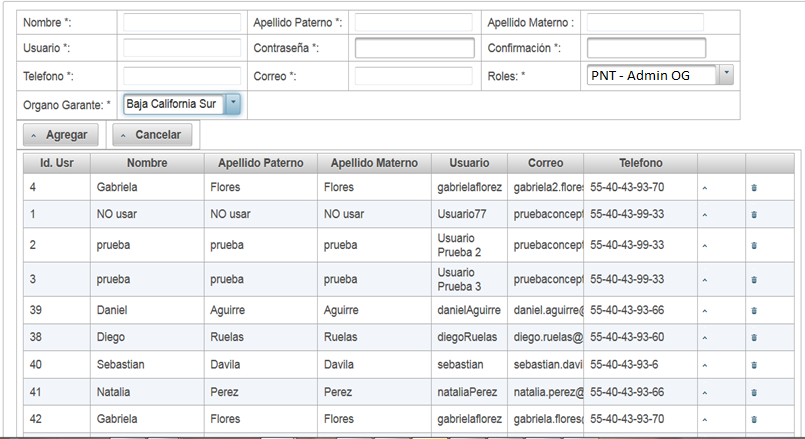 Para registrar un usuario proporcione los datos obligatorios y dé clic en el botón rotulado con la palabra “Agregar”
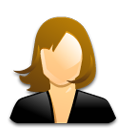 Administración de usuarios
INAI
Plataforma Nacional de TransparenciaAdministración de Usuarios en la PNT
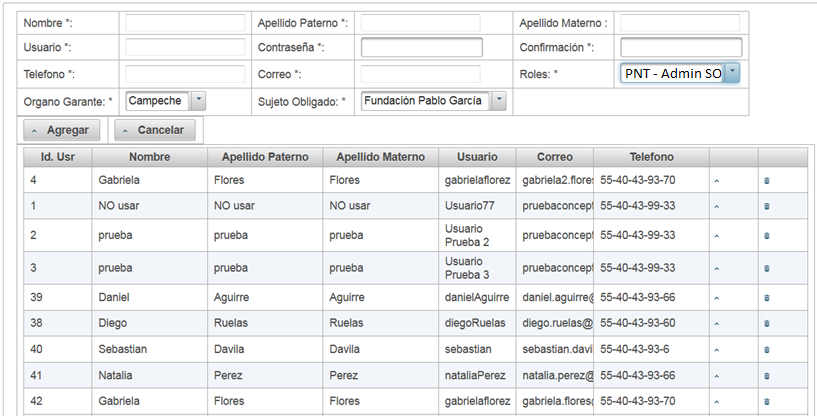 Para registrar un usuario proporcione los datos obligatorios y dé clic en el botón rotulado con la palabra “Agregar”
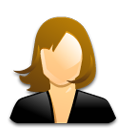 Administración de usuarios
Organismo Garante
Plataforma Nacional de TransparenciaAdministración de Usuarios en la PNT
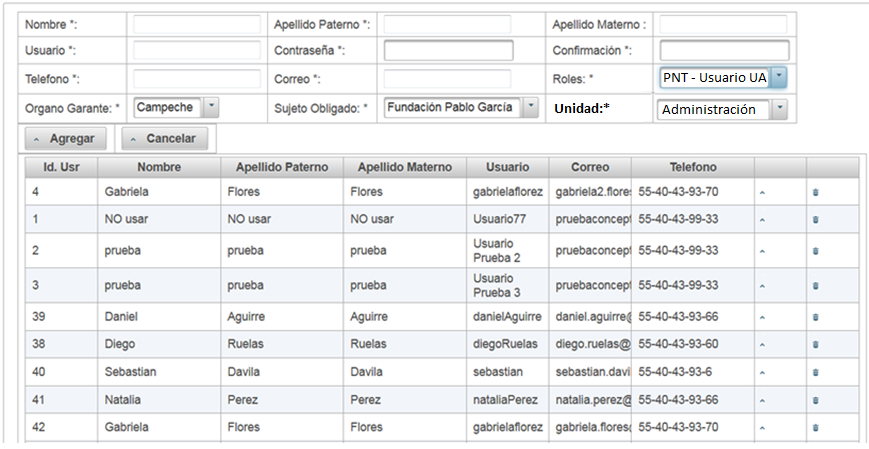 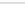 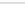 Sujeto
Obligado
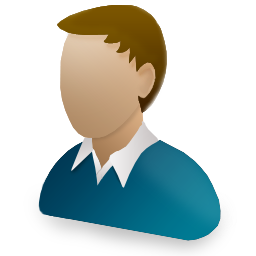 Para registrar un usuario proporcione los datos obligatorios y dé clic en el botón rotulado con la palabra “Agregar”
Administración de usuarios
¡Muchas gracias!